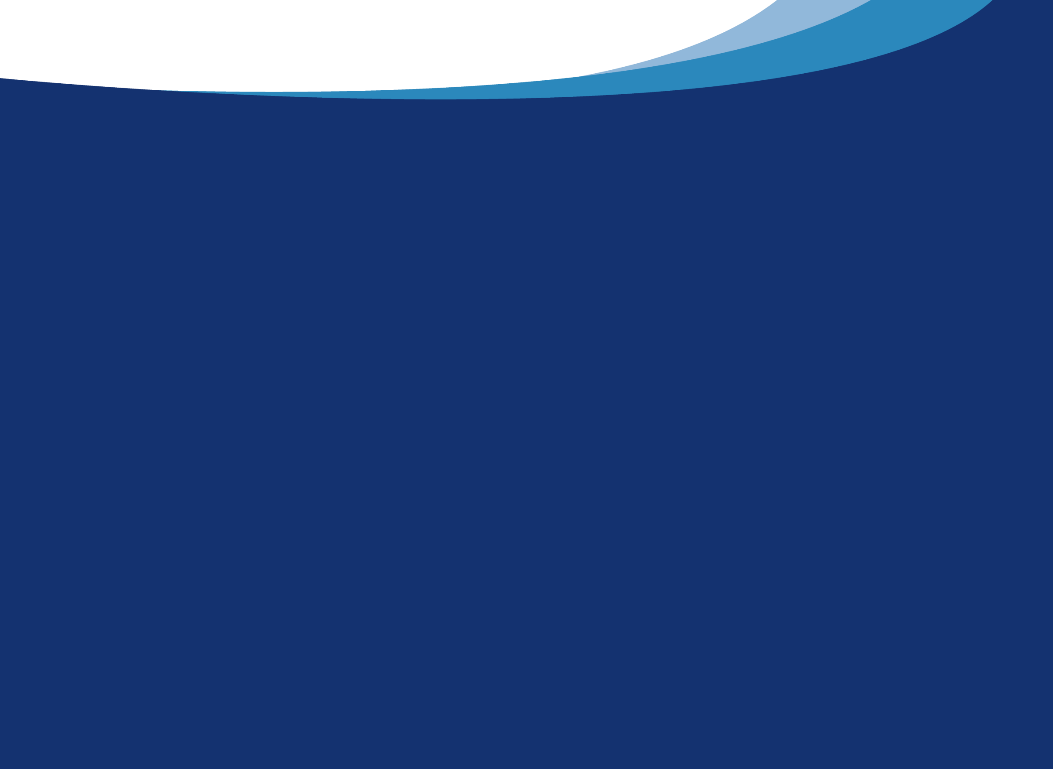 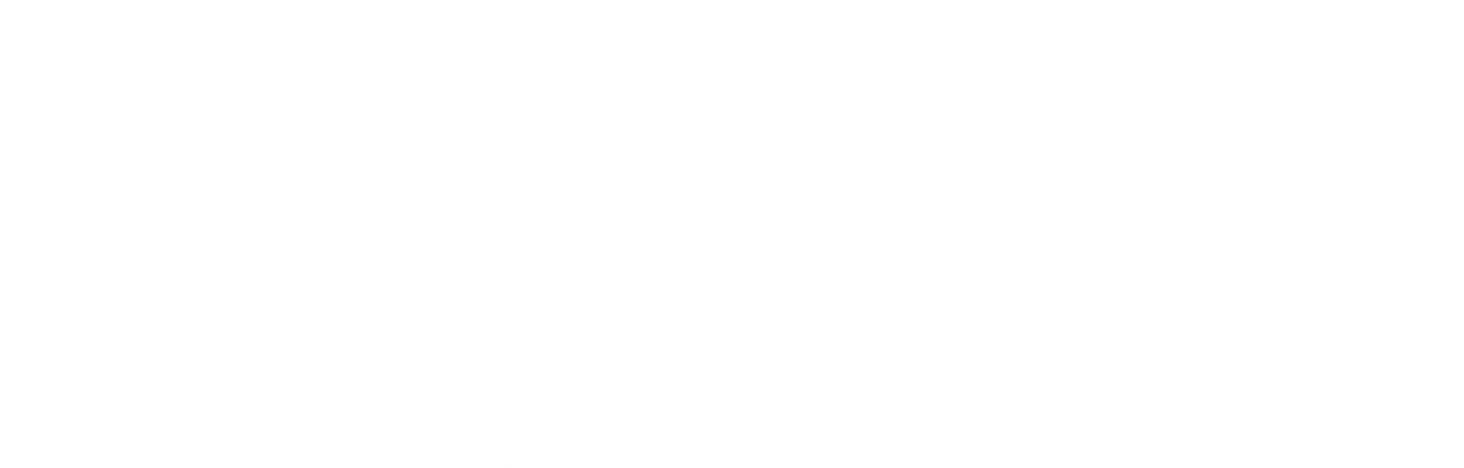 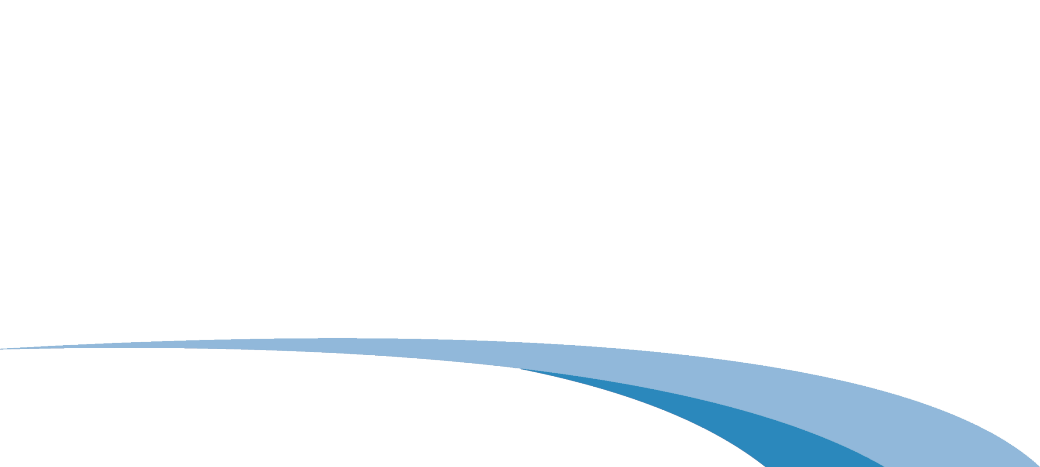 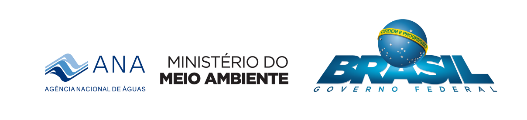 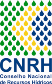 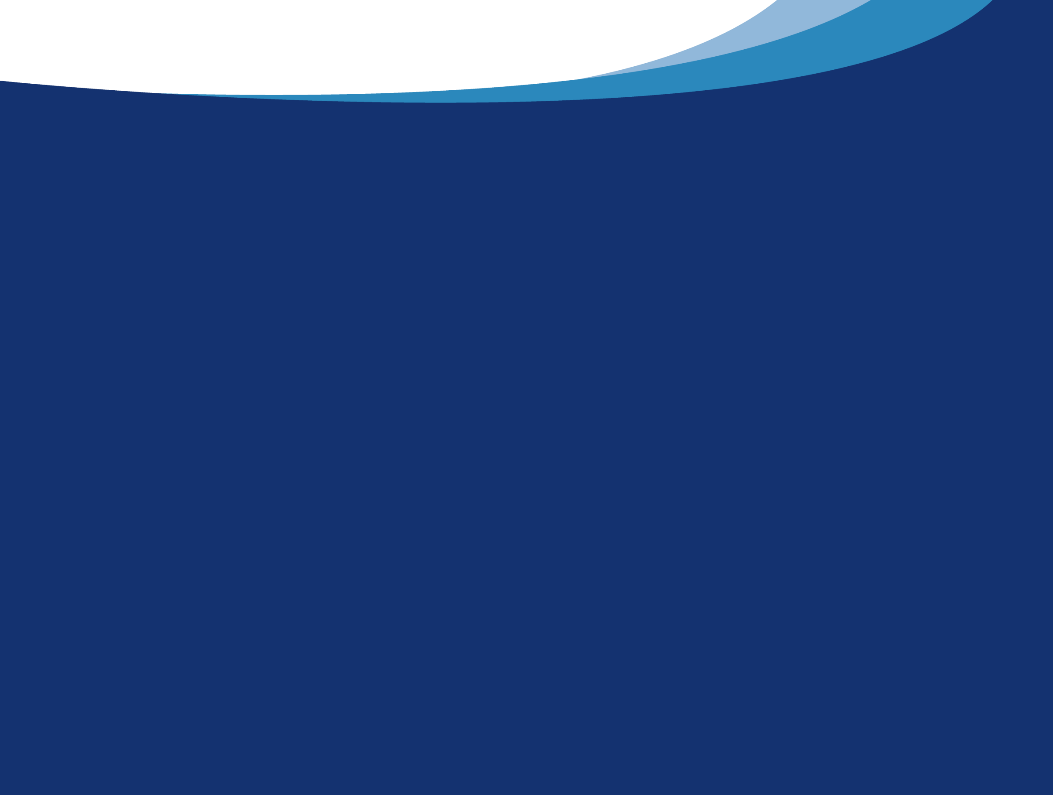 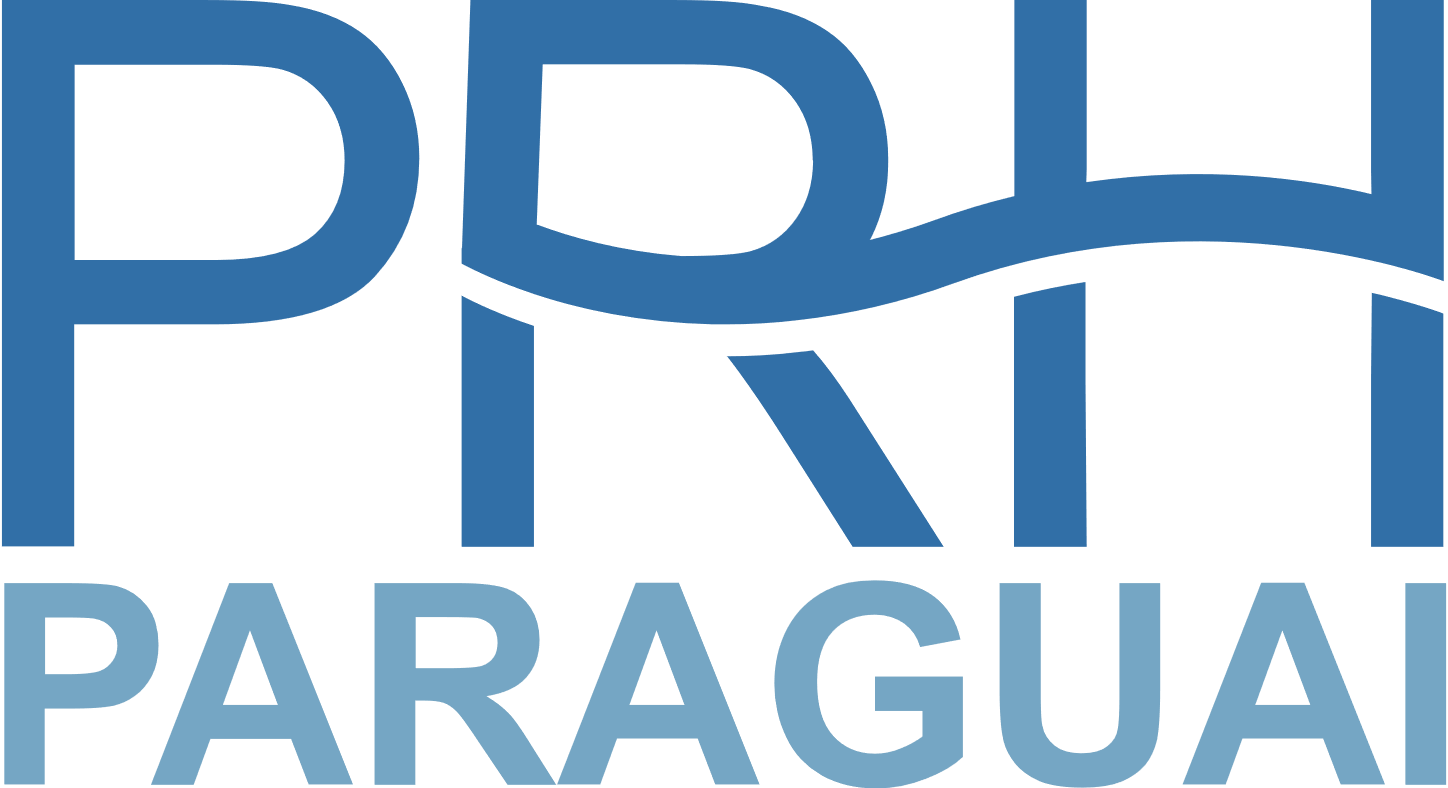 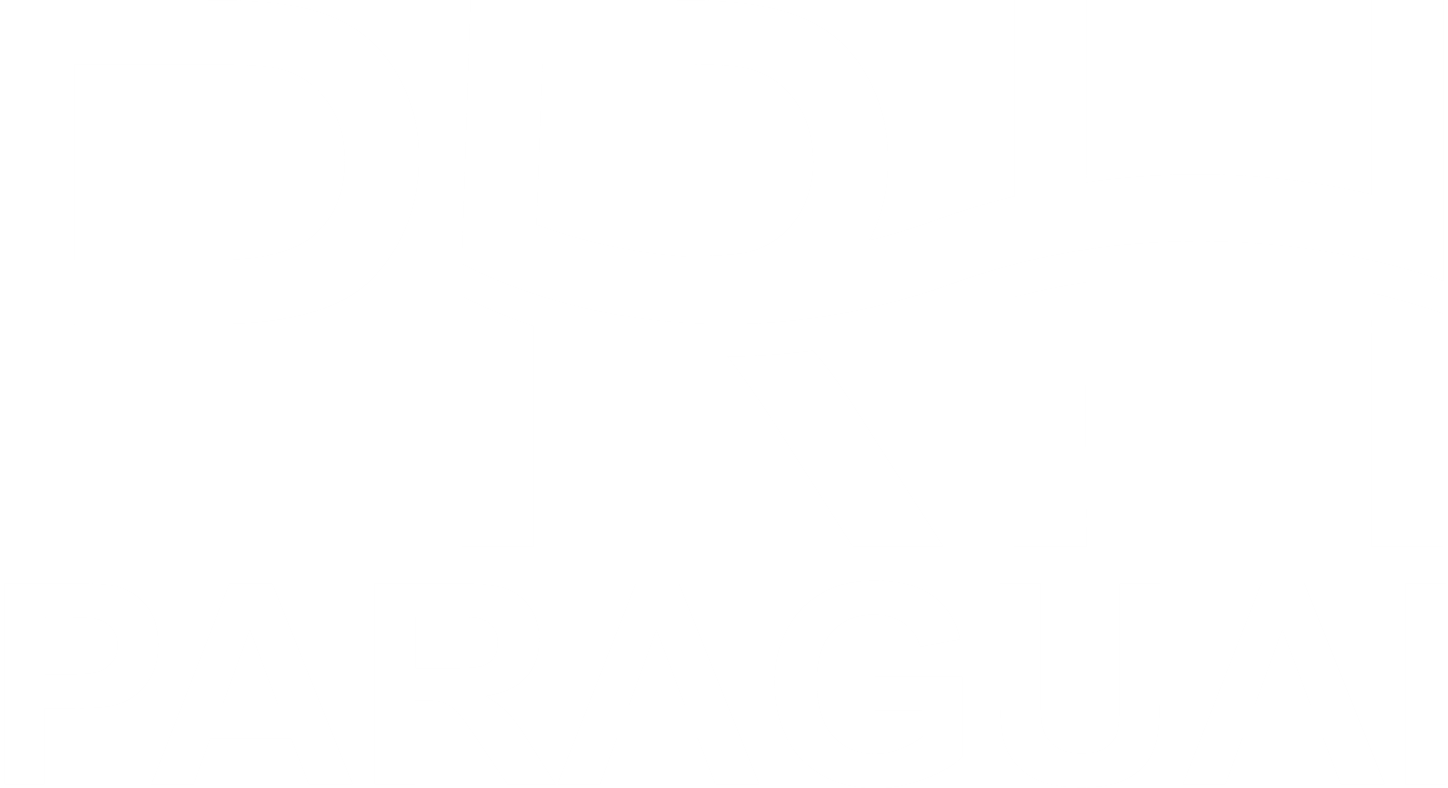 PP-06
AVALIAÇÃO E PROPOSTA DE APERFEIÇOAMENTO DO ARRANJO INSTITUCIONAL, RECOMENDAÇÕES PARA OS SETORES USUÁRIOS, ESTRATÉGIAS E ROTEIRO PARA A IMPLEMENTAÇÃO DO PLANO
TÍTULO 
EM DESTAQUE
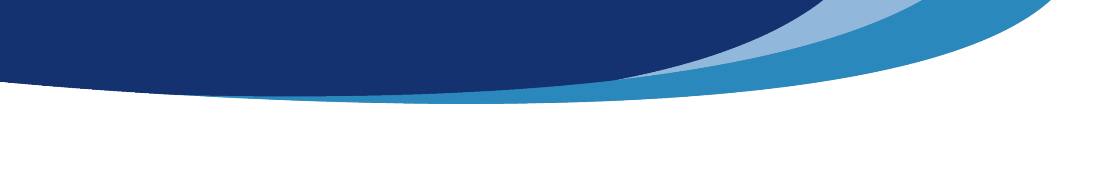 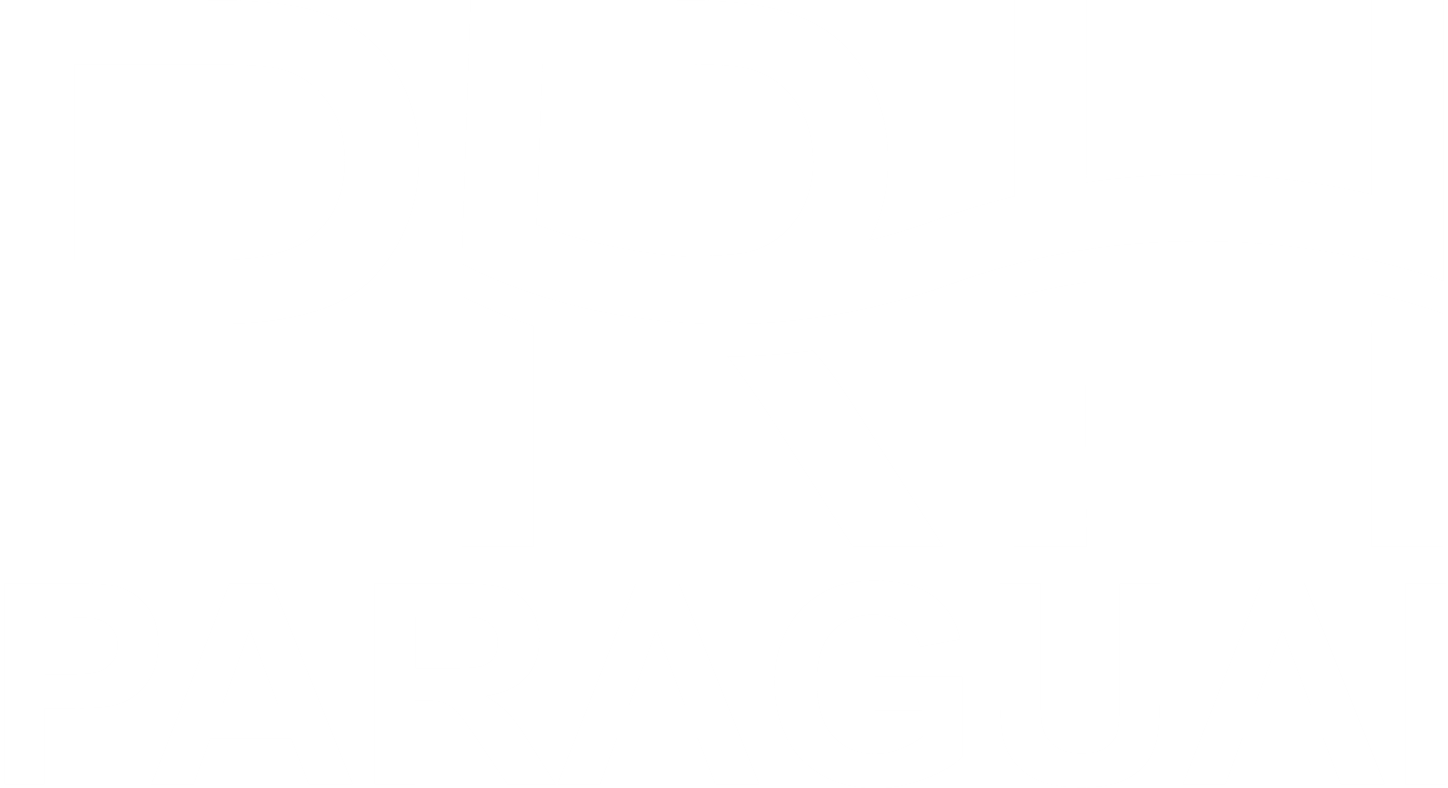 OBJETIVOS DA REUNIÃO
Discussão do PP-06, terceiro produto que integra o Plano de Ações do PRH Paraguai:


Avaliação do arranjo institucional existente e proposta de aperfeiçoamento para gestão da água na RH-Paraguai
Recomendações para os setores usuários, governamental, sociedade civil e gestores
Estabelecimento de estratégias institucionais e roteiro para a implementação do PRH Paraguai
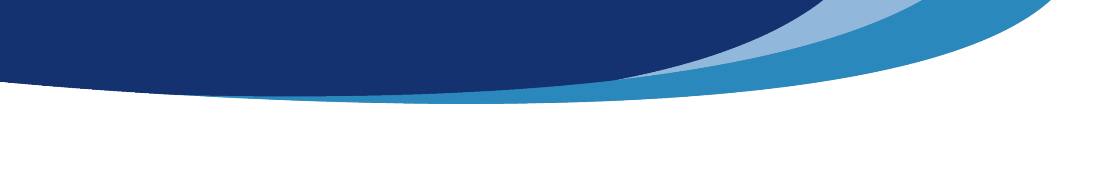 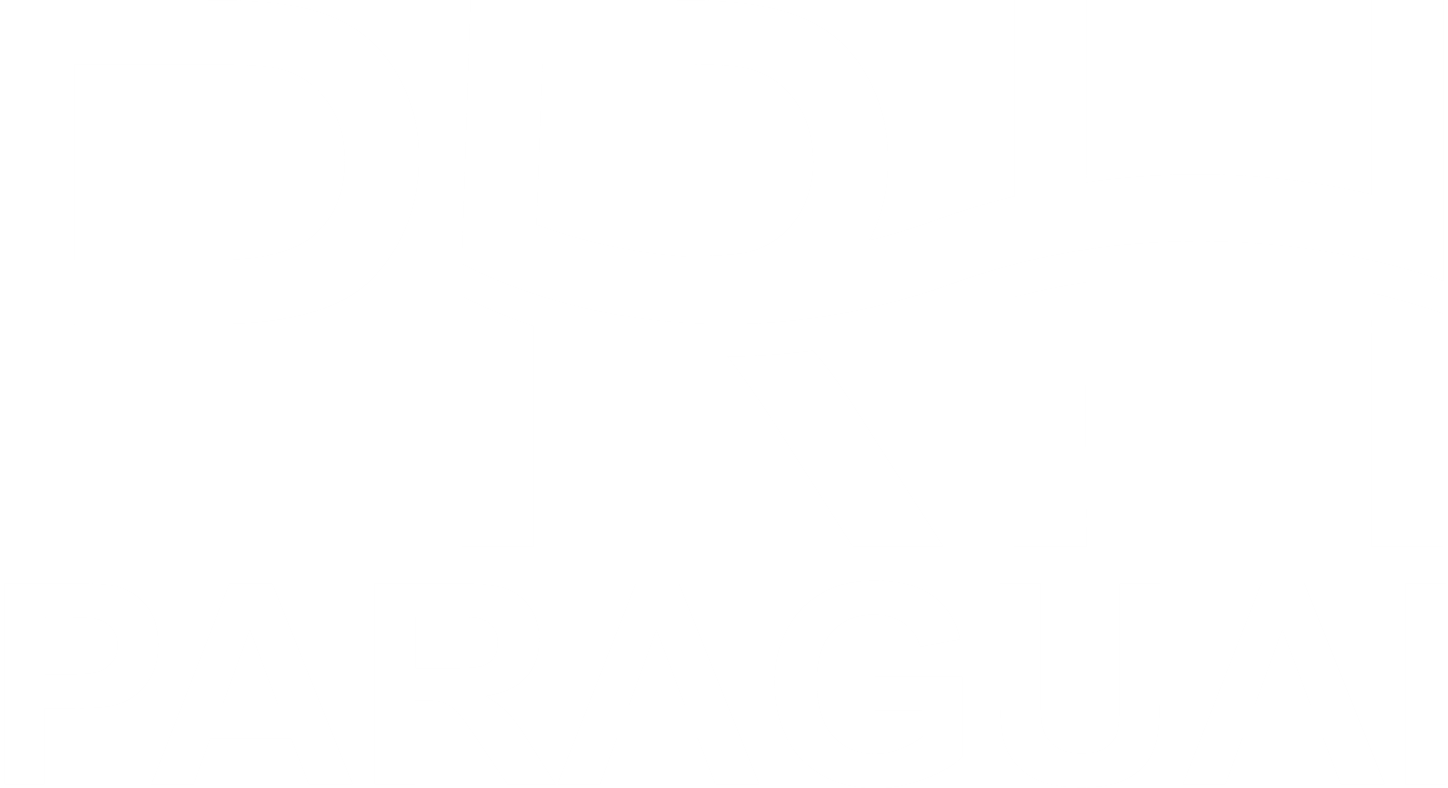 CRONOGRAMA E PRODUTOS DO PRH PARAGUAI
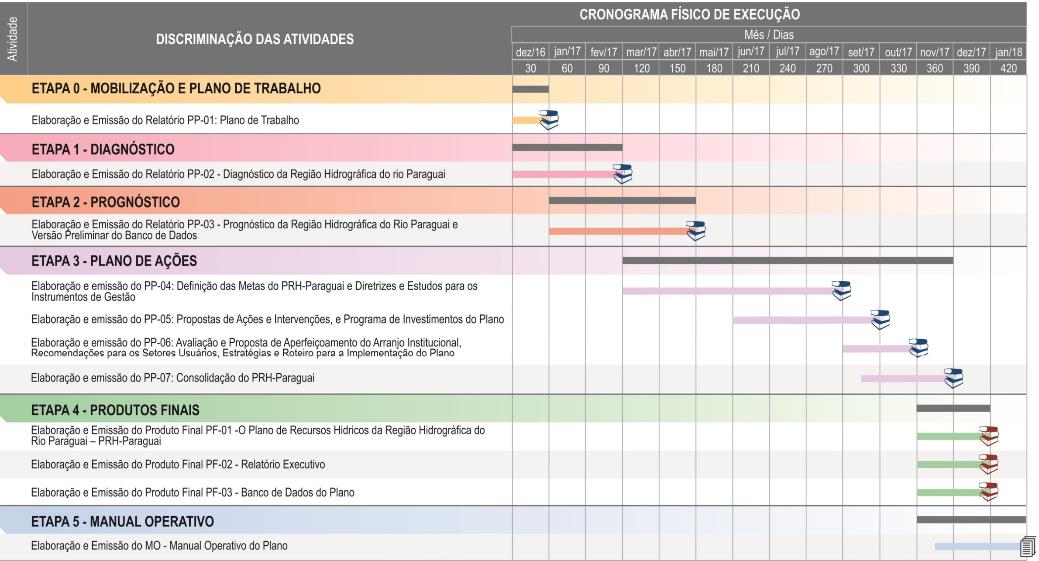 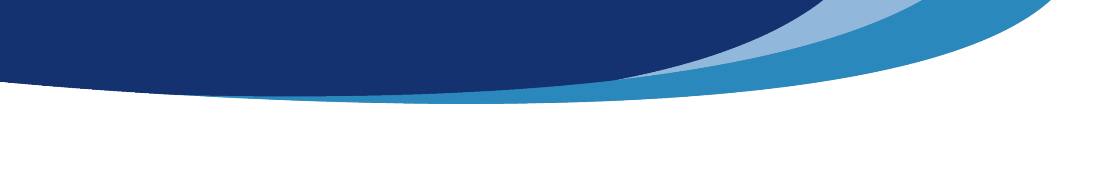 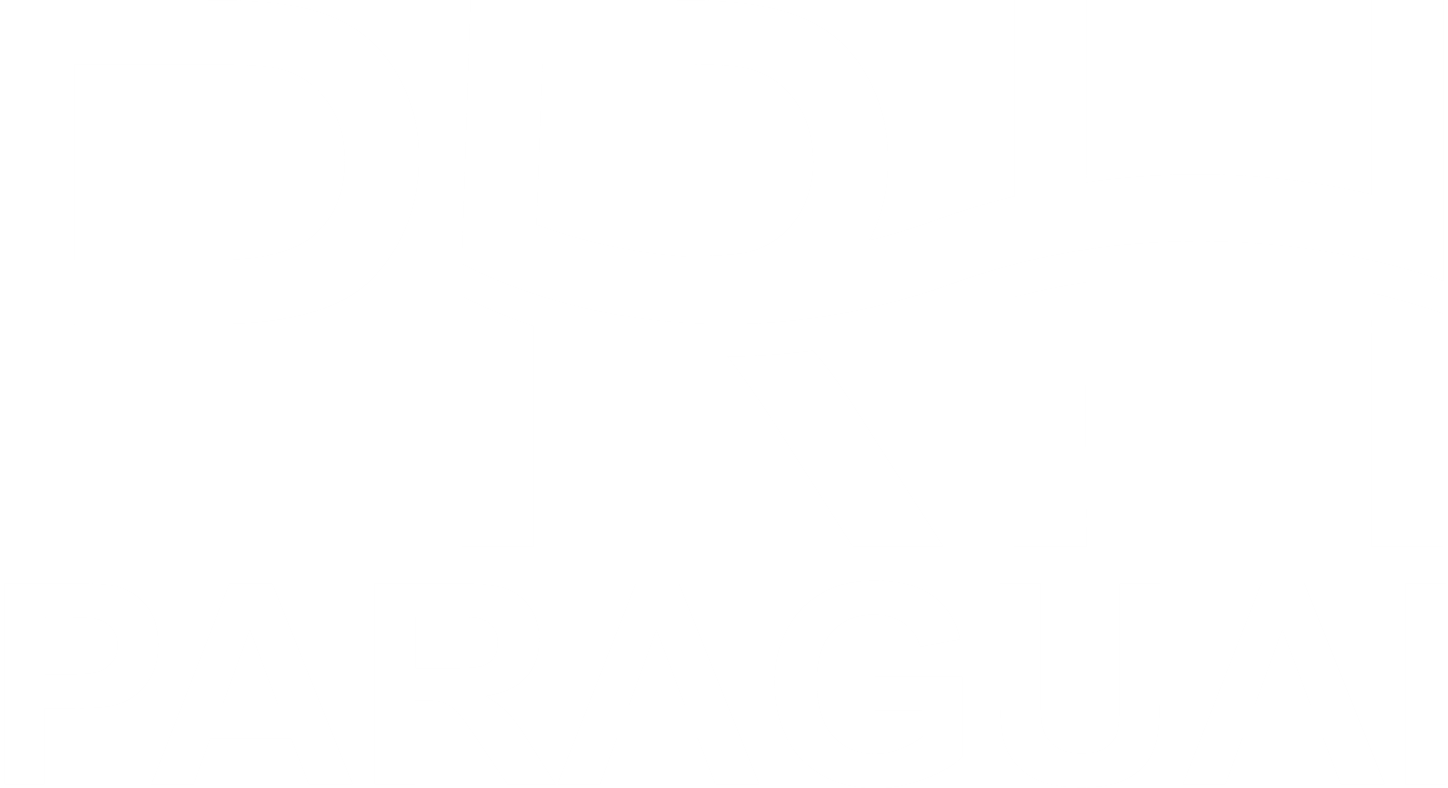 RESOLUÇÃO CNRH Nº 145/2012
Art. 13º O Plano de Ações visa a mitigar, minimizar e se antecipar aos problemas relacionados aos recursos hídricos superficiais e subterrâneos, de forma a promover os usos múltiplos e a gestão integrada, devendo compreender, no mínimo:
I - definição das metas do plano;*
II - ações ou intervenções requeridas, organizadas em componentes, programas e subprogramas, com justificativa, objetivos, executor, investimentos, fontes possíveis de recursos, prazo de implantação;**
III - prioridades e cronograma de investimentos;**
IV - diretrizes para os instrumentos de gestão;*
V - arranjo institucional ou recomendações de ordem institucional para aperfeiçoamento da gestão dos recursos hídricos e para implementação das ações requeridas;***
VI - recomendações de ordem operacional para a implementação do plano;***
VII - indicadores que permitam avaliar o nível de implementação das ações propostas;***
VIII – recomendações para os setores usuários, governamental e sociedade civil.***

* Apresentado no PP-04
** Apresentado no PP-05
*** Apresentado no PP-06
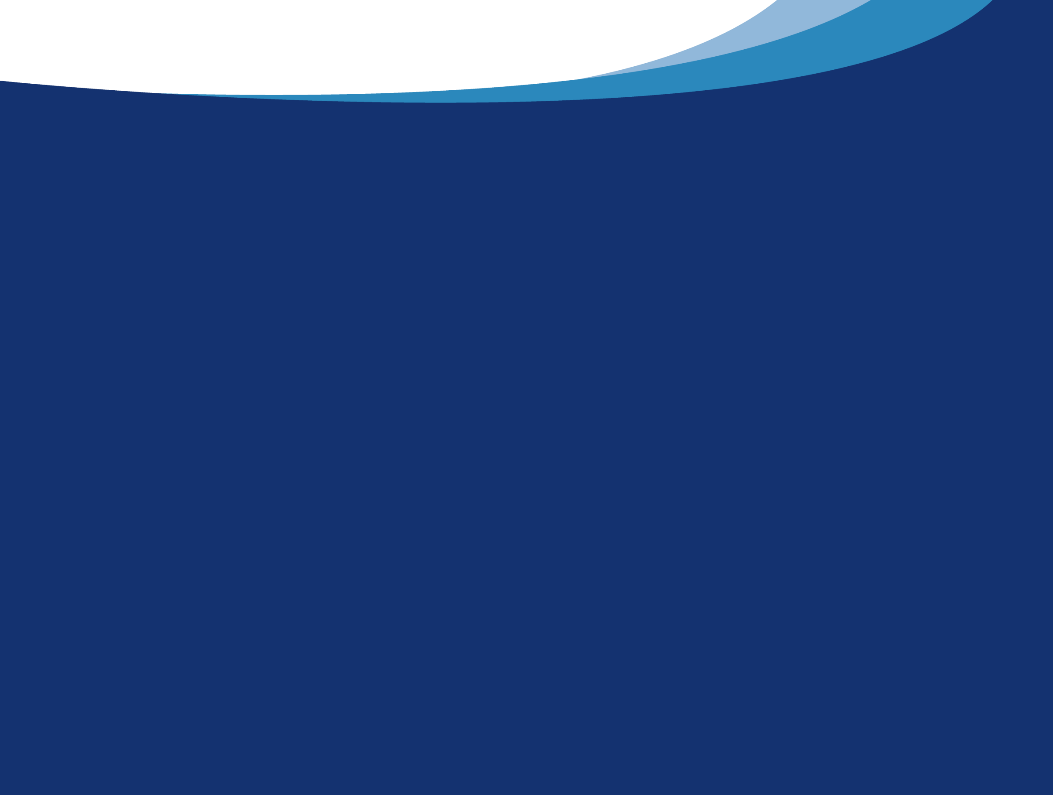 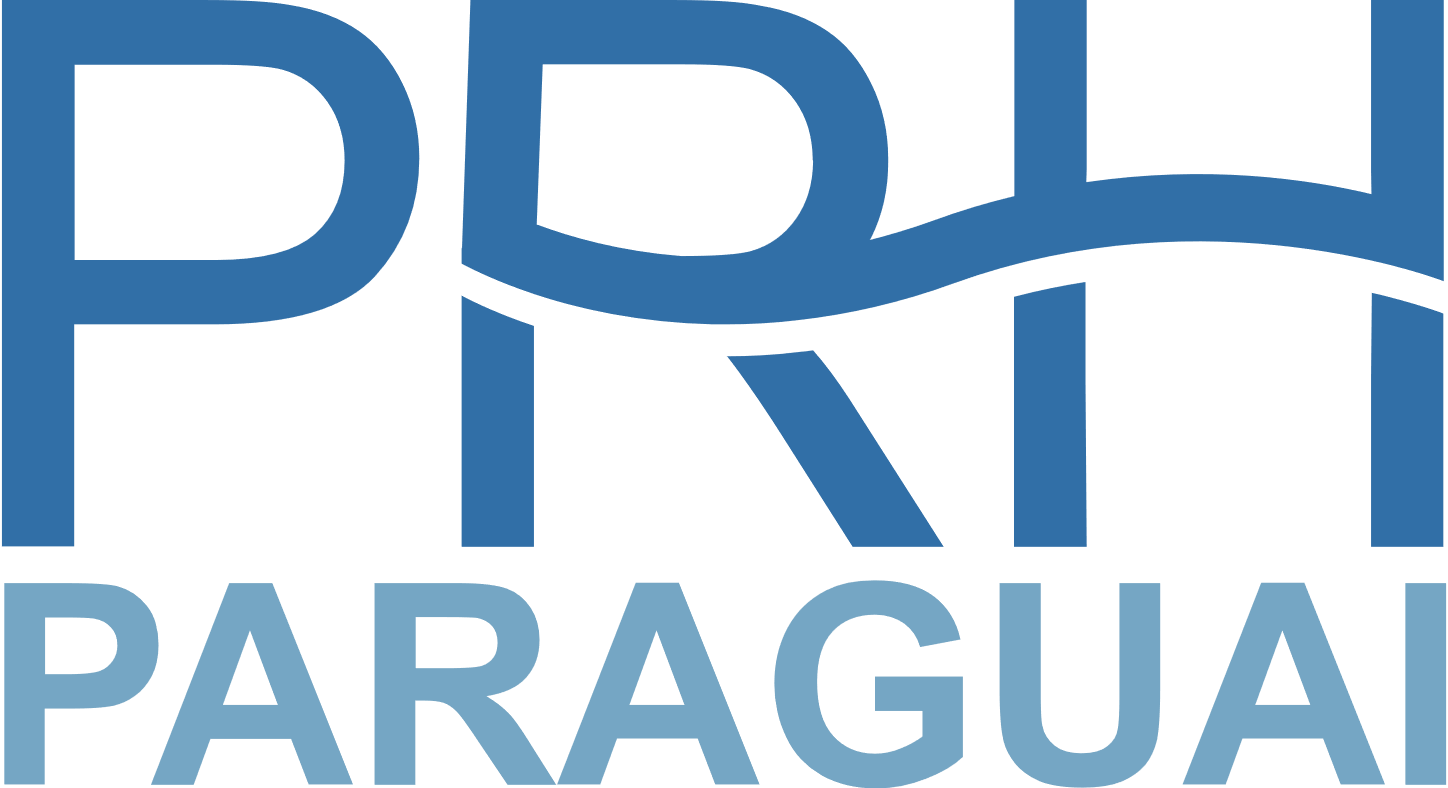 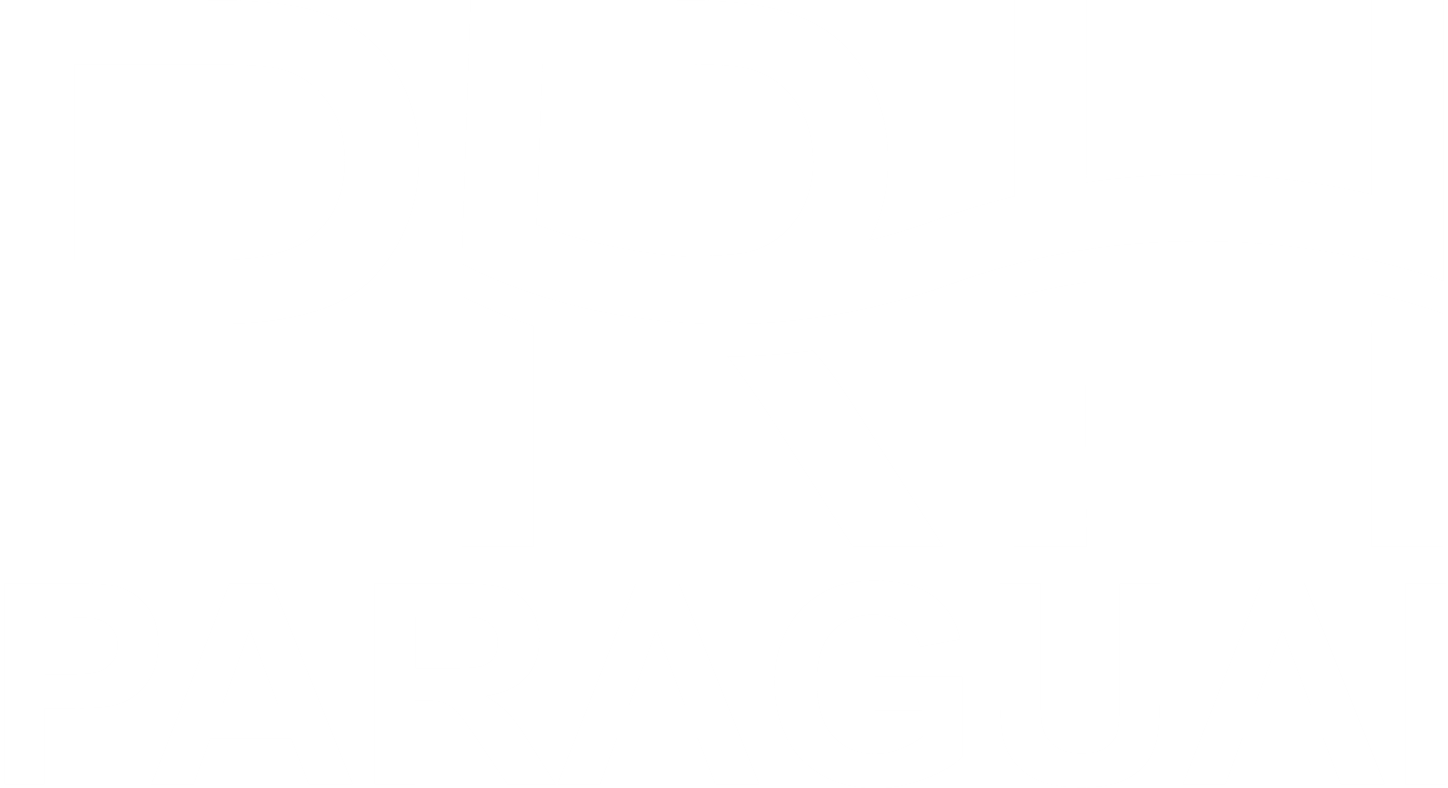 TÍTULO 
EM DESTAQUE
RECOMENDAÇÕES PARA OS SETORES USUÁRIOS
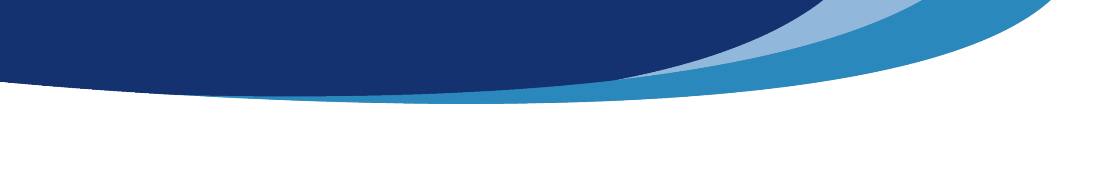 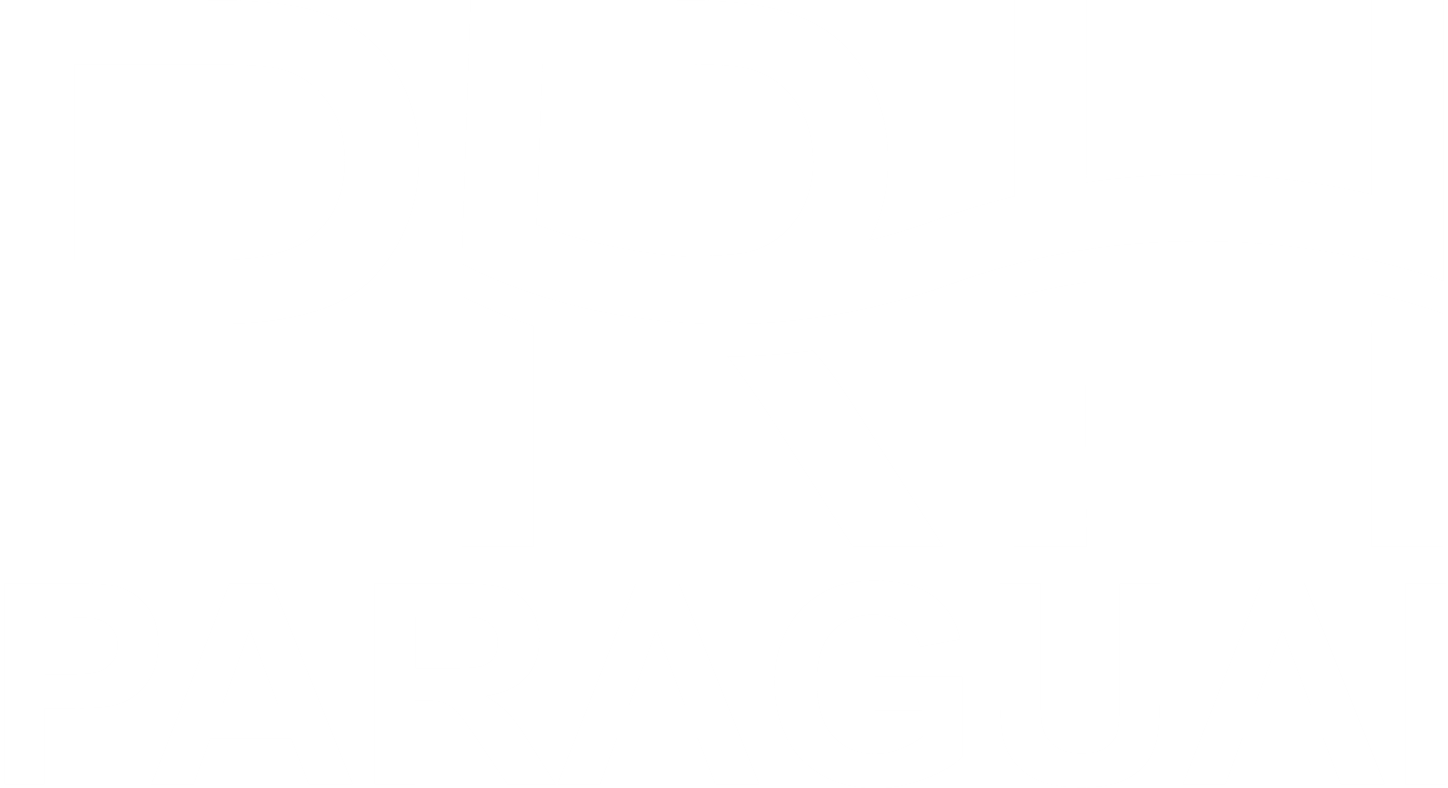 POLÍTICA URBANA E SUA INTERFACECOM A POLÍTICA DE RECURSOS HIDRICOS


Metas estabelecidas de concluir os planos municipais de saneamento básico e revisar e atualizar;

PMSBs consideram sistemas de abastecimento de água, drenagem, esgotamento sanitário e gestão de resíduos;

Recomendação de articular os PMSBs com as diretrizes e metas do PRH Paraguai de forma a compatibilizar balanços hídricos quali-quantitativos.
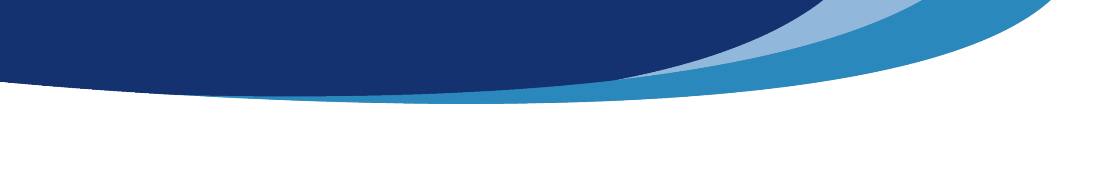 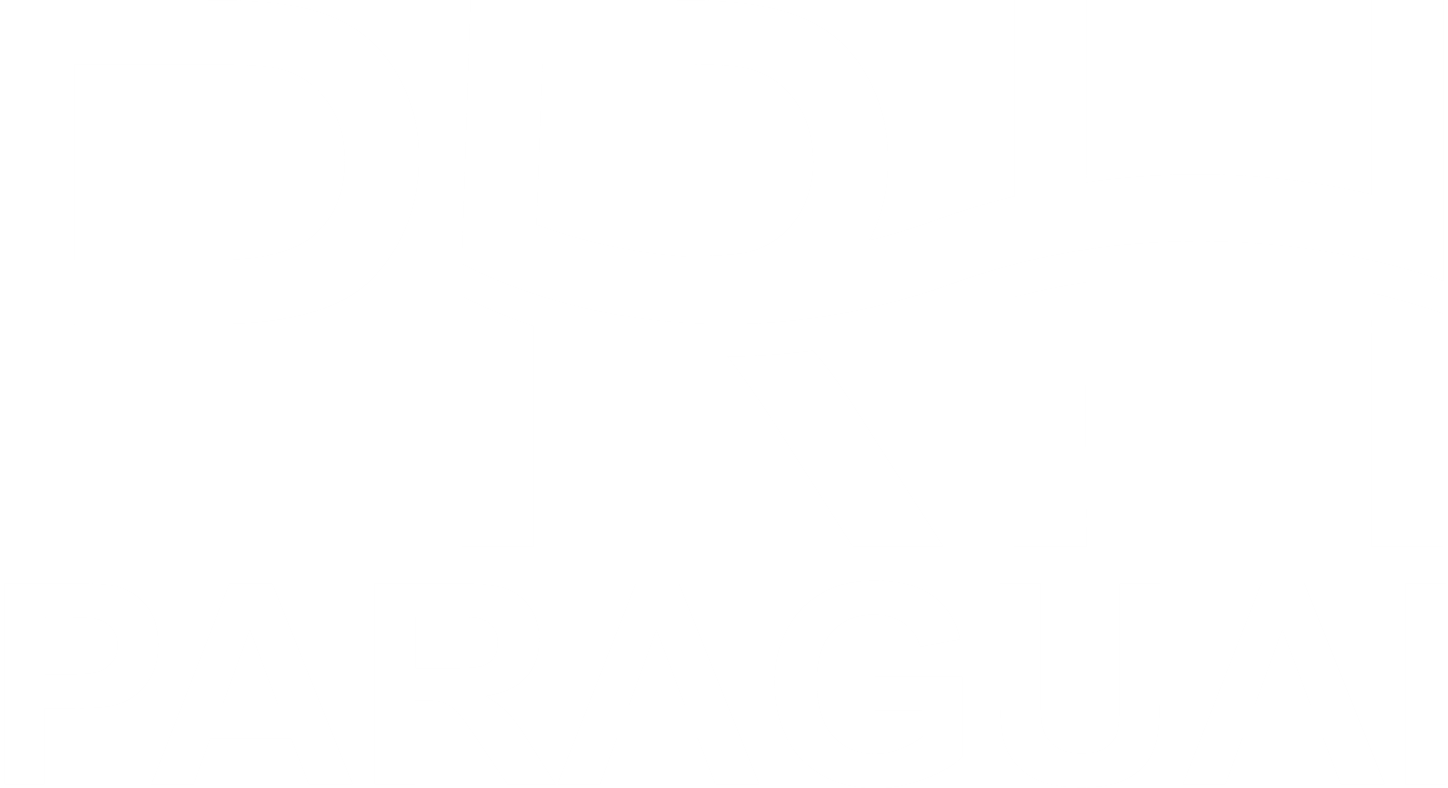 USO DO SOLO EM ÁREAS RURAISE O PLANO DE AÇÕES DO PRH PARAGUAI

Processo importante diagnosticado de conversão de áreas naturais para antrópicas no planalto;
Nas planícies, pastagens avançaram sobre áreas menos alagáveis;
Intensificação de processos erosivos e assoreamento de cursos de água.
OBJETIVOS E METAS PROPOSTOS
C.3 - Compatibilizar os Balanços Hídricos Quantitativos 
C.4 - Compatibilizar os Balanços Hídricos Qualitativos
D.2 - Fomentar a Conservação dos Recursos Hídricos na RH-Paraguai
RECOMENDAÇÕES
Articular a politica de uso e ocupação do solo com o cumprimento das metas do PRH Paraguai
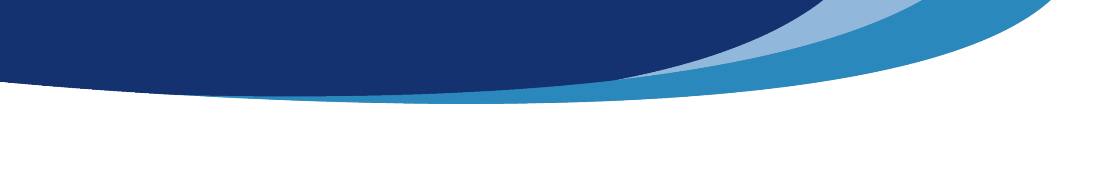 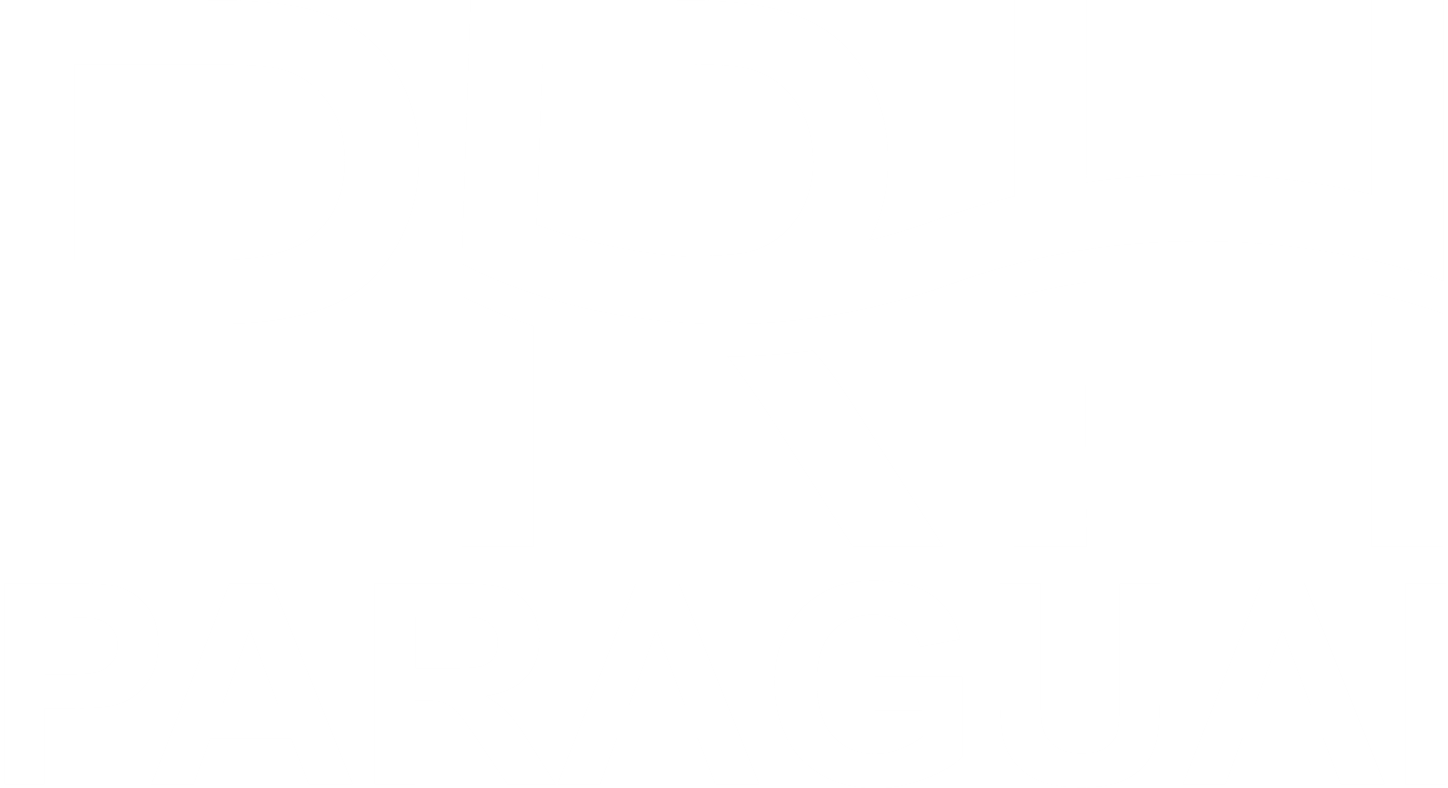 RECOMENDAÇÕES PARA A EFETIVAPARTICIPAÇÃO DE USUÁRIOS - GERAL

Utilizar experiência e qualificação técnica para apoio à implementação das ações do PRH Paraguai;

Dar suporte técnico ao GAP para discussão dos resultados das metas e estudos desenvolvidos;

Aproveitar o poder de articulação e capilaridade para divulgação do PRH e seu plano de ações;

Prever apresentações periódicas de usuários no GAP com resultados de experiências exitosas na bacia, avanços tecnológicos, etc.;

Disponibilizar informações de monitoramentos.
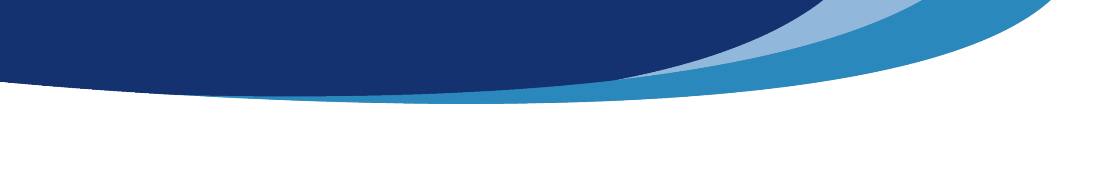 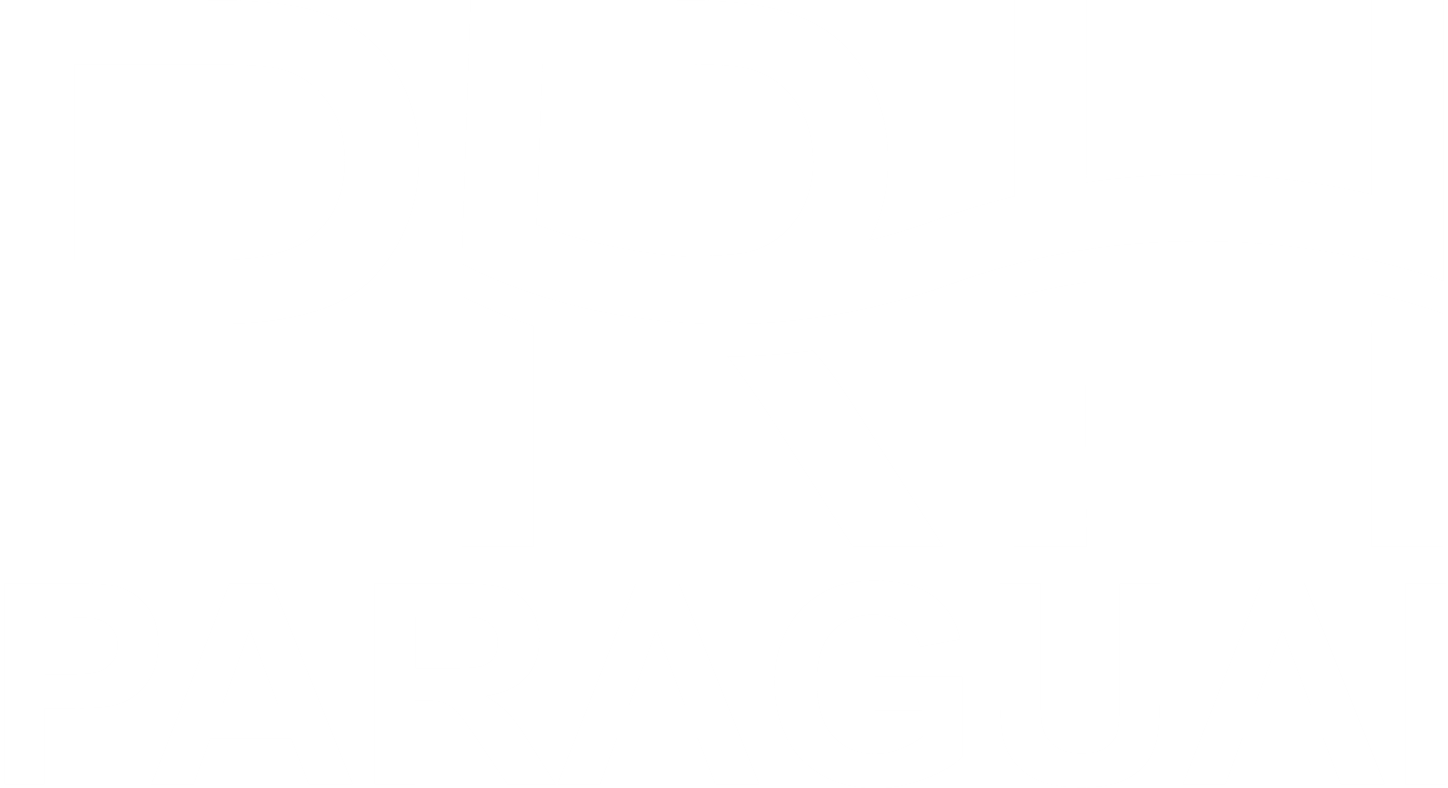 RECOMENDAÇÕES PARA A EFETIVAPARTICIPAÇÃO DE USUÁRIOS – POR SETOR USUÁRIO

Saneamento: articular-se internamente e com órgãos gestores para obter universalização da regularização de usos (prefeituras e concessionárias); 
Industrial e Agropecuário: buscar ampliação de regularização de usos (apoio de federações, sindicatos e articulação do setor)
Elétrico: apoiar estudos referentes ao objetivo C.5 - Avaliar Efeitos da Implantação de Empreendimentos Hidrelétricos na RH-Paraguai - discutir os resultados do estudo com a sociedade da bacia;
Pesca, Turismo e Lazer: fomentar a gestão participativa e definição de fórum para solução de conflitos no setor.
Alguns objetivos com atuação direta dos usuários:
C.3 - Compatibilizar os Balanços Hídricos Quantitativos, 
C.4 - Compatibilizar os Balanços Hídricos Qualitativos e 
D.1 - Conscientizar a população sobre a Conservação dos Recursos Hídricos.
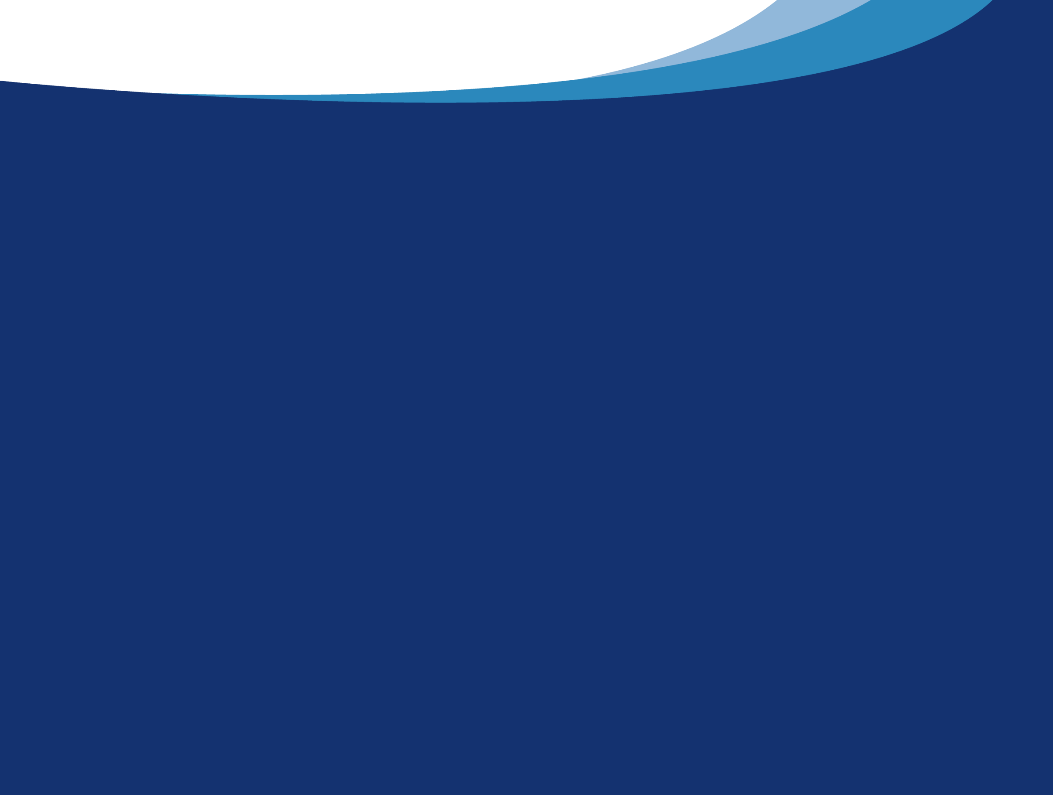 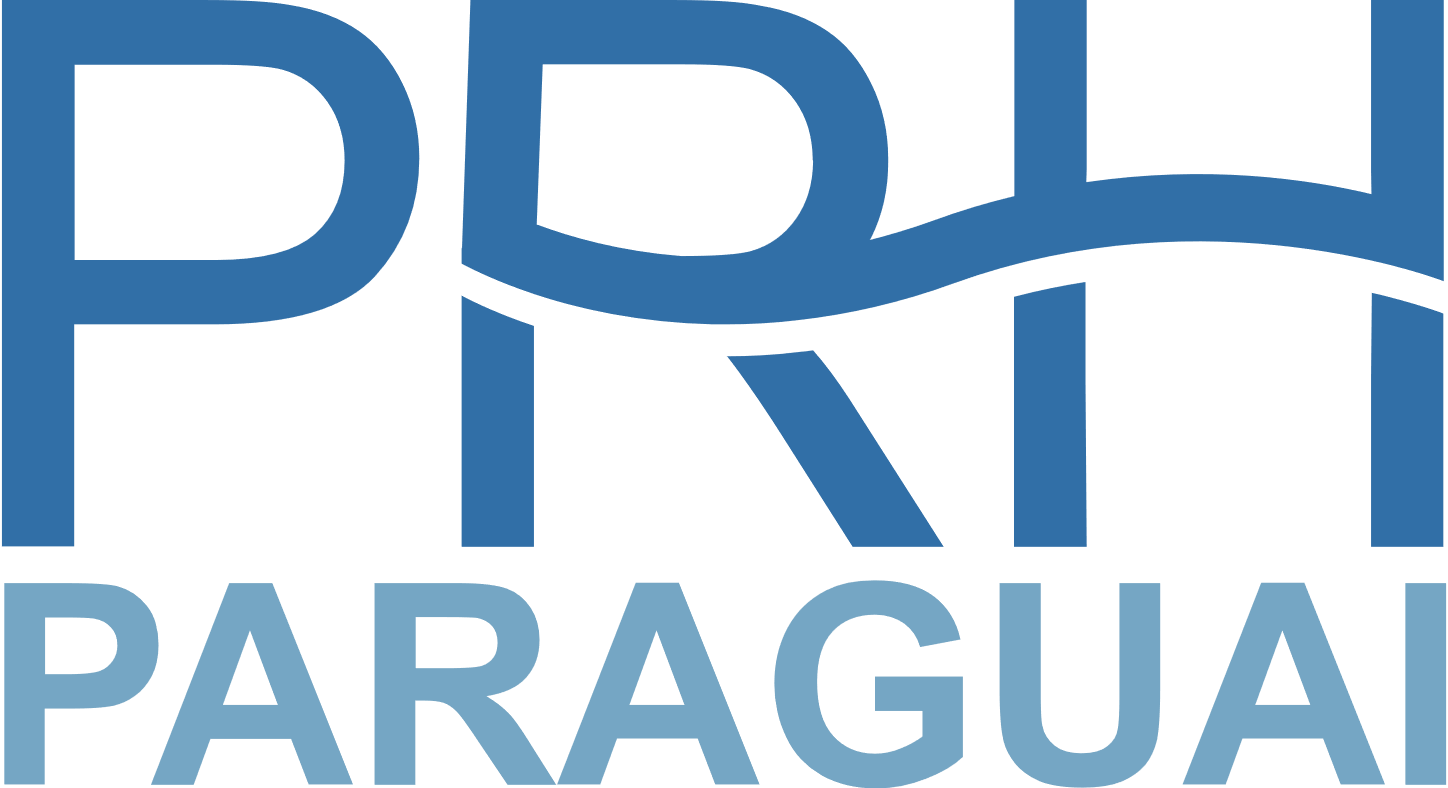 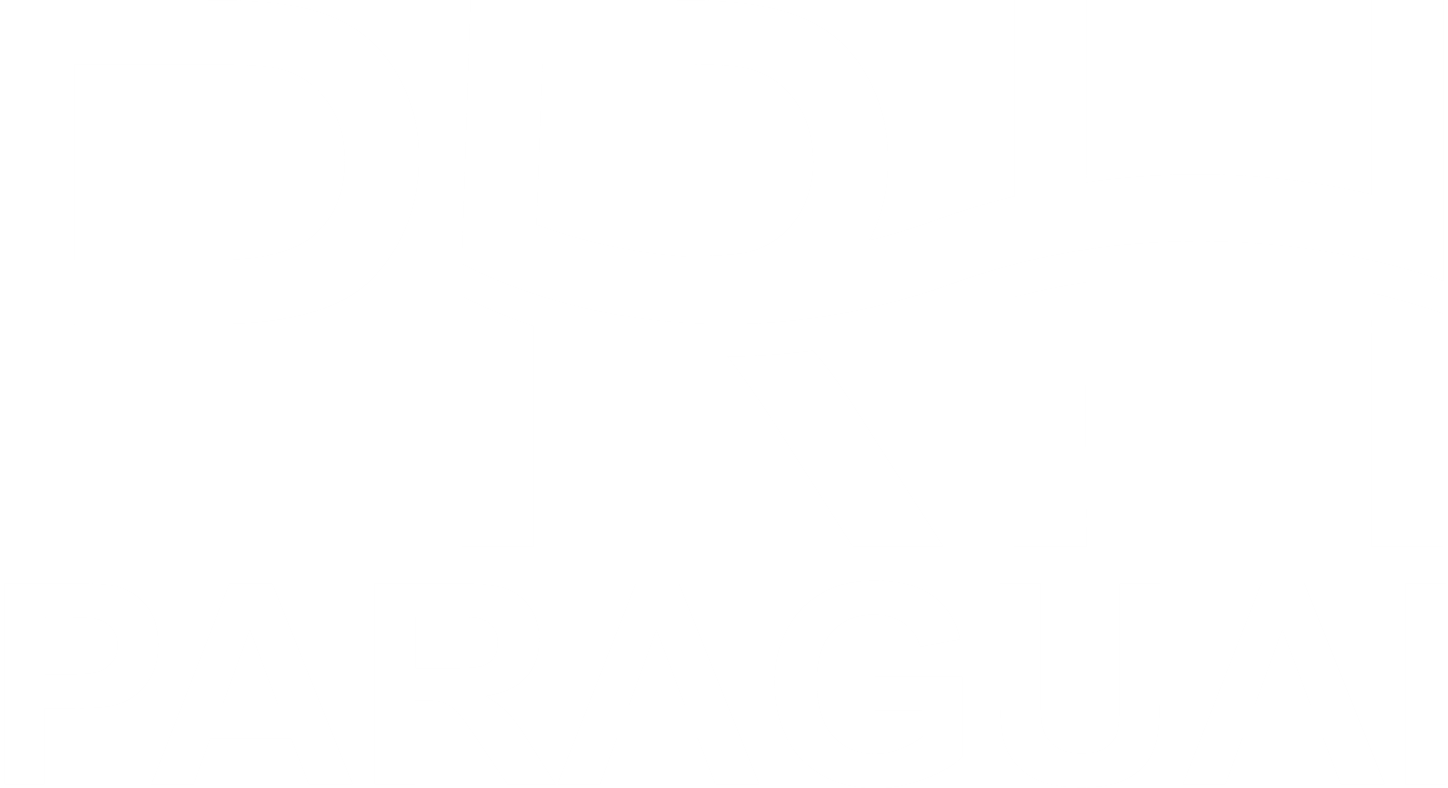 ESTRATÉGIAS INSTITUCIONAIS E ROTEIRO PARA IMPLEMENTAÇÃO DO PRH PARAGUAI
TÍTULO 
EM DESTAQUE
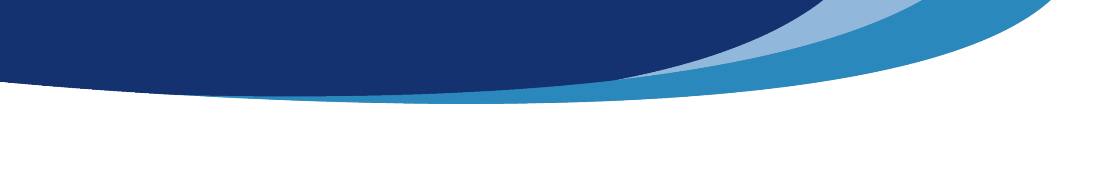 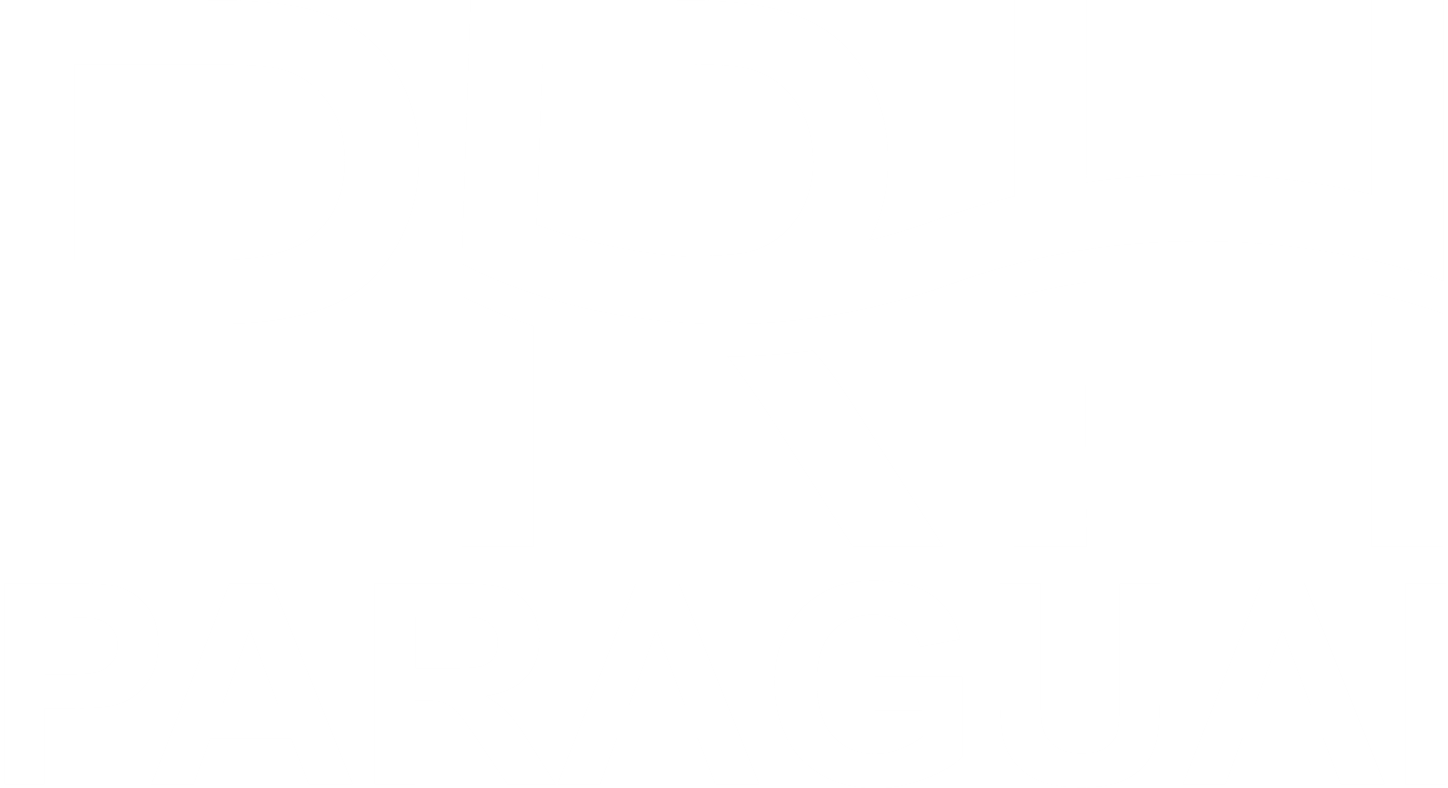 ESTRATÉGIA INSTITUCIONAL
RECOMENDAÇÕES PARA OS ÓRGÃOS GESTORES

Apoiar e executar ações para o cumprimento dos objetivos e metas: principalmente de dois componentes: A (Governança para o Gerenciamento dos Recursos Hídricos) e B (Implementação e Aperfeiçoamento dos Instrumentos de Gestão dos Recursos Hídricos);
Recomendações
Indicar representantes formais para acompanhamento da implementação do Plano;
Promover maior integração entre as áreas de meio ambiente e recursos hídricos – instrumentos que podem ter atuação potencializada;
Incrementar articulação interna da SEMA/MT para discussão da possibilidade de análise de outorgas para barramentos;
Atuar na obtenção de informações para o monitoramento da implementação do Plano.
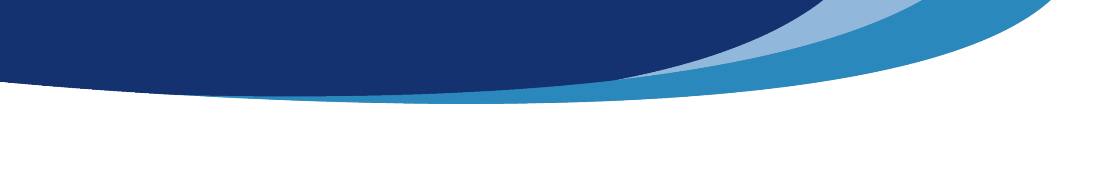 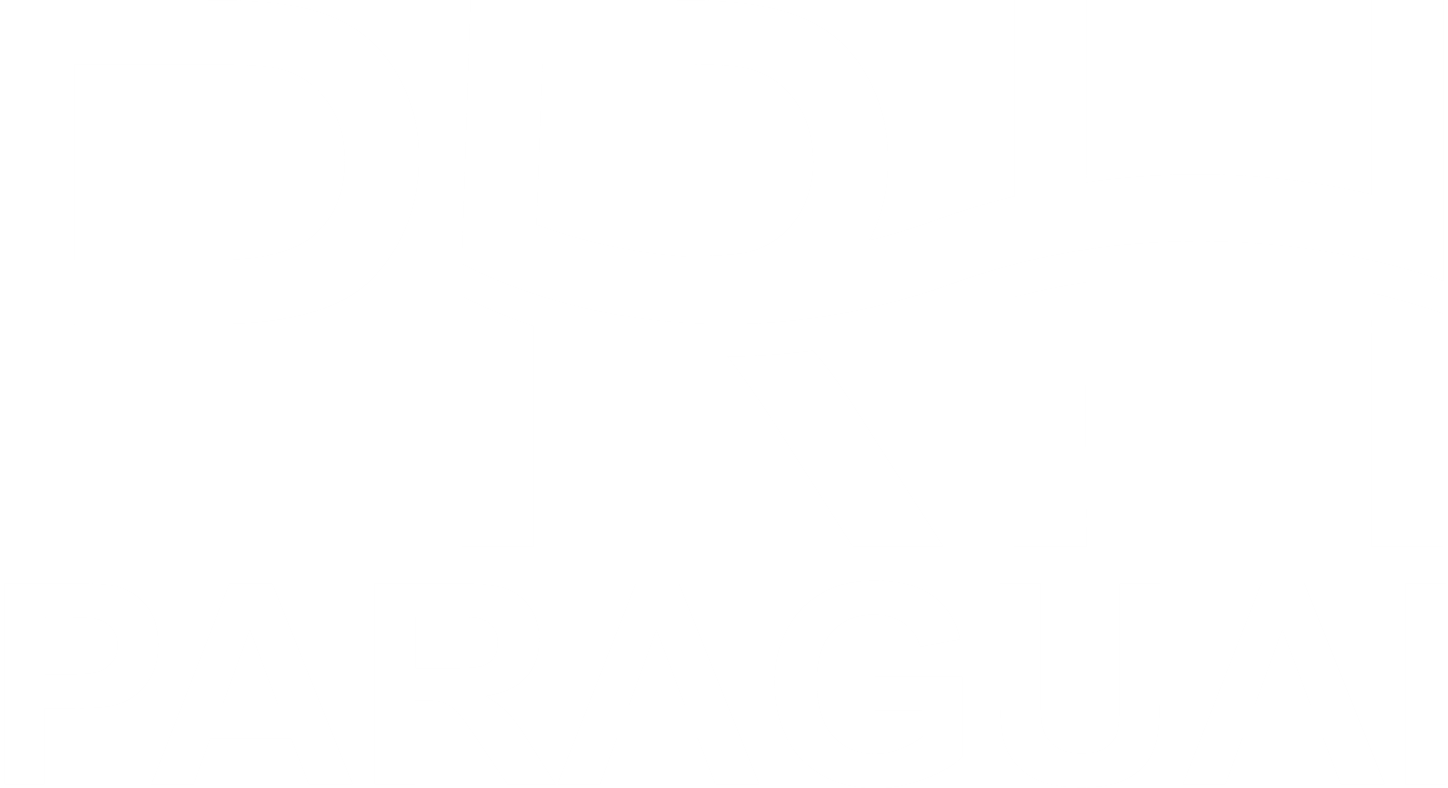 ESTRATÉGIA INSTITUCIONAL
RECOMENDAÇÕES À ATUAÇÃO DO GAP


Pautar o início de cumprimento das metas de curto prazo (moções aos entes responsáveis);

Apoiar a articulação com os entes responsáveis para cumprimento das metas. Aproveitar potencial de mobilização dos membros;

Realizar no mínimo uma reunião anual formal de avaliação da implementação das metas e objetivos e sua revisão, caso necessário.
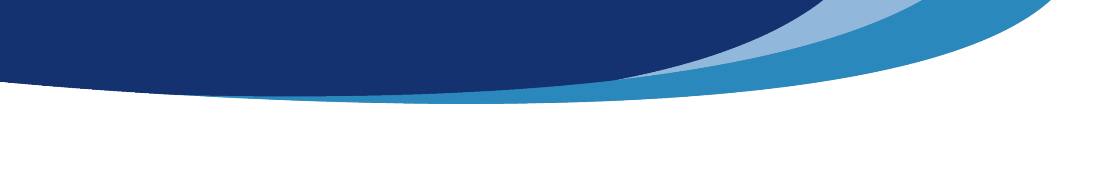 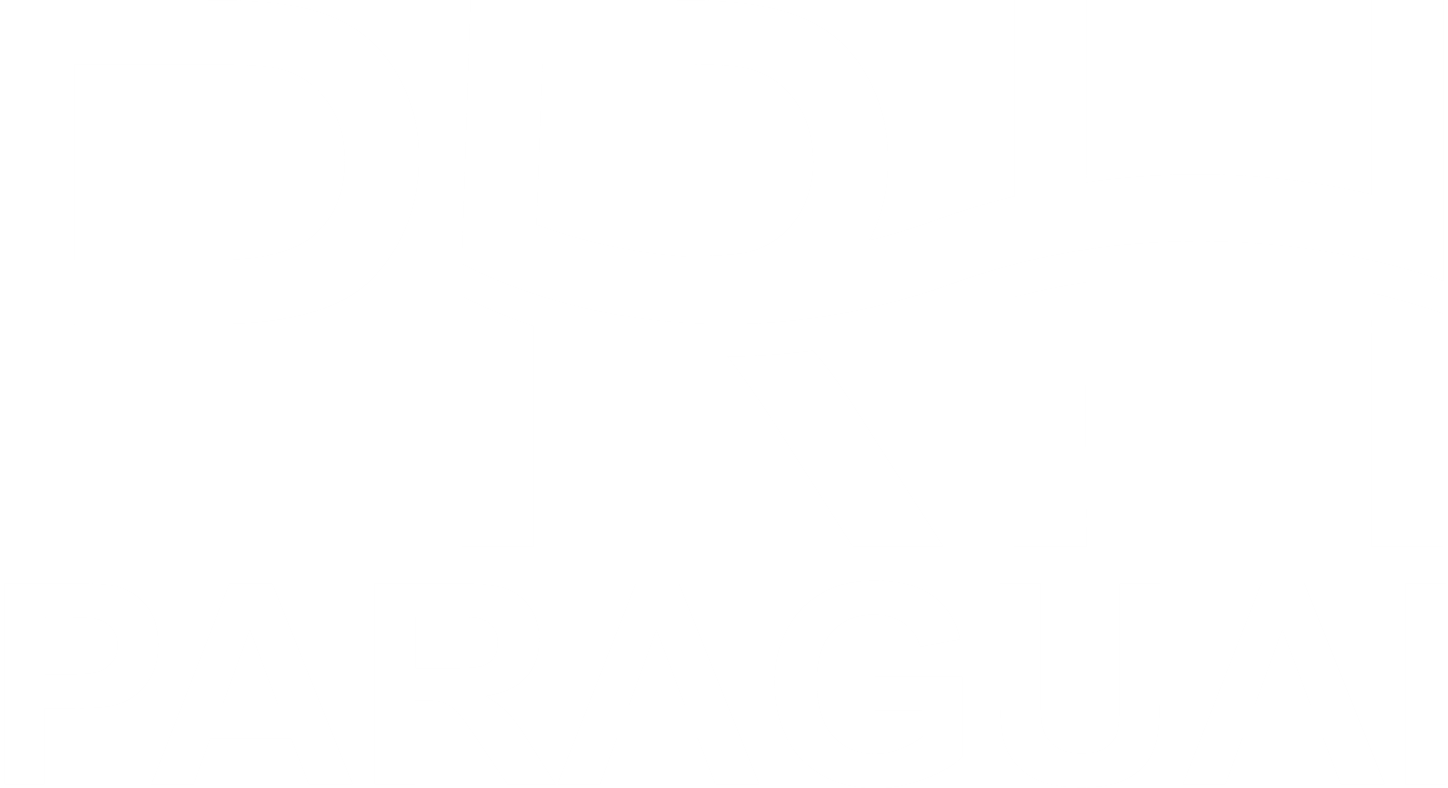 ESTRATÉGIA INSTITUCIONAL
RECOMENDAÇÕES À ATUAÇÃO DOS USUÁRIOS E SOCIEDADE CIVIL NO PROCESSO DE GERENCIAMENTO


Manter participação ativa no GAP e CBHs estaduais;

Disponibilizar informações e apoiar o processo de execução das atividades para cumprimento das metas;

Utilizar capilaridade para apoio à execução das atividades;

Utilizar poder de articulação para apoiar a obtenção de recursos necessários para a execução das ações do Plano.
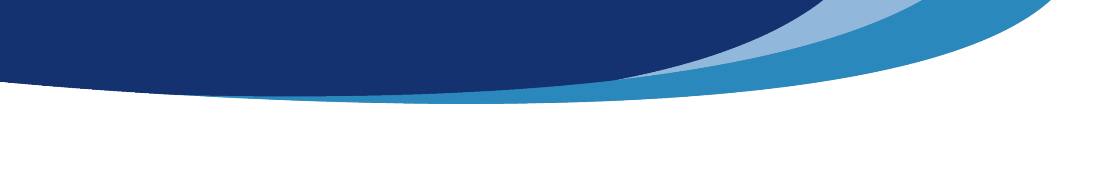 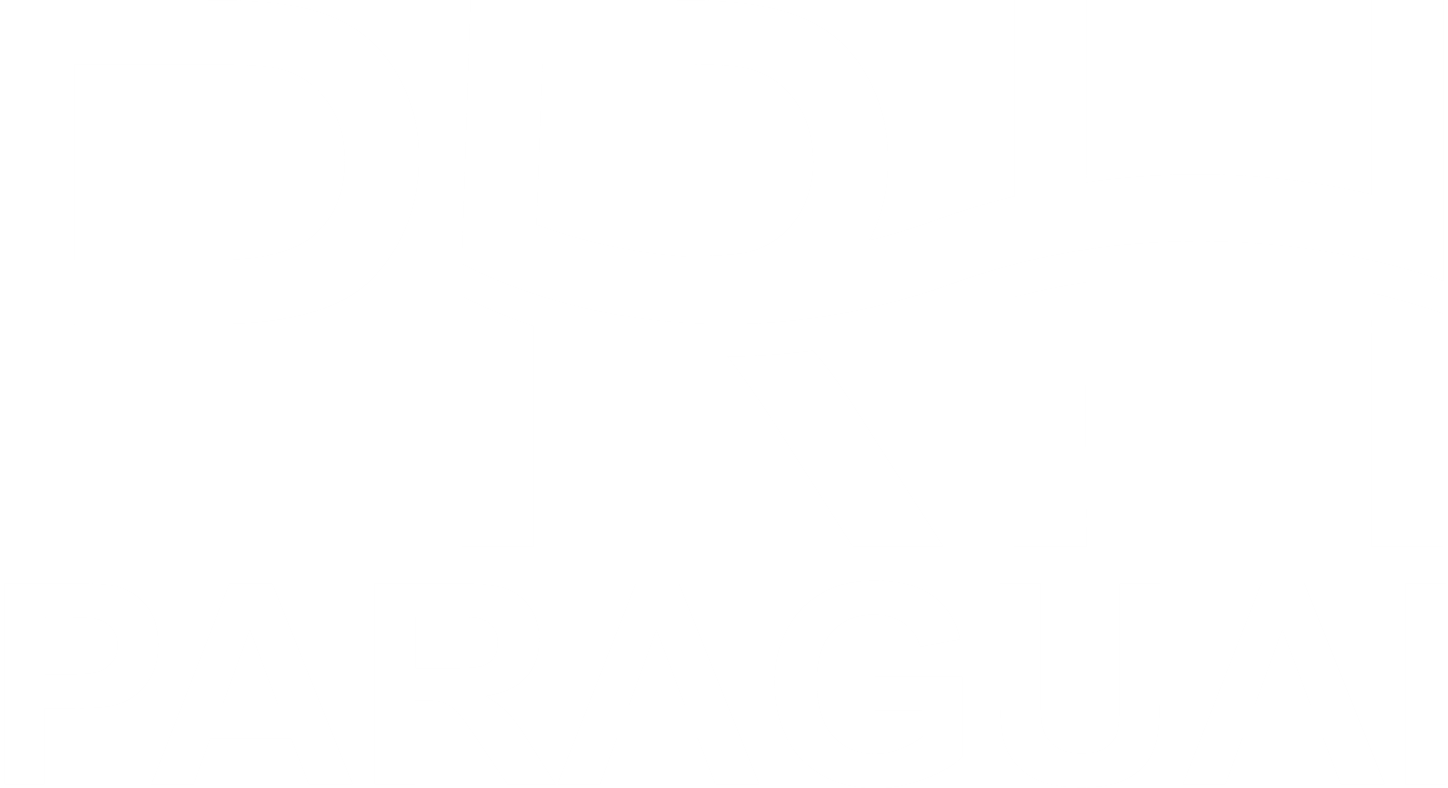 ROTEIRO PARA IMPLEMENTAÇÃO
METODOLOGIA DE ACOMPANHAMENTO E CONTROLE

Sistema de monitoramento deve ser apto a apresentar à sociedade e ao GAP a situação de cumprimento das metas e objetivos do PRH;

Proposta de indicadores com resultado quantitativo, mas análise qualitativa  Baseada em marcos de cumprimento de cada meta;

Indicadores com pontuação variando de 0 a 1 – função do cumprimento do marco final;

Agregação dos indicadores por objetivo e por componente(17 objetivos e 4 componentes);

Normalização dos valores para 100%.
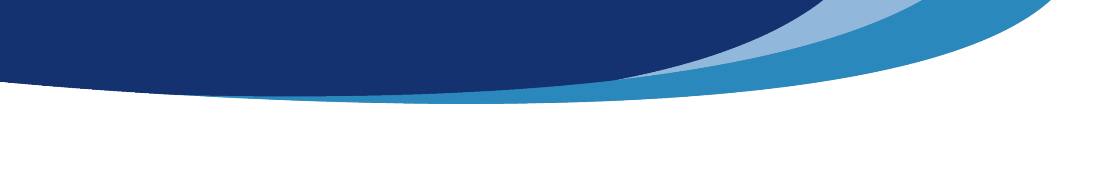 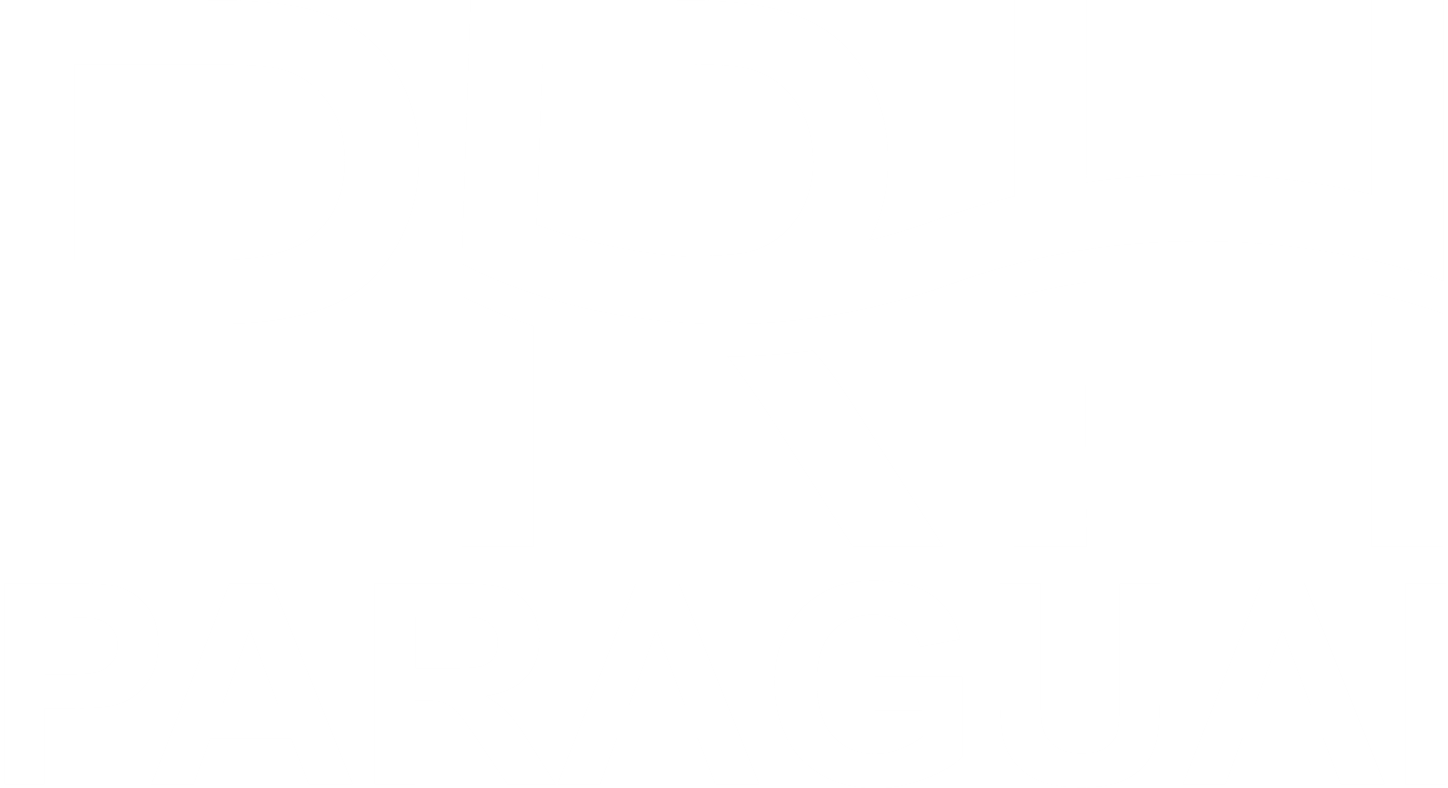 ROTEIRO PARA IMPLEMENTAÇÃO
METODOLOGIA DE ACOMPANHAMENTO E CONTROLE - EXEMPLO
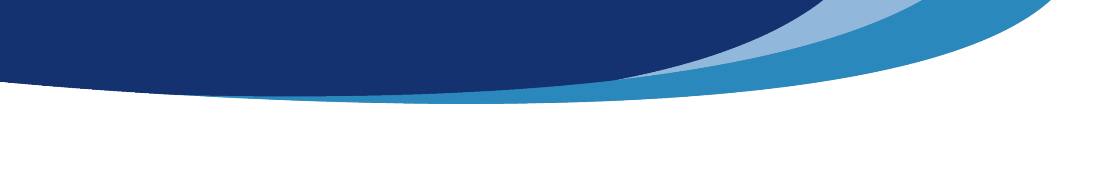 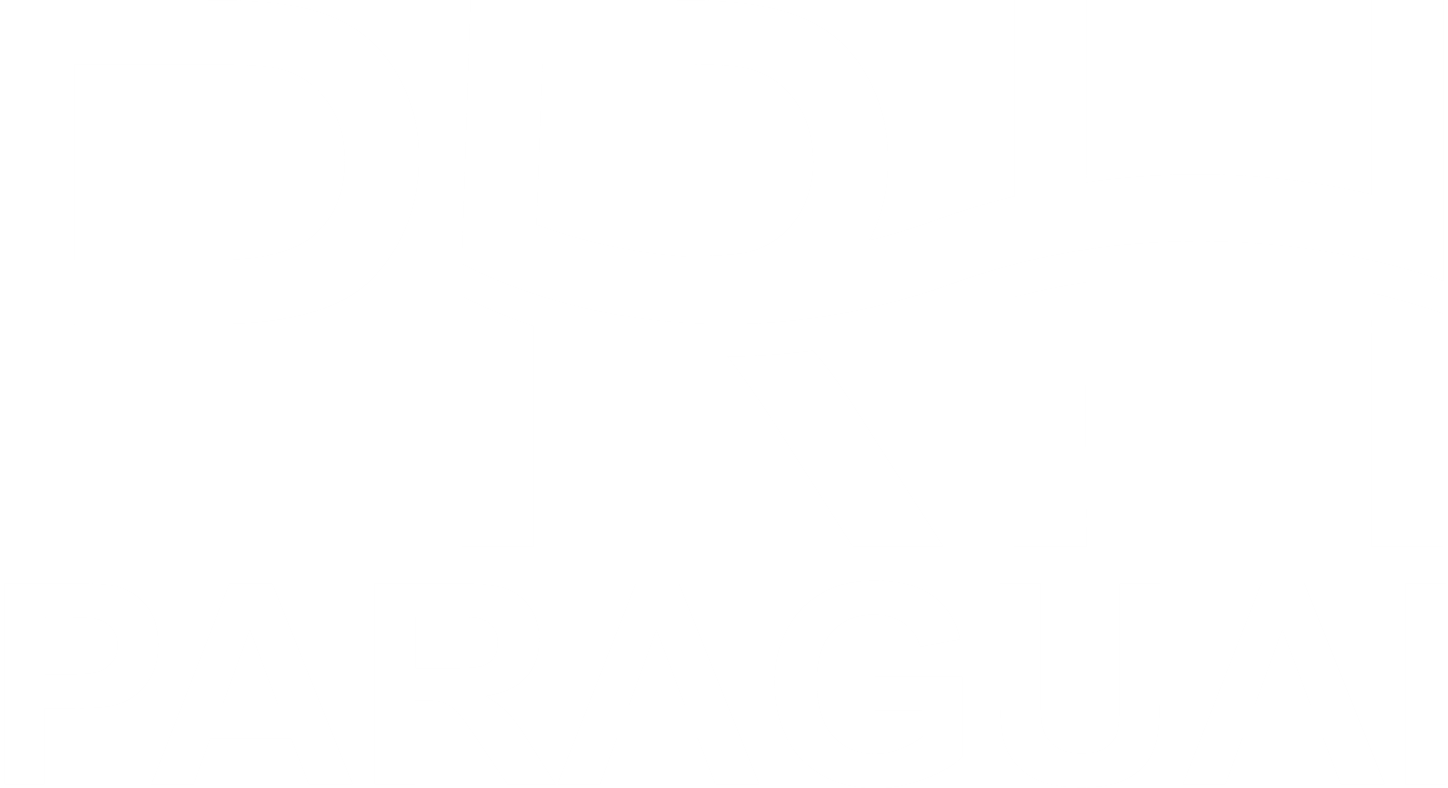 ROTEIRO PARA IMPLEMENTAÇÃO
METODOLOGIA DE ACOMPANHAMENTO E CONTROLE
CURVA DE AVANÇO DO PLANO
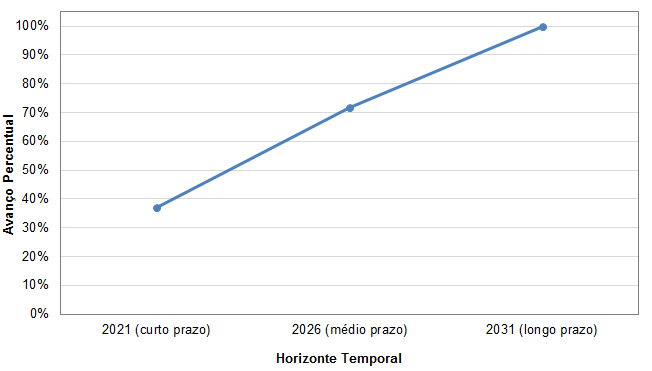 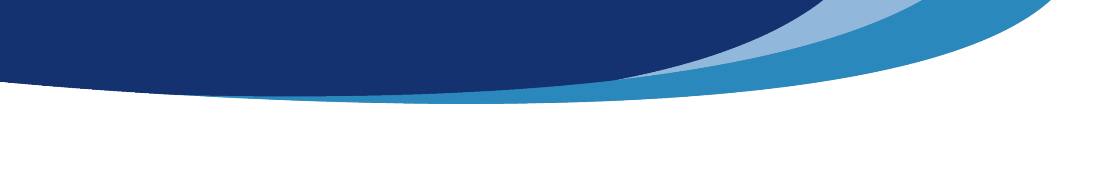 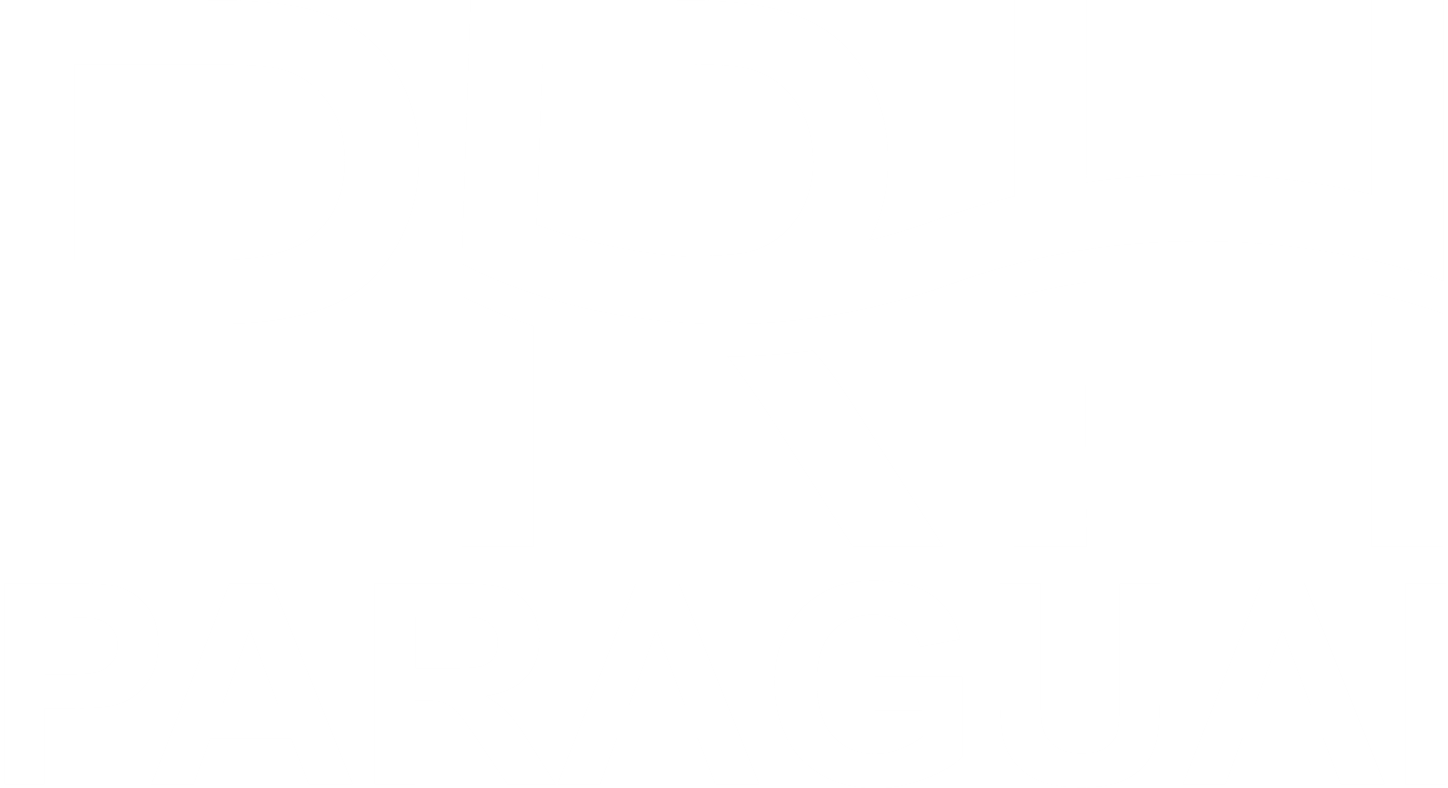 ROTEIRO PARA IMPLEMENTAÇÃO
METODOLOGIA DE ACOMPANHAMENTO E CONTROLE
PAINEL DE CONTROLE
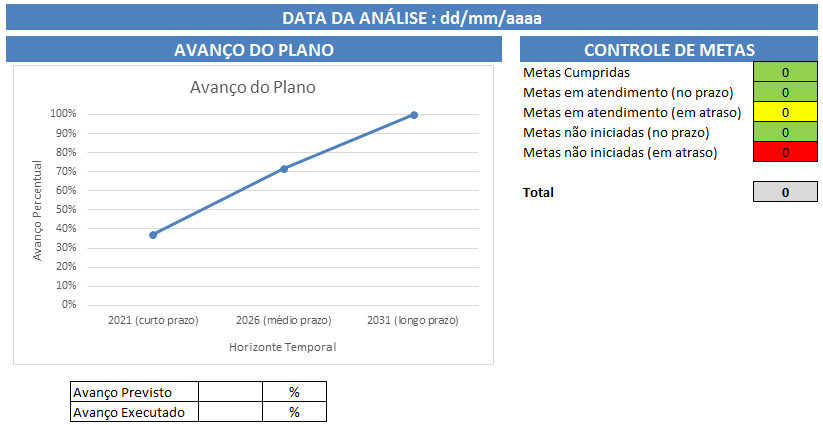 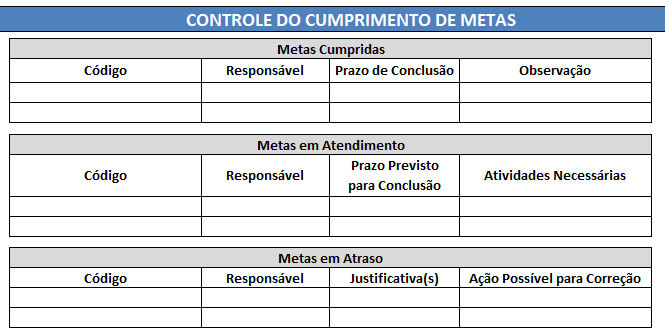 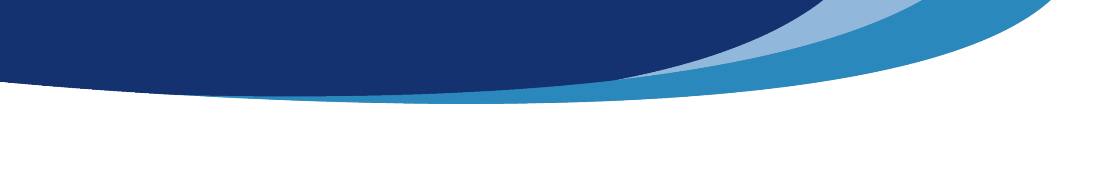 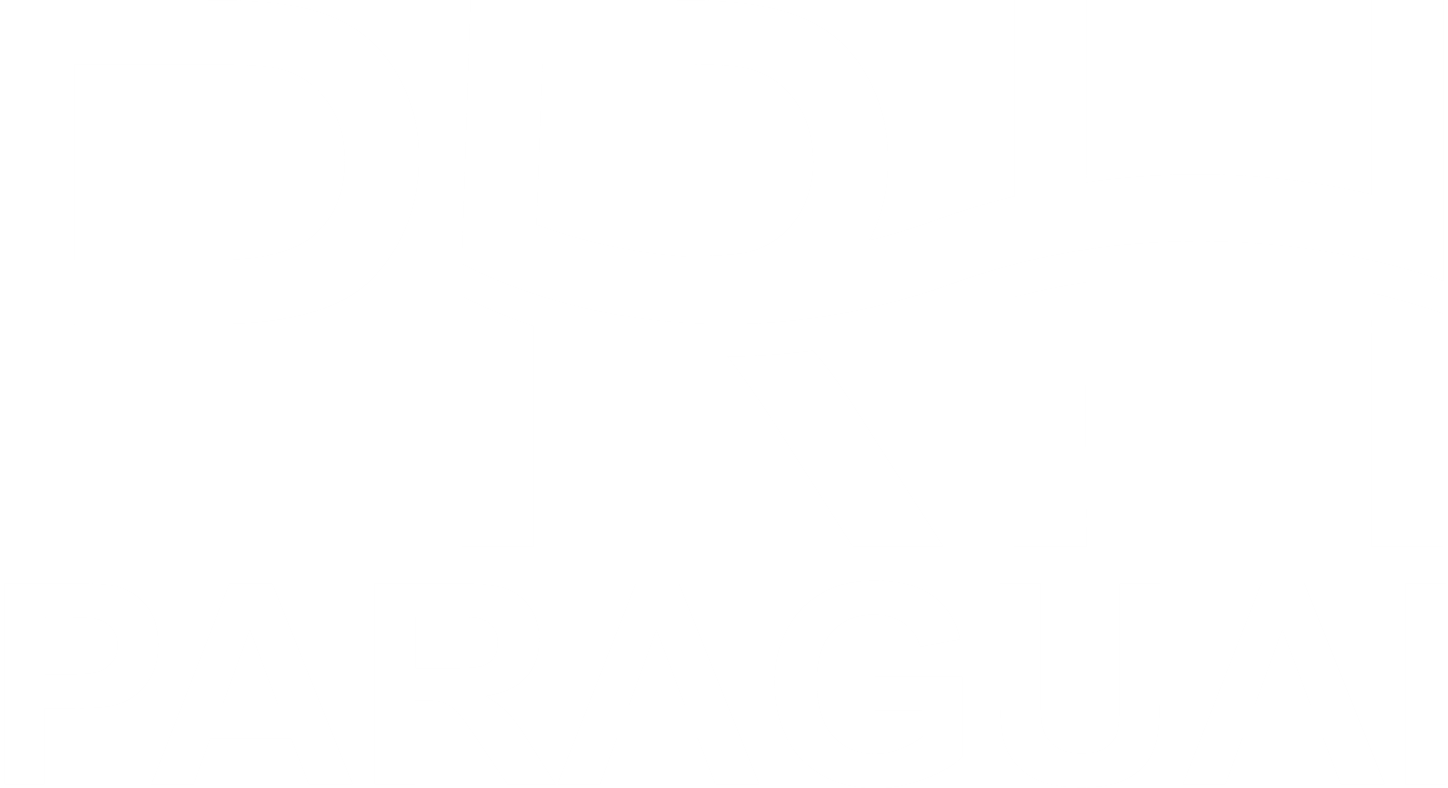 ROTEIRO PARA IMPLEMENTAÇÃO
METODOLOGIA DE ACOMPANHAMENTO E CONTROLE

Anualmente (entre agosto e setembro), órgãos gestores se articulam para obtenção de informações do cumprimento das metas;
Indicadores são calculados com base no estágio de cumprimento de cada meta e objetivo;
Curvas de avanço por componente e objetivo são atualizadas;
Painel de Controle é atualizado para o PRH Paraguai;
No mês de outubro é realizada reunião do GAP para discussão do painel de controle e estágio de cumprimento das metas. Propostas de ajustes são enviadas ao CNRH;
CTPNRH/CNRH recebe o resultado da análise do GAP e propostas de ajustes em novembro, avalia e encaminha para o CNRH;
CNRH discute e aprova revisão das metas do PRH Paraguai e estágio de cumprimento.
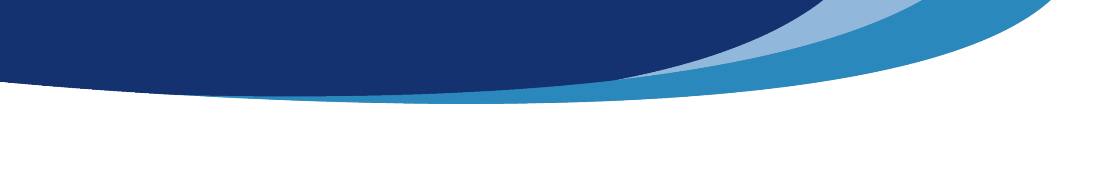 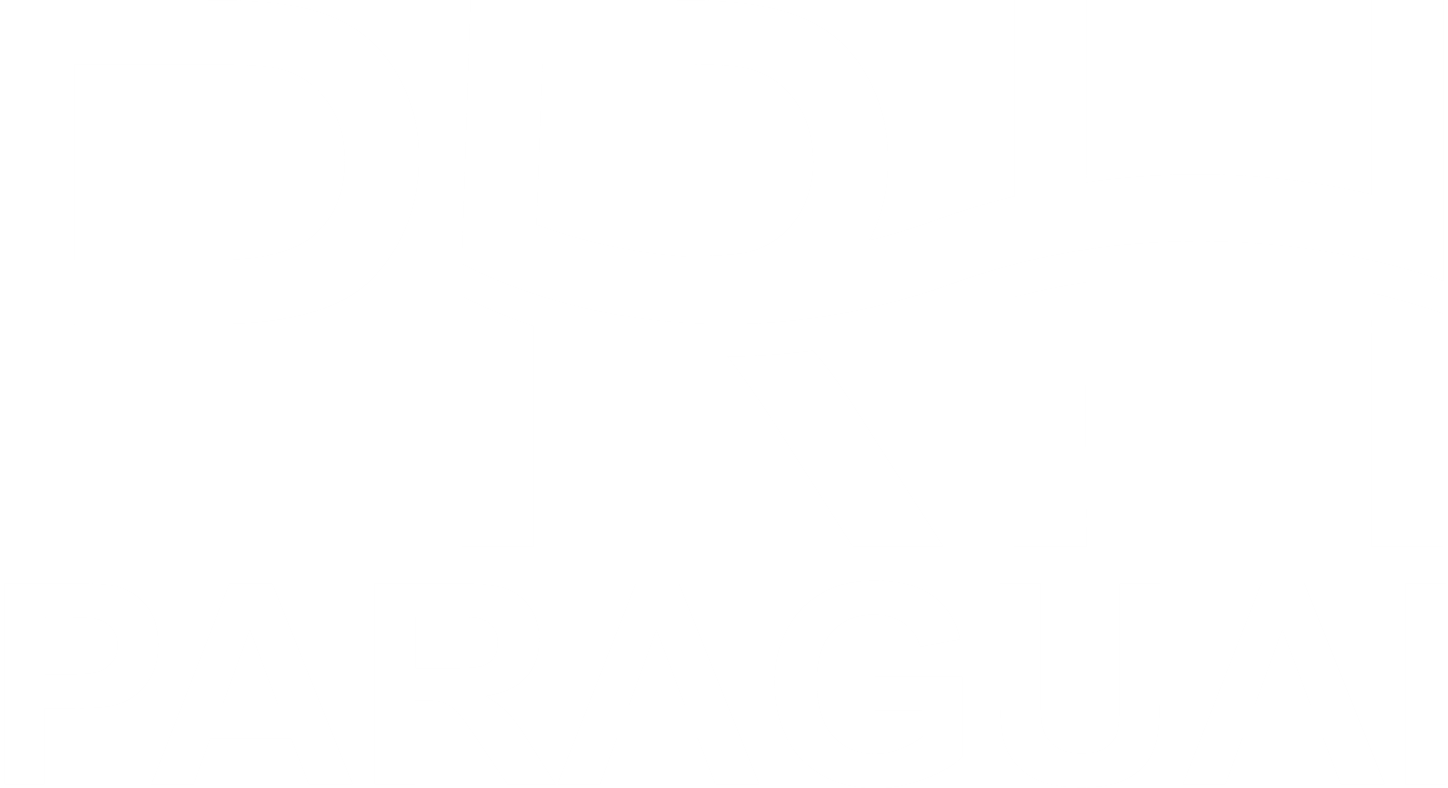 ROTEIRO PARA IMPLEMENTAÇÃO
CAMINHOS A SEREM PERCORRIDOSPARA A IMPLEMENTAÇÃO DO PLANO

Estabelecimento de processo de articulação e alinhamento contínuo entre os órgãos gestores;
Inserção do PRH Paraguai na agenda política e institucional dos estados e do governo federal – programas de governo e planos setoriais devem estar alinhados;
Estabelecimento de processo de articulação contínua para assegurar disponibilidade e obtenção de recursos para a execução das atividades previstas;
Desenvolvimento de ações para que outros planejamentos setoriais e governamentais utilizem a bacia hidrográfica como recorte de estudo e ações. Ex.: instrumentos de ordenamento territorial e políticas, planos, programas e projetos estruturantes de investimento.
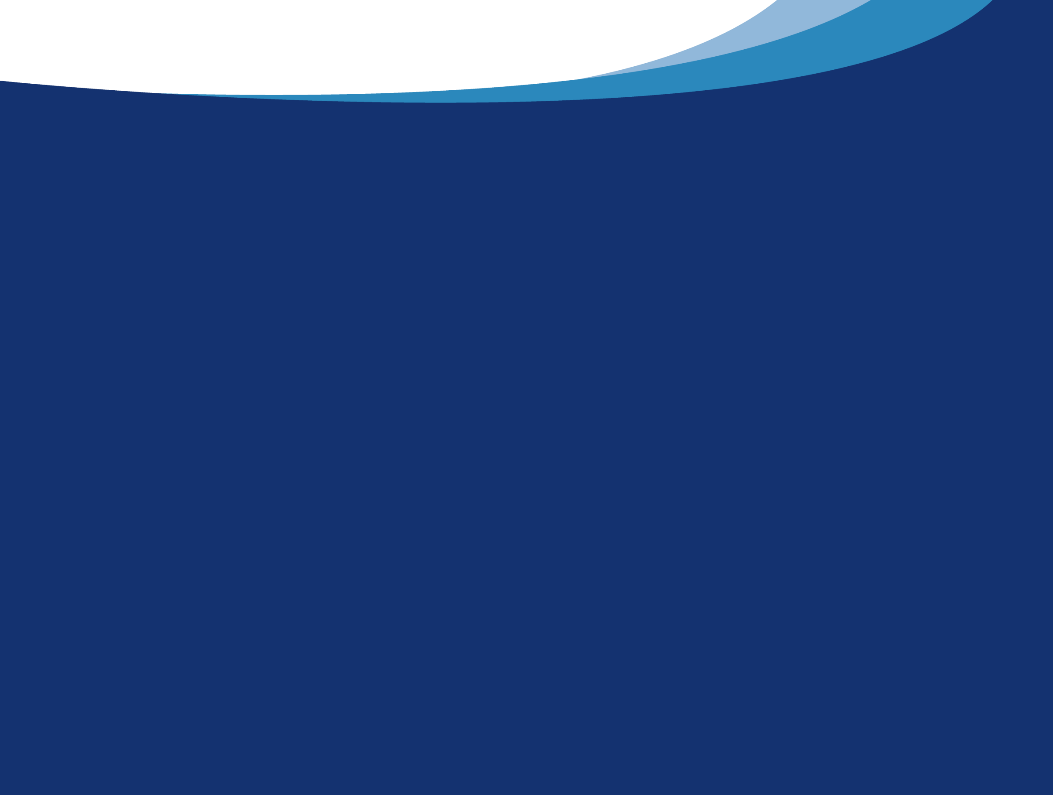 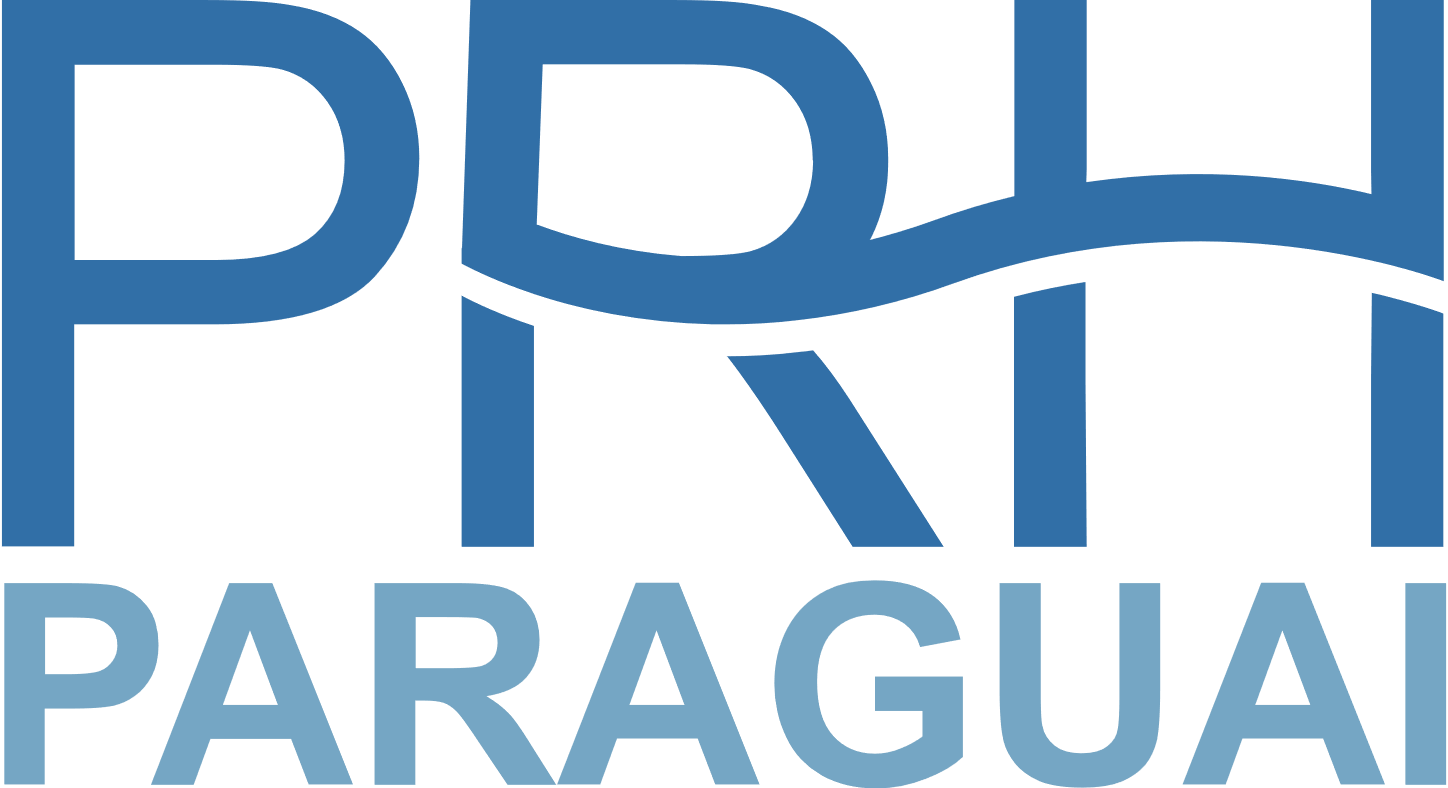 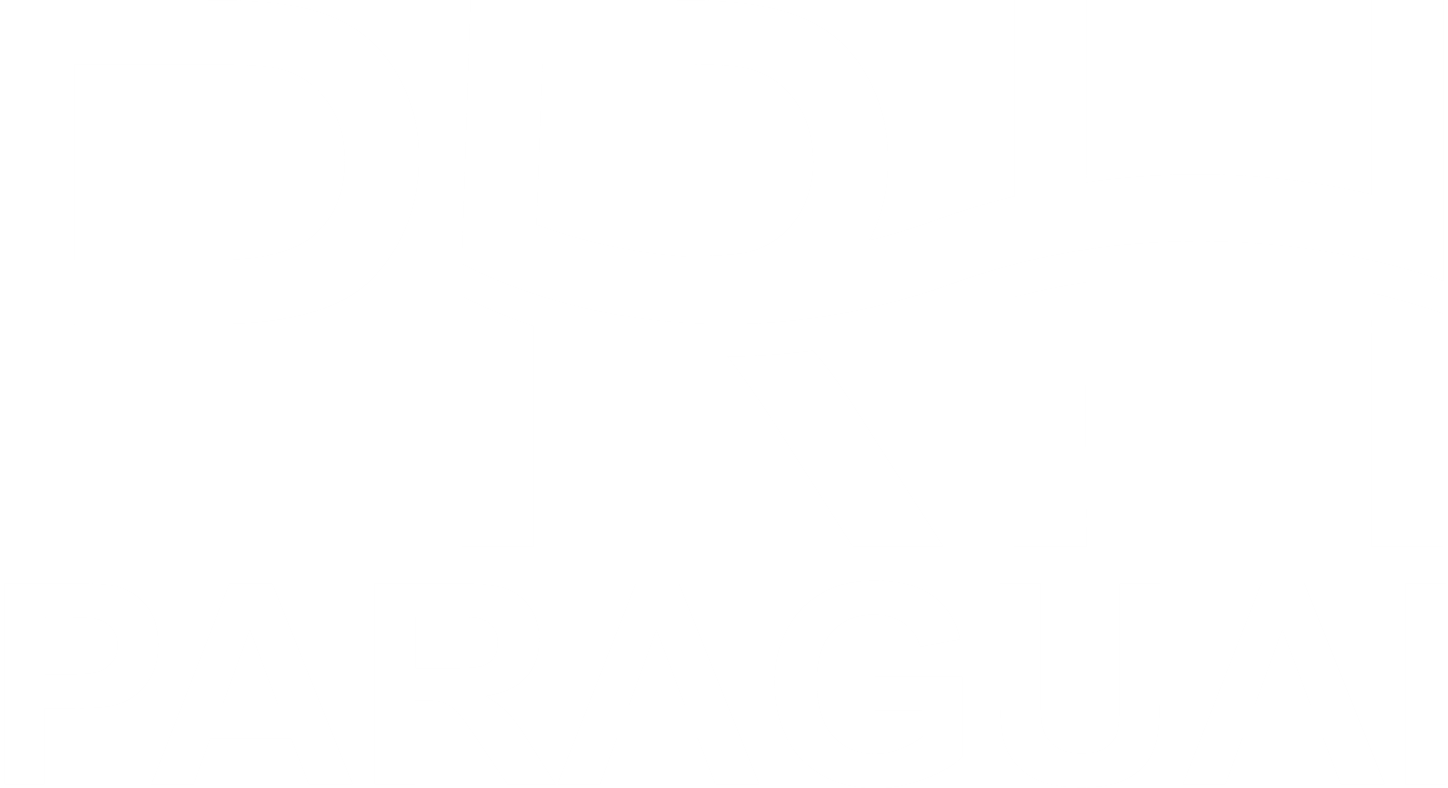 AVALIAÇÃO E PROPOSTA DE APERFEIÇOAMENTO DO ARRANJO INSTITUCIONAL
PARA A GESTÃO DOS RECURSOS HÍDRICOSDA RH-PARAGUAI
TÍTULO 
EM DESTAQUE
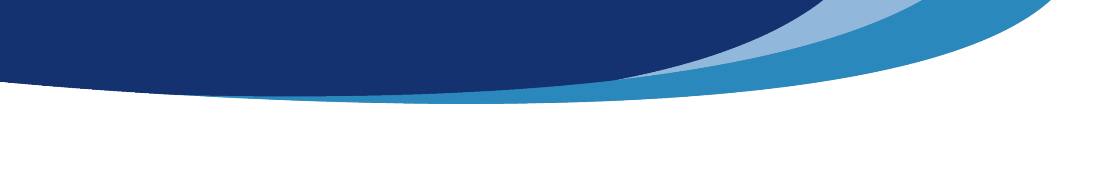 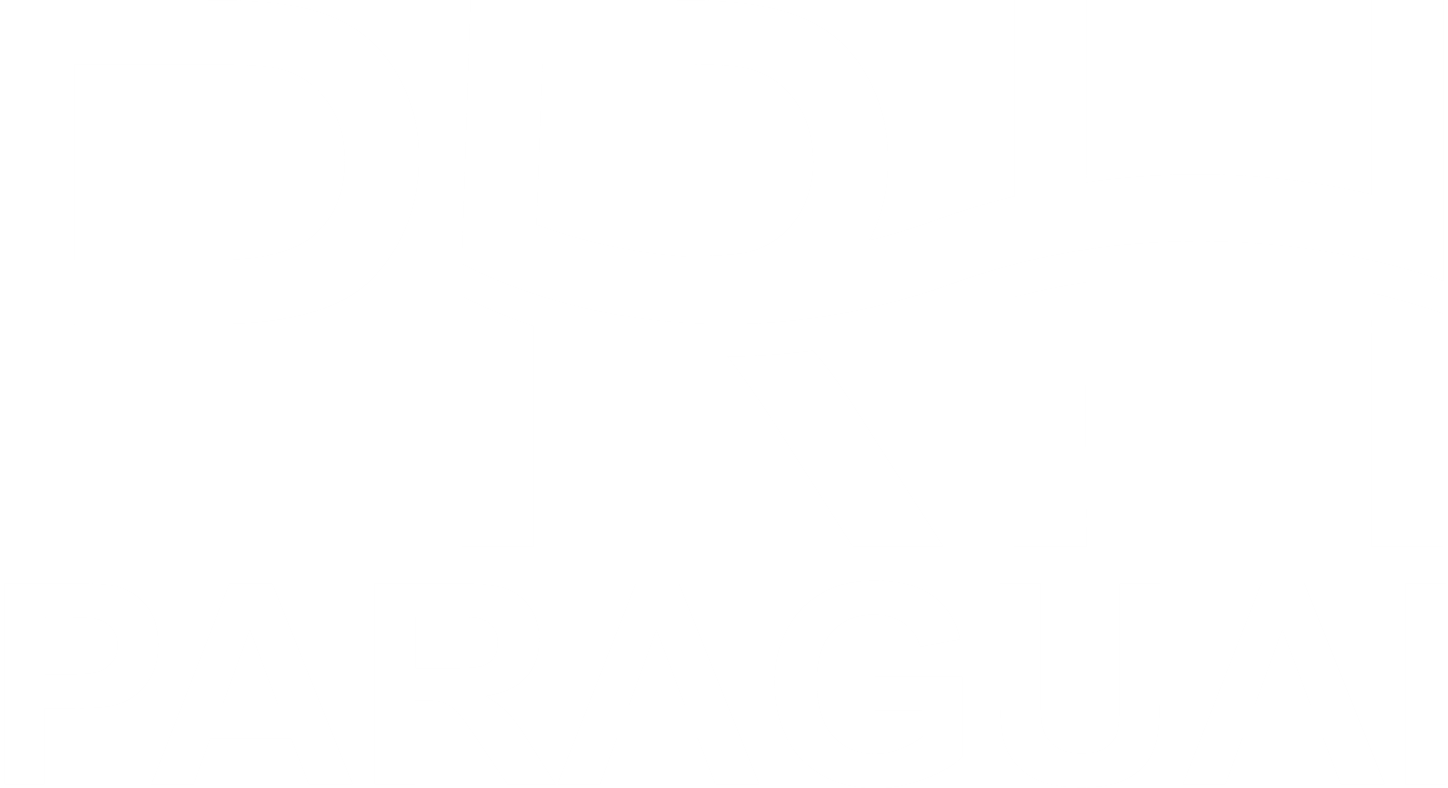 AVALIAÇÃO DO ARCABOUÇO INSTITUCIONAL
Avaliação do arcabouço legal vigente no que se refere à gestão dos recursos hídricos na RH-Paraguai, analisando as atribuições e competências legais das diversas instituições que nela atuam, sejam entidades integrantes do sistema de gerenciamento de recursos hídricos ou de outros setores correlatos.

	Análise focada nas entidades previstas e suas atribuições legais.

Avaliação da matriz interinstitucional vigente, analisando a atuação das diversas instituições.

	Análise focada na efetiva atuação e funcionamento de cada entidade.
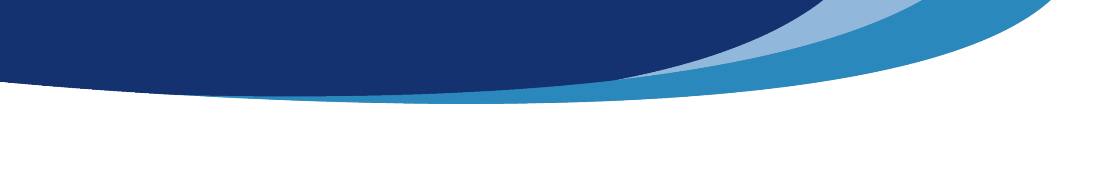 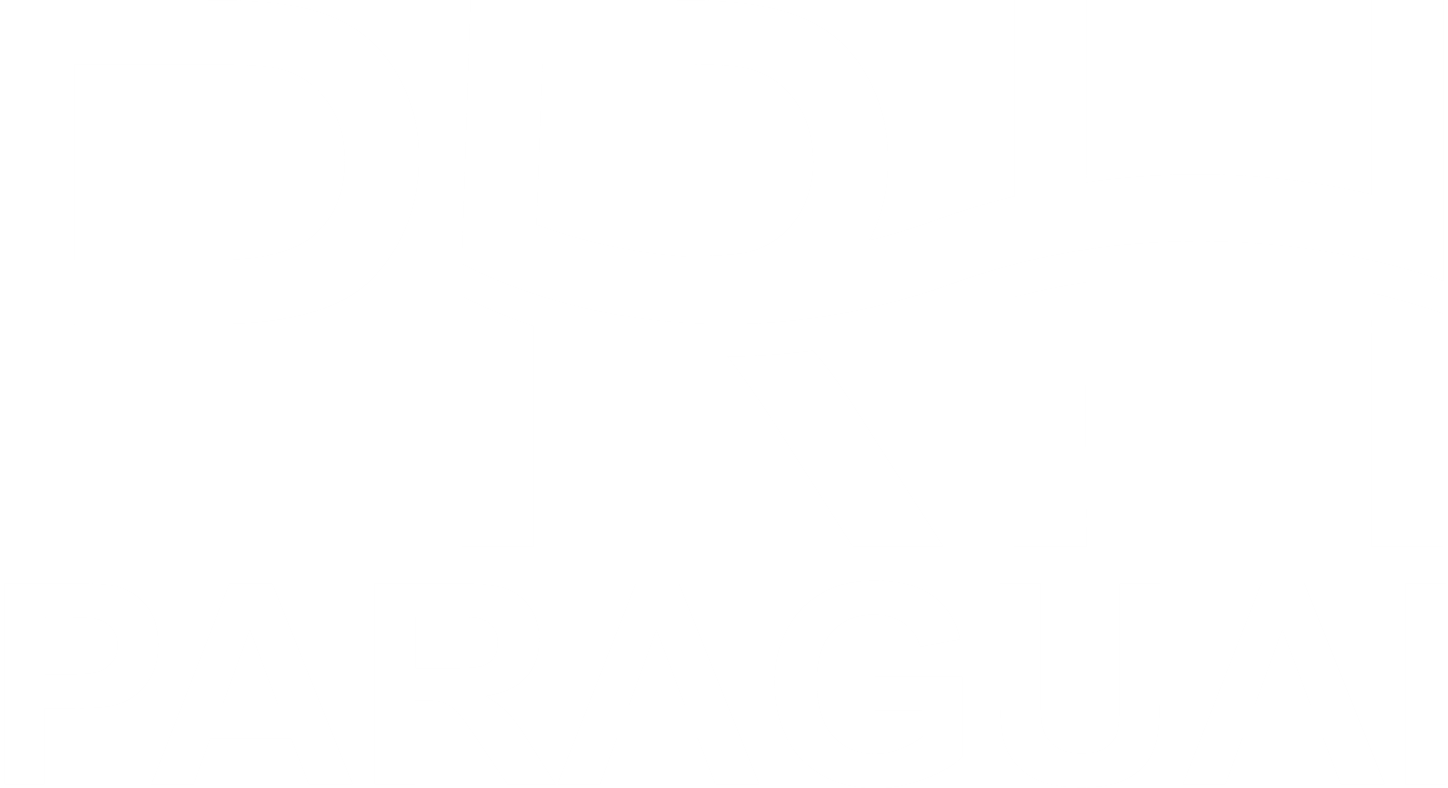 ENTIDADES ATUANTES NA POLÍTICADE RECURSOS HÍDRICOS NA RH-PARAGUAI
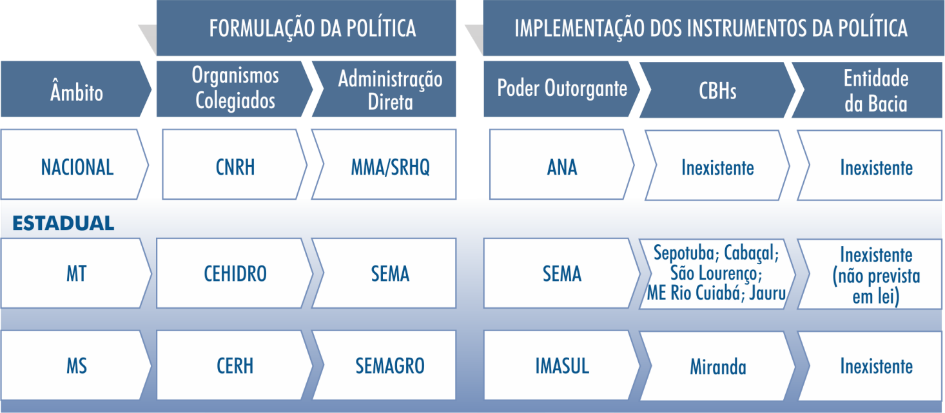 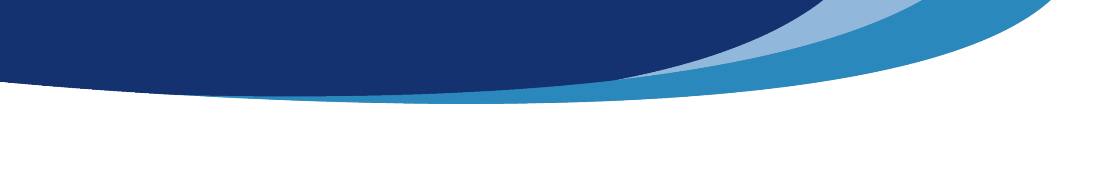 ENTIDADES ATUANTESNA RH-PARAGUAI
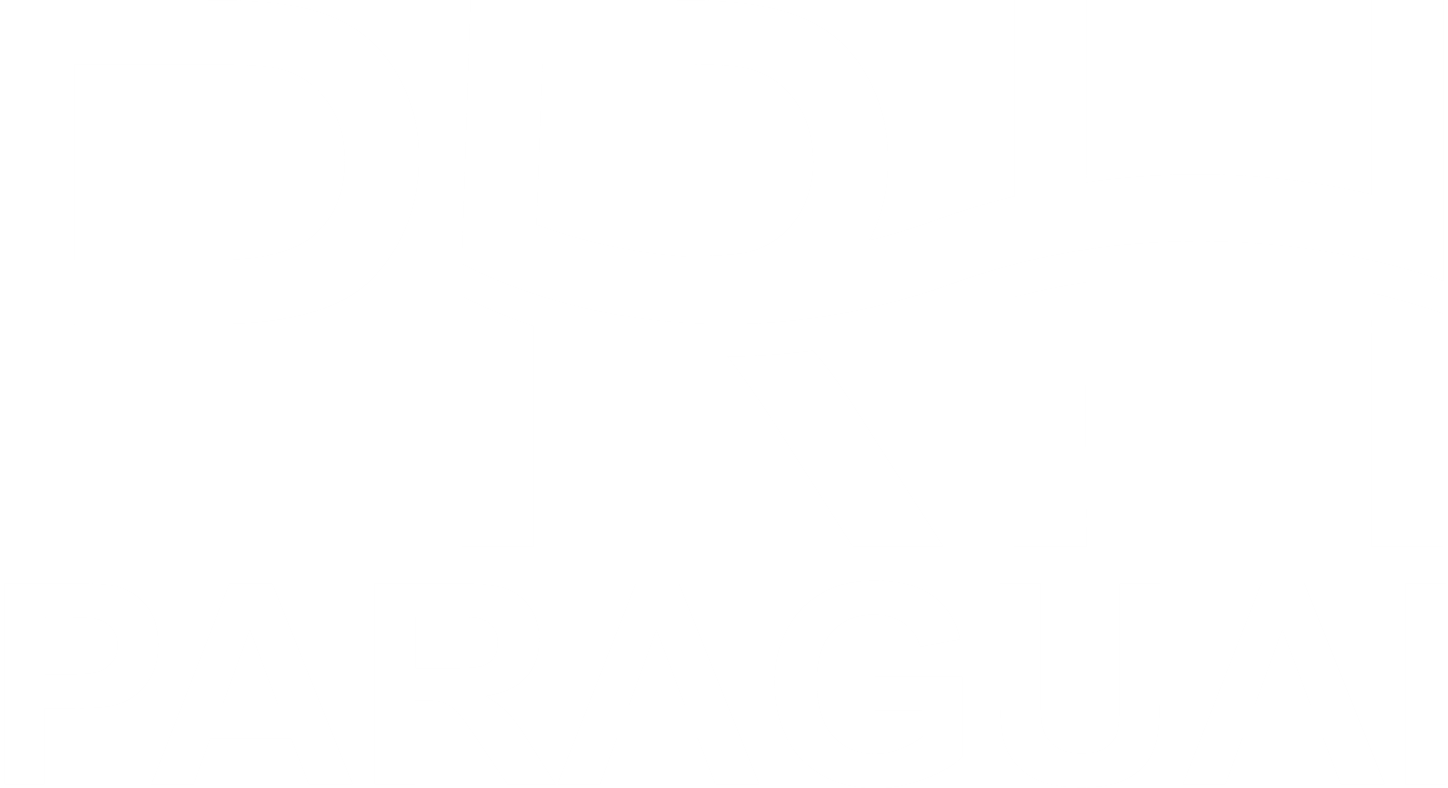 CNRH: órgão superior da hierarquia administrativa da gestão de águas. Estabelece as diretrizes complementares para implementação da PNRH.
Caberá ao plenário do CNRH deliberar pela aprovação do PRH Paraguai, após análise prévia pela CTPNRH e em seguida pela CTIL.

MMA/SRHQ: a ele compete:
Política Nacional do Meio Ambiente
Política Nacional de Recursos Hídricos
Política de Preservação, Conservação e Utilização Sustentável de Ecossistemas, e Biodiversidade e Florestas

ANA: autarquia vinculada ao MMA. Finalidade: implementar a PNRH.
Resolução CNRH nº 152/2013, Art. 1° Par. Único: Caberá à Agência Nacional de Águas a elaboração do PRH Paraguai.
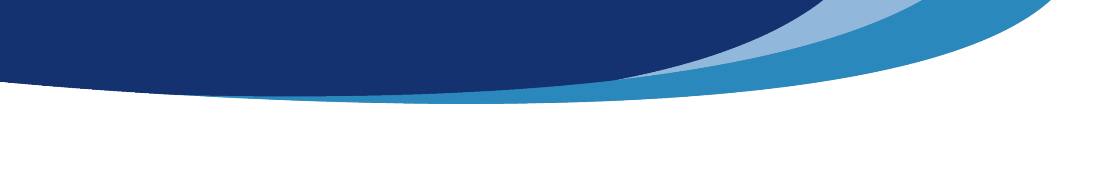 ENTIDADES ATUANTESNA RH-PARAGUAI
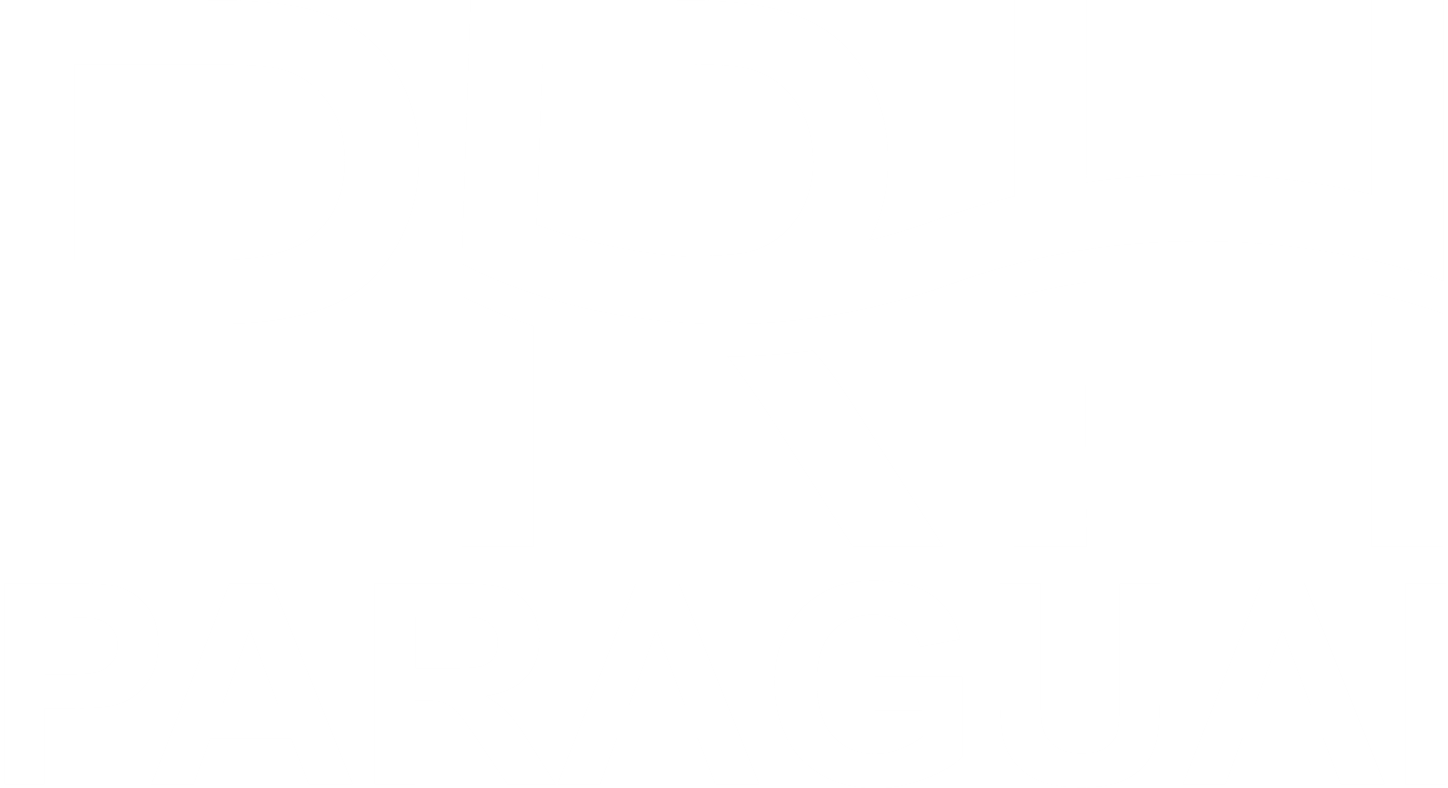 CBH: órgãos colegiados do SINGREH de abrangência federal ou estadual.

Na RH-Paraguai: 
Não há comitê de bacia de abrangência federal;
Há 06 comitês de abrangência estadual: 01 no MS (Miranda) e 05 no MT (Sepotuba, Cabaçal, São Lourenço, ME Rio Cuiabá e Jauru);
Não têm apresentado pautas de negociação de conflitos ou o acompanhamento de ações que possibilitem reverter situações de vulnerabilidade hídrica e ambiental evidenciadas;
Tendem a atuar atrelados a uma agenda política governamental;
Carência de recursos financeiros e não operacionalidade dos FEHIDRO fragilizam o arranjo institucional vigente em ambos os estados e dificulta a viabilização da implementação dos planos de bacias afluentes, quando existentes.
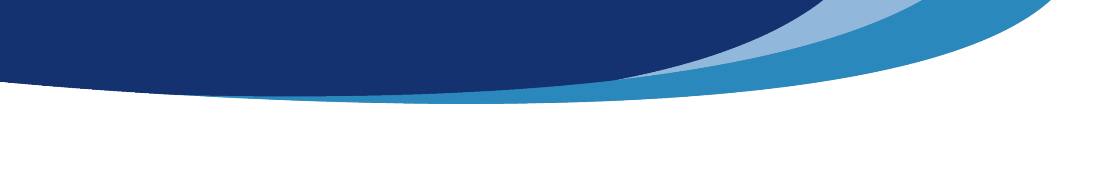 ENTIDADES ATUANTESNA RH-PARAGUAI
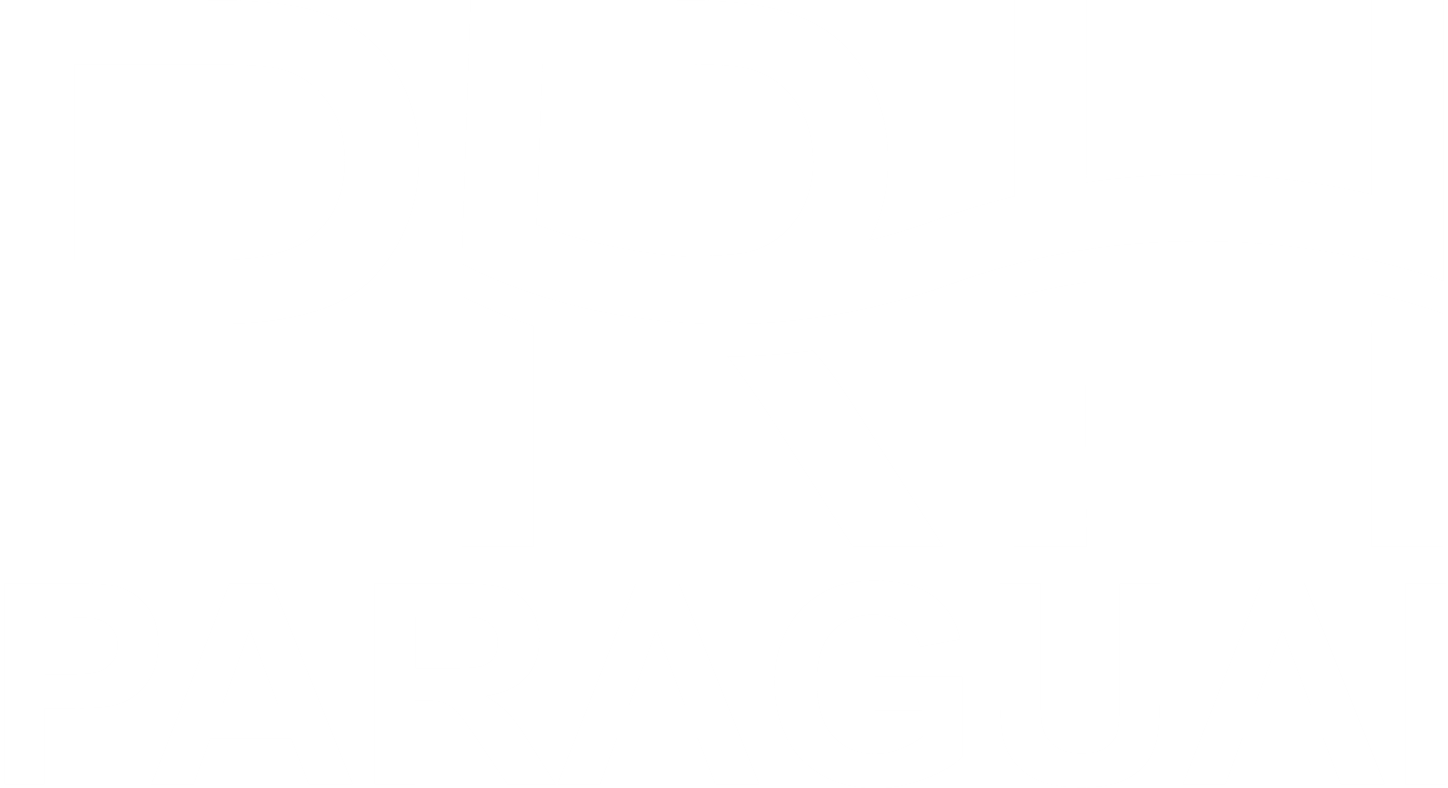 CIBHAPP (Comitê de Integração da Bacia Hidrográfica do Alto Paraguai Pantanal): 

Criado por meio da Portaria Interministerial n° 01/1996
Atualmente encontra-se totalmente desativado.

Argumentos:
Necessidade de integrar os dois estados que apresentam parte expressiva de seu território na RH-Paraguai; 
A RH-Paraguai é uma região extensa, complexa, com necessidade de gestão mais próxima; 
A RH-Paraguai apresenta importantes vulnerabilidades ambientais por práticas inadequadas de utilização e manejo do solo no seu entorno;
A RH-Paraguai é uma área de uso especial, face à extensão de áreas inundáveis e a presença do Pantanal.
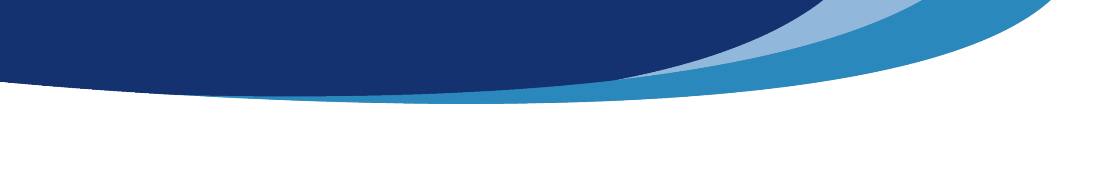 ENTIDADES ATUANTESNA RH-PARAGUAI
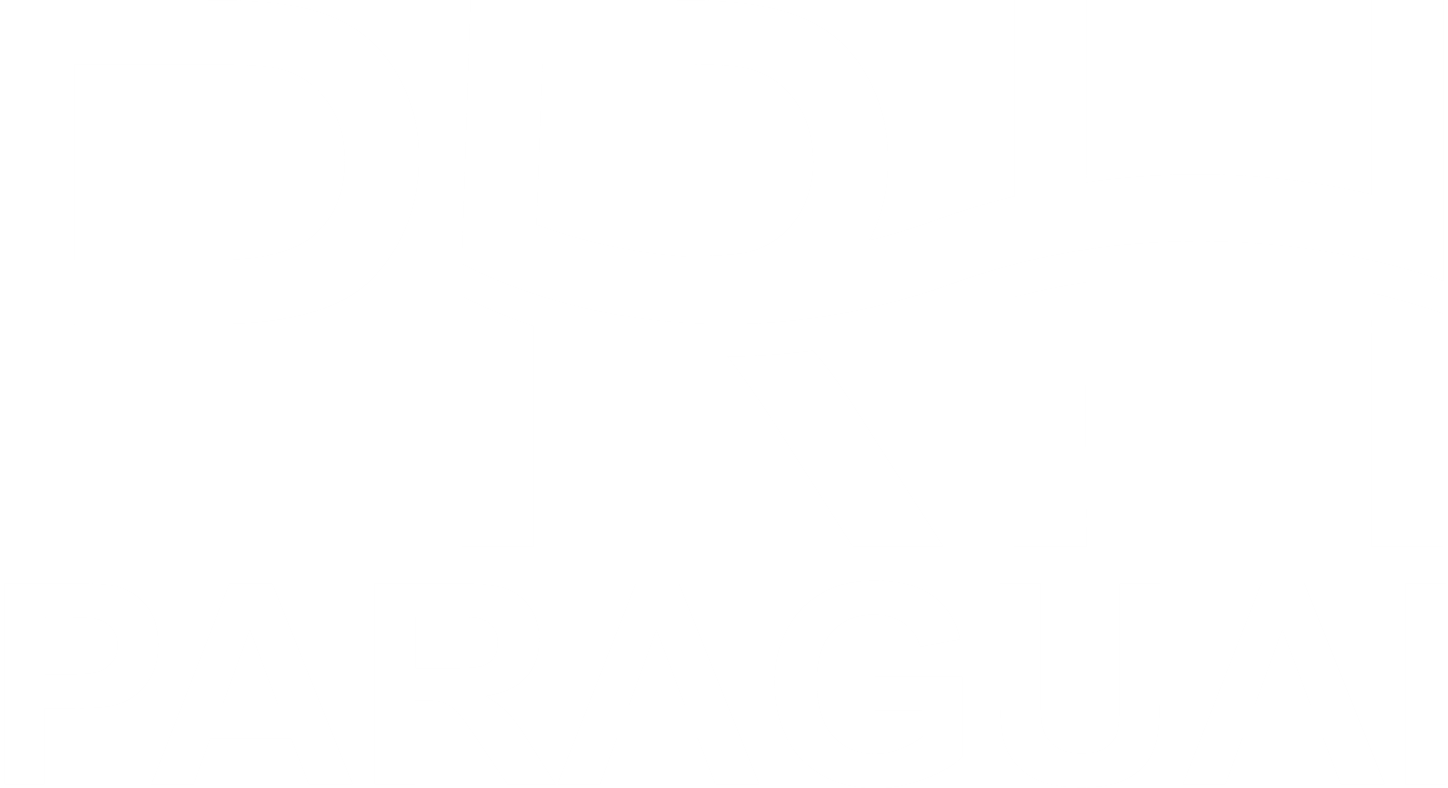 Aspectos que levaram ao insucesso do CIBHAPP:
Frequência de reuniões totalmente irregular (13 meses entre a penúltima e a última reunião, entre 1998 e 1999);
Não há registros de manifestação ao CIBHAPP sobre a necessidade de discussão de pautas consultivas e/ou deliberativas por algum segmento do poder público, usuários de água e sociedade civil organizada;
Os temas discutidos nas reuniões não eram voltados à atuação de um CBH e também não havia continuidade nas discussões;
Não há documentos que comprovem o funcionamento das Câmaras Técnicas do CIBHAPP e os resultados alcançados;
Apesar da composição mista do CIBHAPP, não há documento que comprove que alguma das ações propostas tenha sido implementada com o apoio à articulação por algum de seus membros.
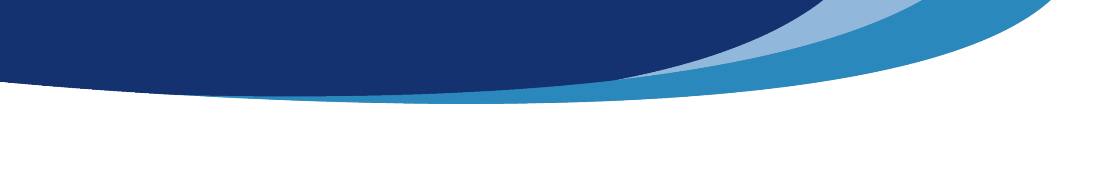 ENTIDADES ATUANTESNA RH-PARAGUAI
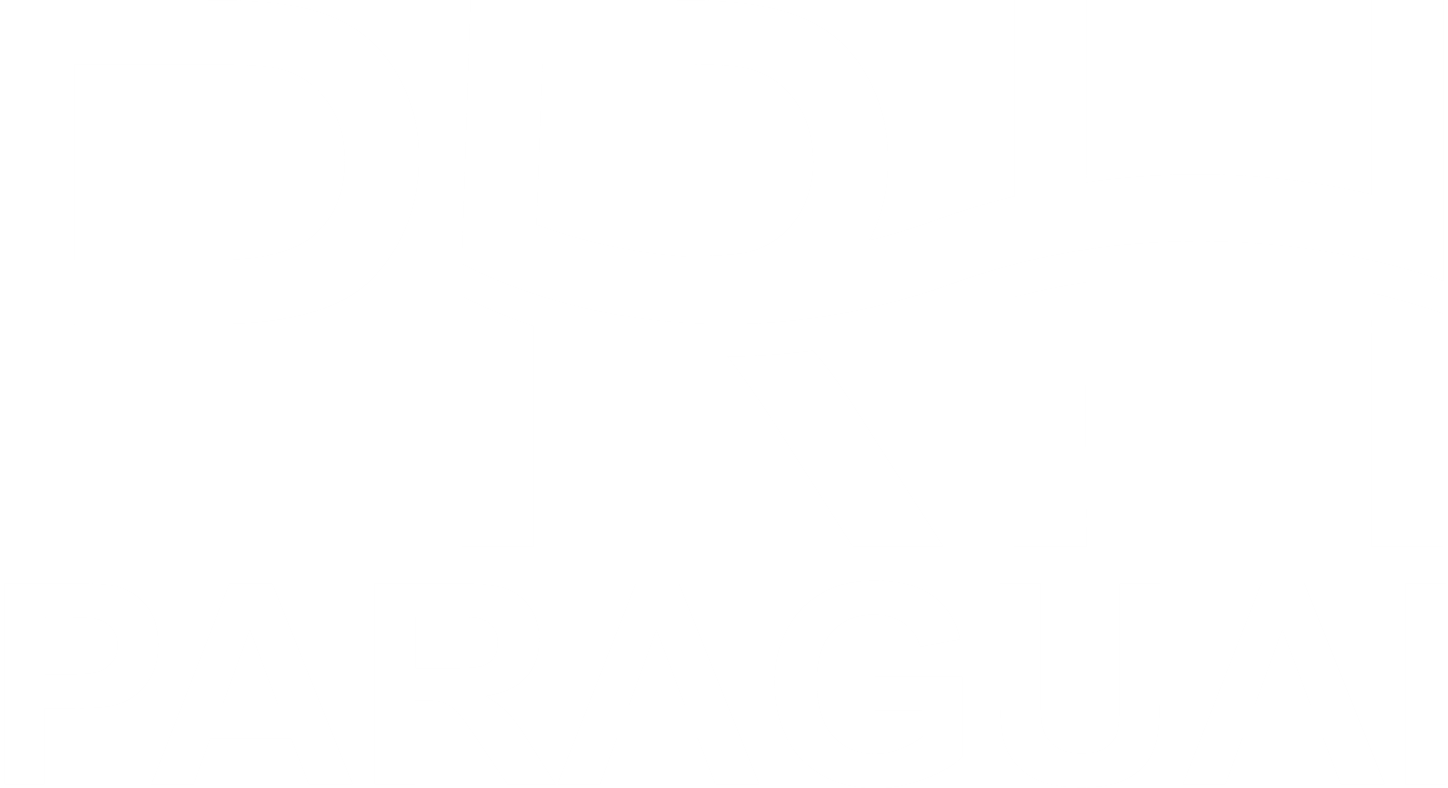 GAP - Grupo de Acompanhamento da elaboração do PRH Paraguai

Instituído pela Resolução CNRH nº 152/2013. 

Resolução CNRH nº 152/2013, Art. 2º § 3º: O Grupo acompanhará a implementação do PRH Paraguai até a criação do respectivo Comitê.

O GAP vem sendo, atualmente, o principal colegiado com funções de recursos hídricos atuante em toda a RH-Paraguai.

O GAP vem apresentado reuniões sistemáticas desde o final de 2014.
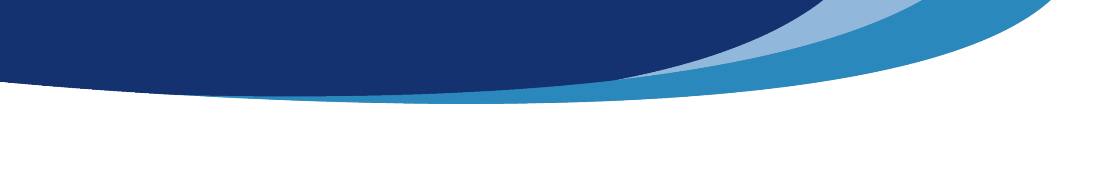 ENTIDADES ATUANTESNA RH-PARAGUAI
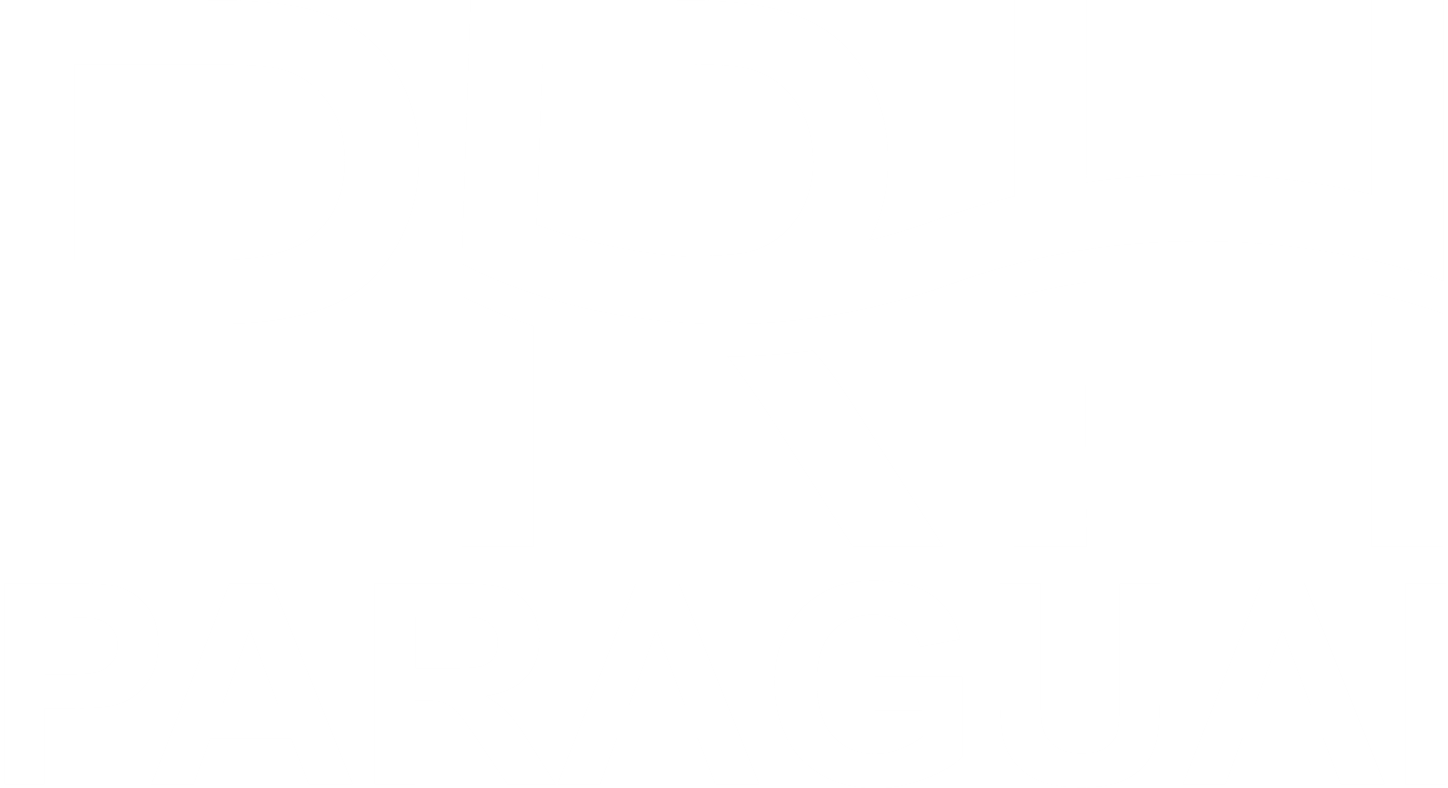 Agências de Água: braço técnico e executivo dos comitês de bacia hidrográfica, podendo abranger a área de um ou mais comitês.

Lei Federal nº 9.433/97: criação condicionada à prévia existência de um CBH e à viabilidade financeira assegurada pela cobrança do uso dos recursos hídricos em sua área de atuação.

Na RH-Paraguai:

Não há Agências de Águas com atuação na região.

A política de recursos hídricos de MT não prevê as agências de água como entidades participantes do sistema estadual de recursos hídricos.
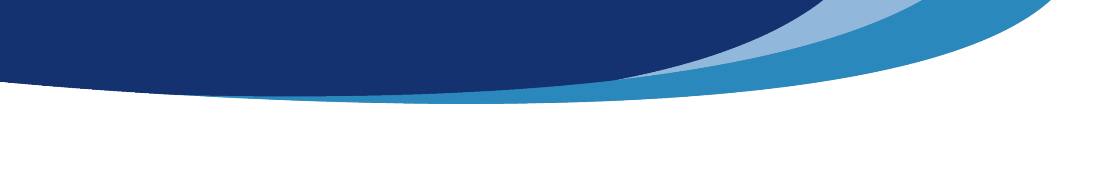 ENTIDADES ATUANTESNA RH-PARAGUAI
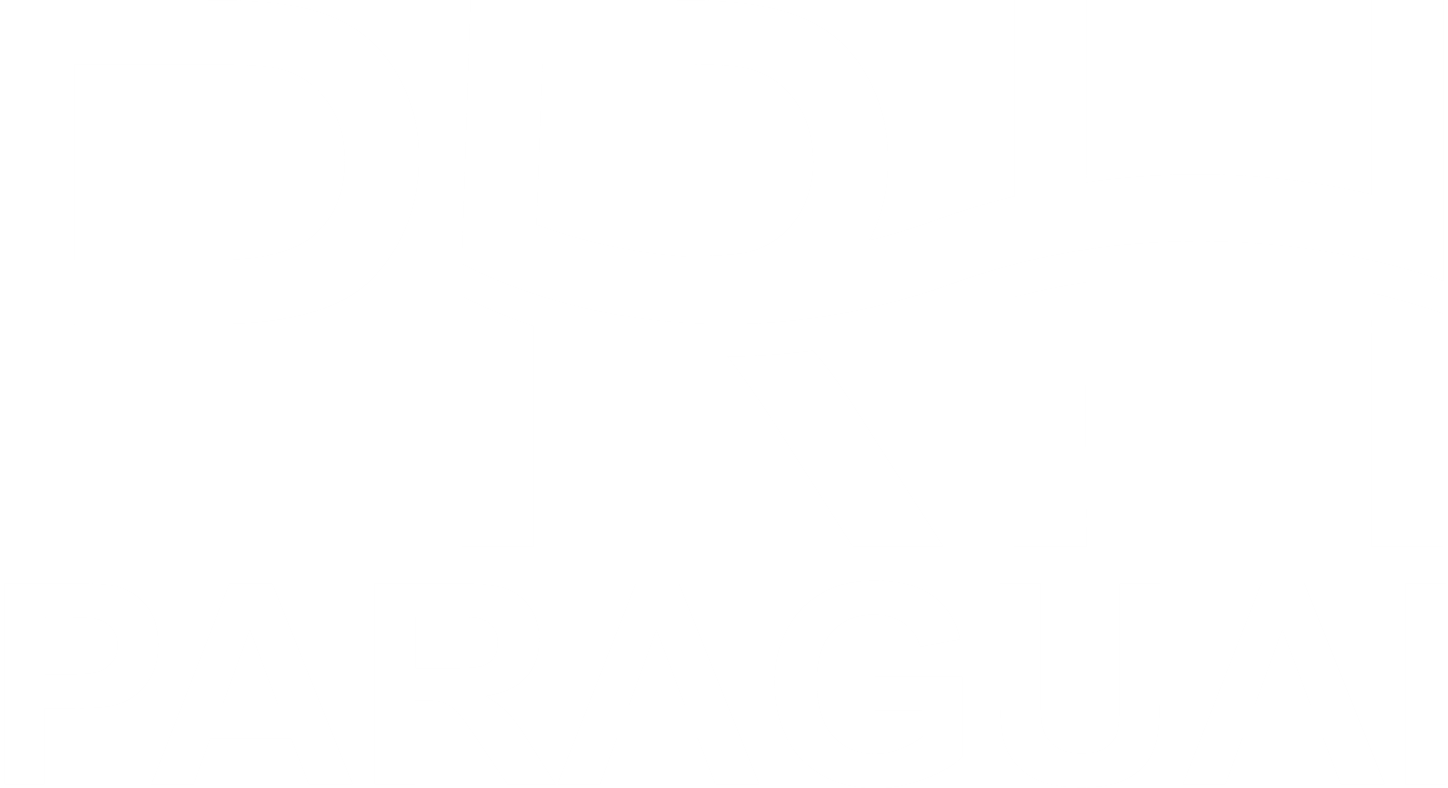 SISTEMA ESTADUAL DE RECURSOS HÍDRICOS MT
Instituído pela Lei Estadual nº 6.945/1997.

Composição:
Conselho Estadual de Recursos Hídricos (CEHIDRO-MT)
Comitês de Bacia Hidrográfica
Na RH-Paraguai: CBHs Sepotuba, Cabaçal, São Lourenço, Margem Esquerda do Rio Cuiabá e Jauru.
Não contam com os respectivos planos de bacia. 
Conduzem pautas que focam a composição dos membros, informes gerais e apontamentos que denotam a necessidade da elaboração dos respectivos planos de bacia.
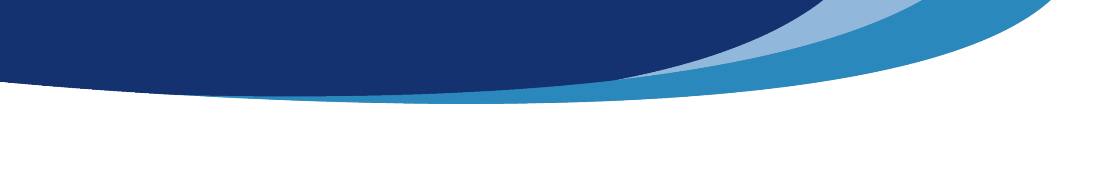 ENTIDADES ATUANTESNA RH-PARAGUAI
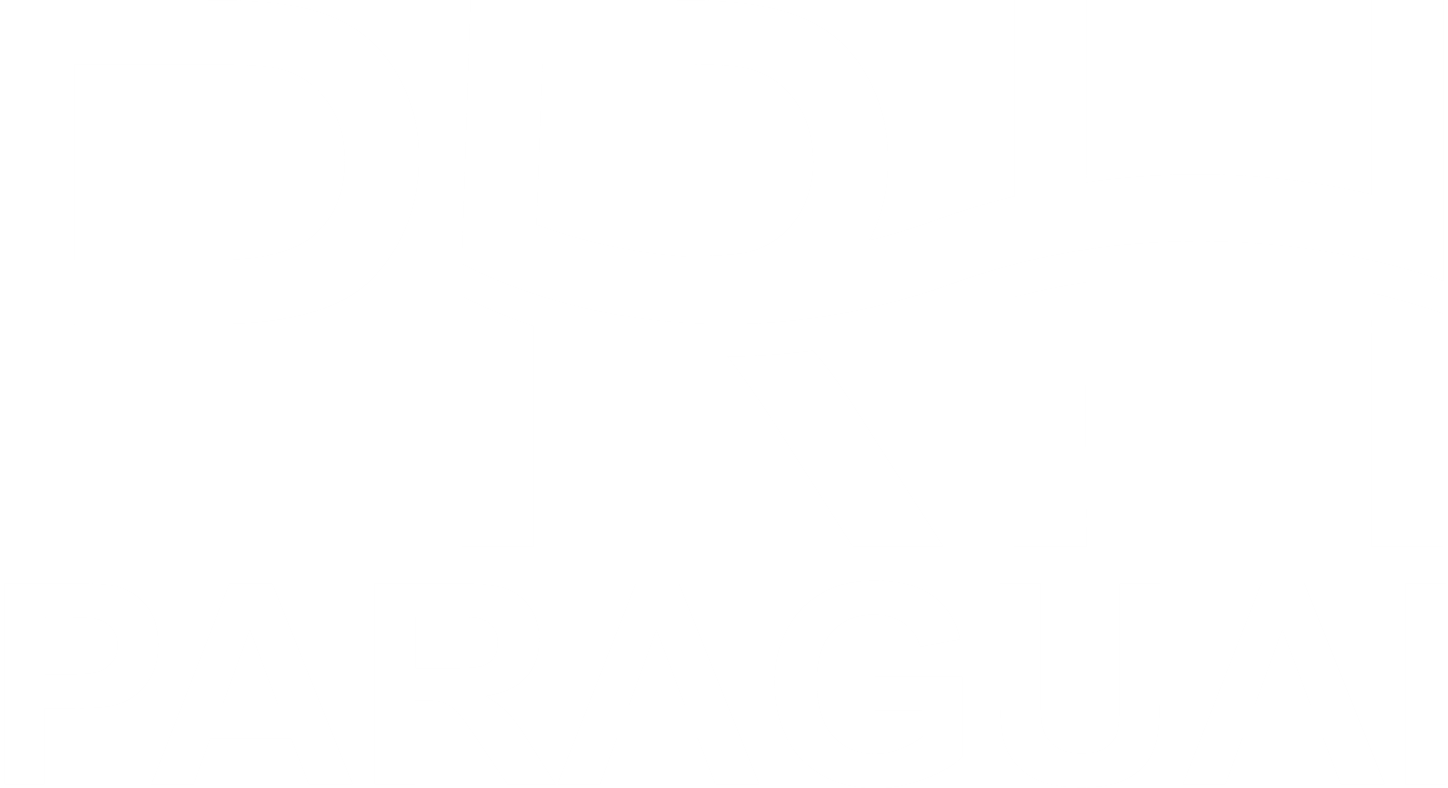 SISTEMA ESTADUAL DE RECURSOS HÍDRICOS MT
Composição:
Órgão Gestor de Recursos Hídricos: SEMA - coordena e gerencia as políticas de recursos hídricos e de meio ambiente do estado.








Não há a previsão de Agências de Águas como ente do Sistema Estadual de Recursos Hídricos. O órgão gestor estadual de recursos hídricos é quem desempenha o fomento e apoio técnico aos CBHs.
Hierarquicamente ligado ao Gabinete do Secretário Executivo de Meio Ambiente
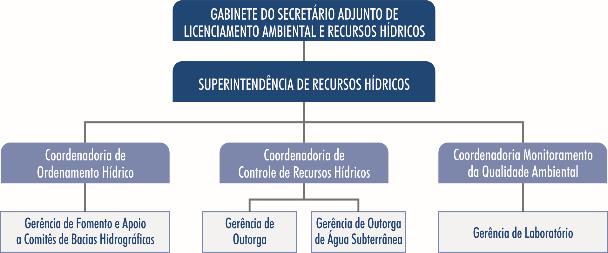 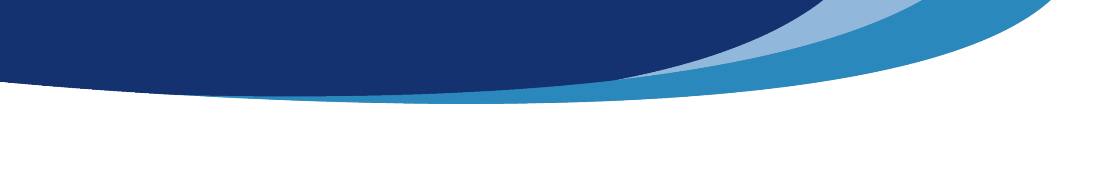 ENTIDADES ATUANTESNA RH-PARAGUAI
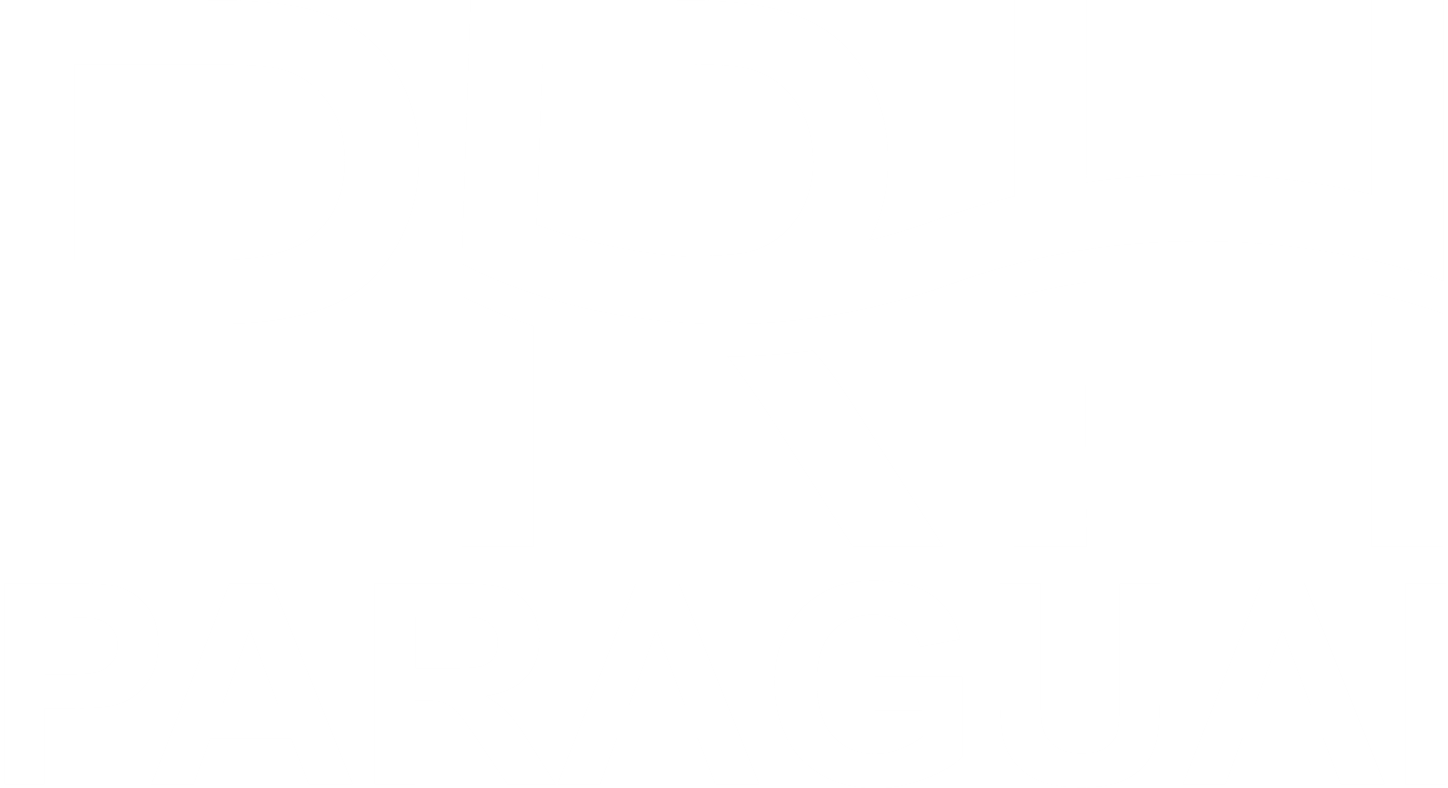 SISTEMA ESTADUAL DE RECURSOS HÍDRICOS MS
Instituído pela Lei Estadual nº 2.406/2002. 

A legislação de recursos hídricos de MS isenta alguns segmentos de usuários da cobrança, fragilizando o Sistema Estadual de Recursos Hídricos como um todo.

Composição:
Conselho Estadual de Recursos Hídricos (CERH-MS)
Comitês de Bacia Hidrográfica
Na RH-Paraguai: CBH Miranda
Não tem conseguido atuar no acompanhamento da implementação de seu plano de recursos hídricos (carência de recursos financeiros).
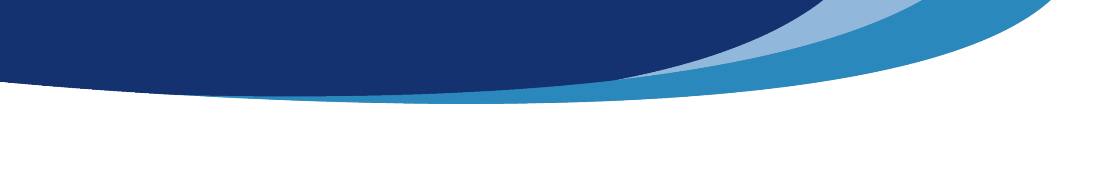 ENTIDADES ATUANTESNA RH-PARAGUAI
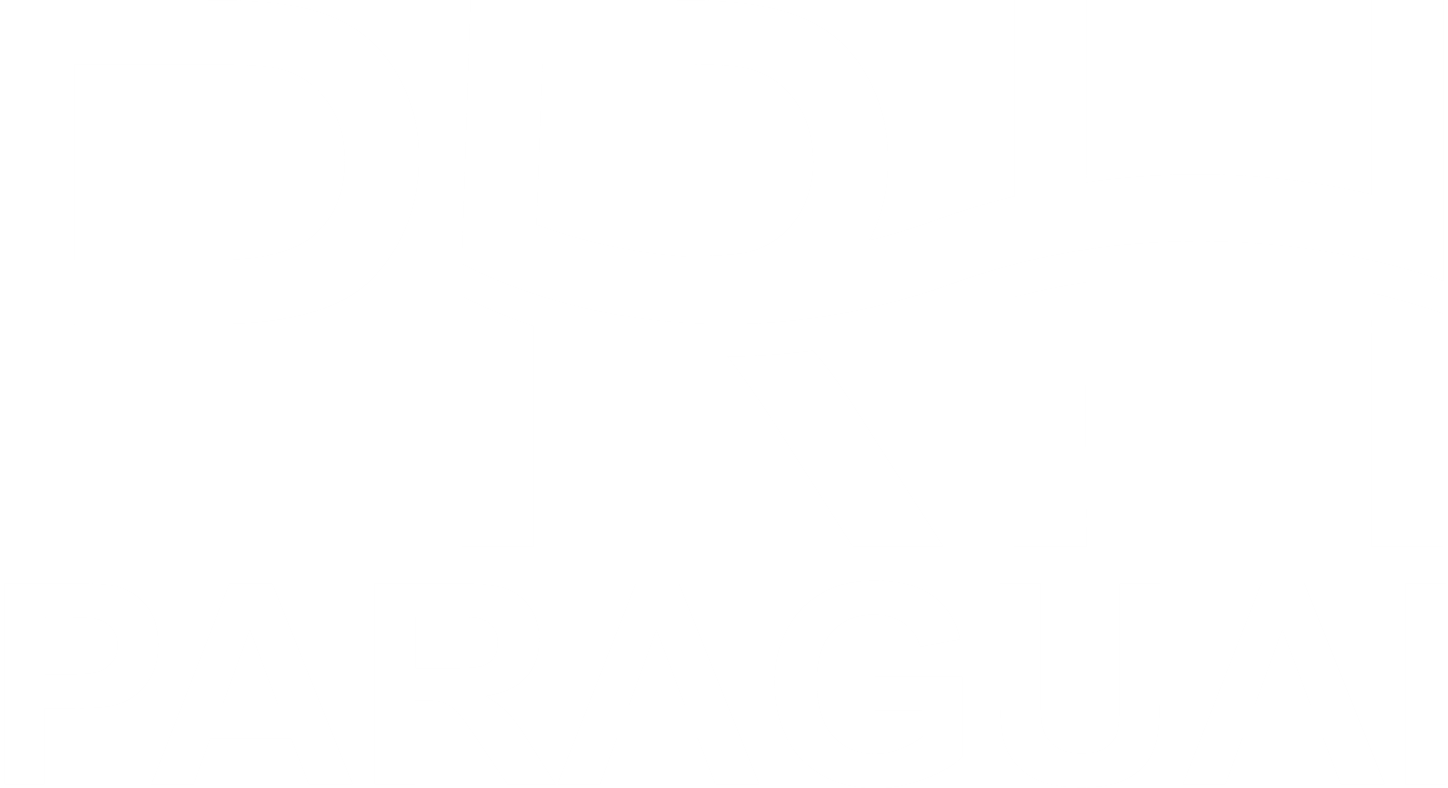 SISTEMA ESTADUAL DE RECURSOS HÍDRICOS MS
Composição:
Órgão Gestor de Recursos Hídricos: IMASUL, autarquia vinculada à SEMAGRO - coordena e gerencia as políticas de recursos hídricos e de meio ambiente do estado; executa o monitoramento ambiental e dos recursos hídricos, do ar, do solo, a gestão dos recursos florestais e faunísticos.







Agências de bacia (inexistentes na RH-Paraguai).
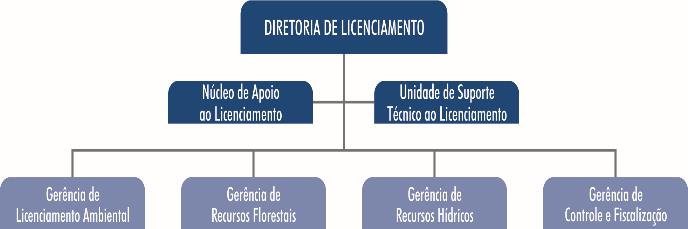 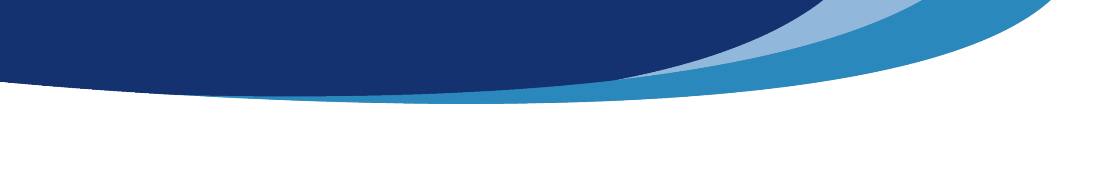 PRINCIPAIS ENTIDADES
CORRELATAS
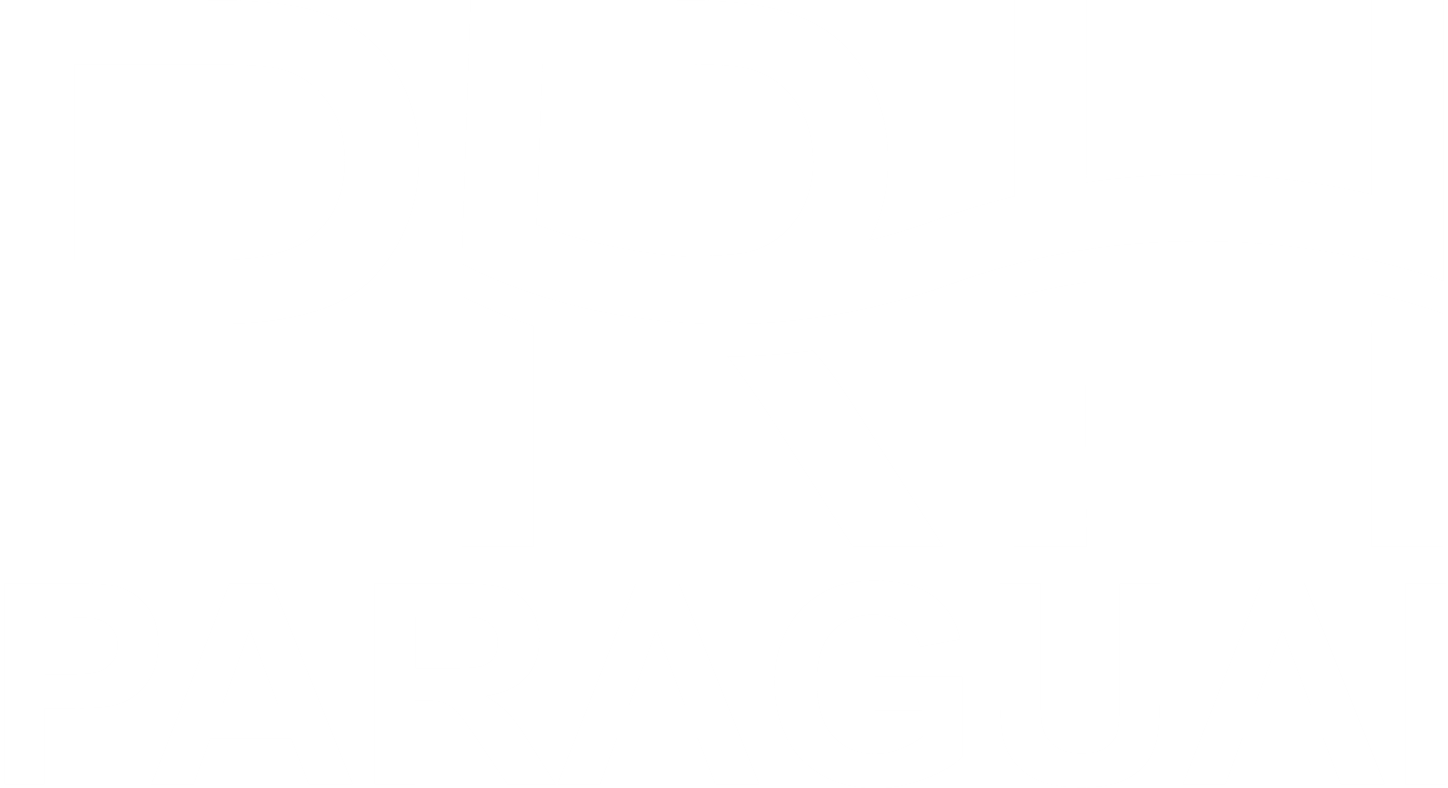 CONSÓRCIOS INTERMUNICIPAIS DE BACIAS HIDROGRÁFICAS
Organizações civis de recursos hídricos no contexto da PNRH.
Entre si ou de forma conjunta com União e Estados, podem somar esforços a para solução de problemas comuns,  busca de recursos financeiros e capacitação técnica.
Onde não existir a Agência de Água, o Consórcio Intermunicipal pode desempenhar o papel da Agência até esta ser criada.
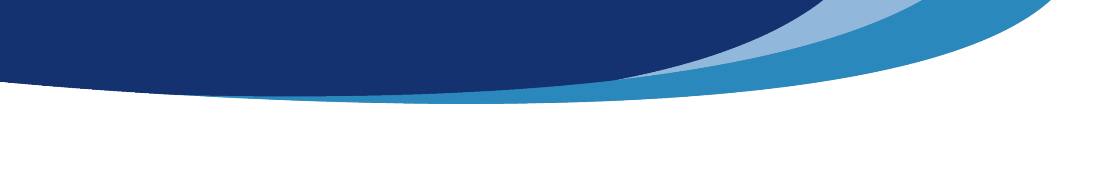 PRINCIPAIS ENTIDADES
CORRELATAS
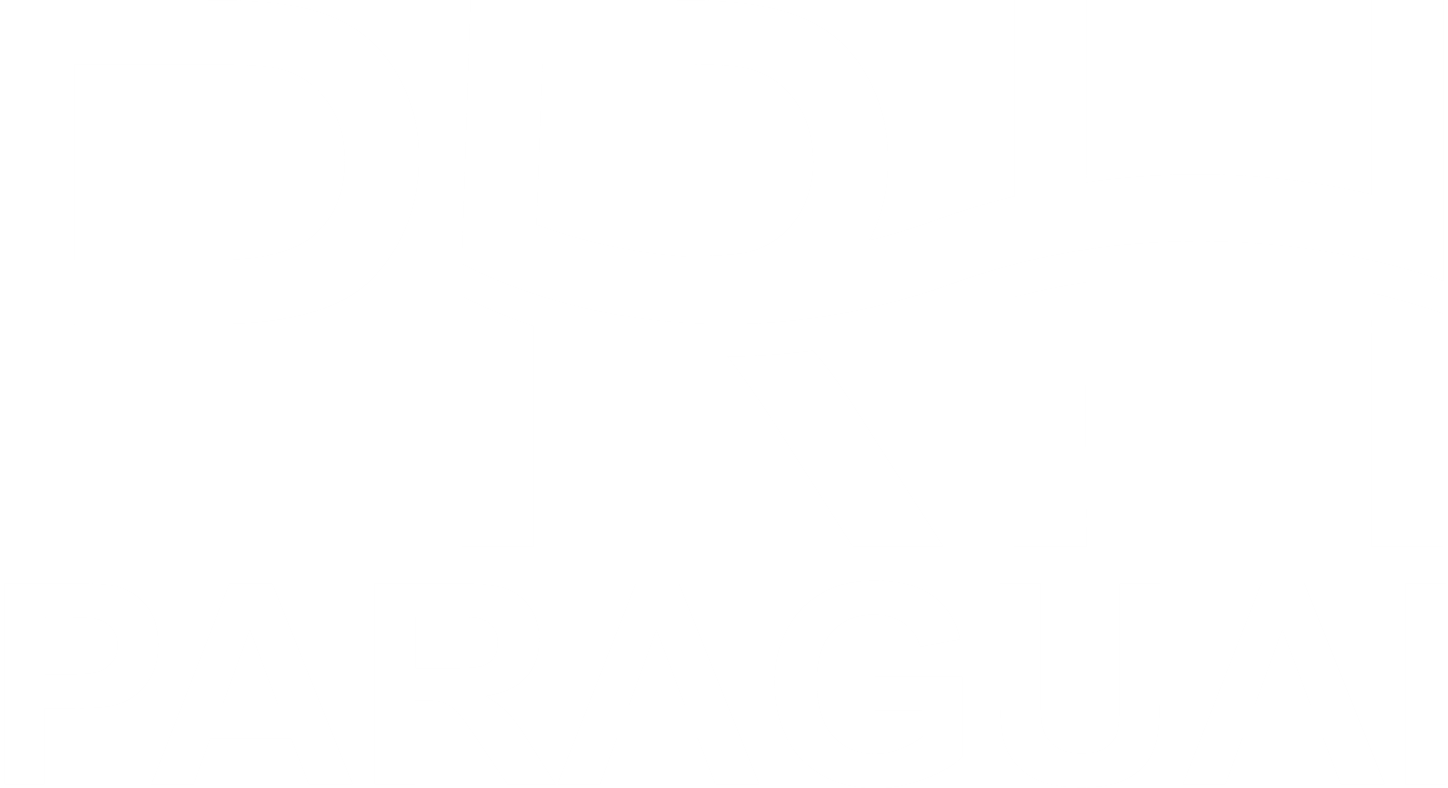 CONSÓRCIOS INTERMUNICIPAISDE BACIAS HIDROGRÁFICAS NA RH-PARAGUAI
Atualmente não há Consórcio Intermunicipal de Bacia Hidrográfica que esteja voltado a gestão de recursos hídricos e/ou em condição de desempenhar o papel de um colegiado de bacia hidrográfica ou de entidade delegatária de agência de água.

Em MT: principais ações relacionadas ao atendimento de demandas do setor do saneamento, e não a agendas mais amplas de gestão de recursos hídricos.

Em MS: o COINTA e CIDEMA contam com o esforço individual de profissionais, que atuam na região desde a criação desses Consórcios, no desenvolvimento e execução de ações pontuais e nos processos que demandam a representatividade e encaminhamentos para a tomada de decisão hídrica no estado.
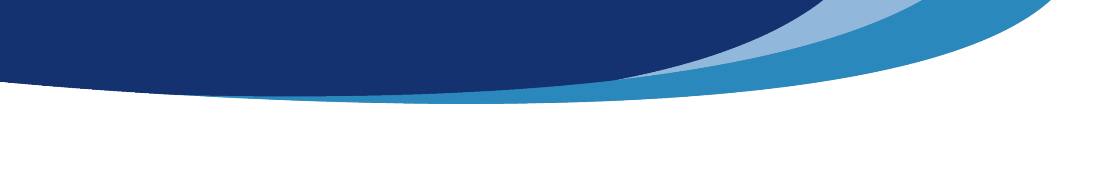 PRINCIPAIS ENTIDADES
CORRELATAS
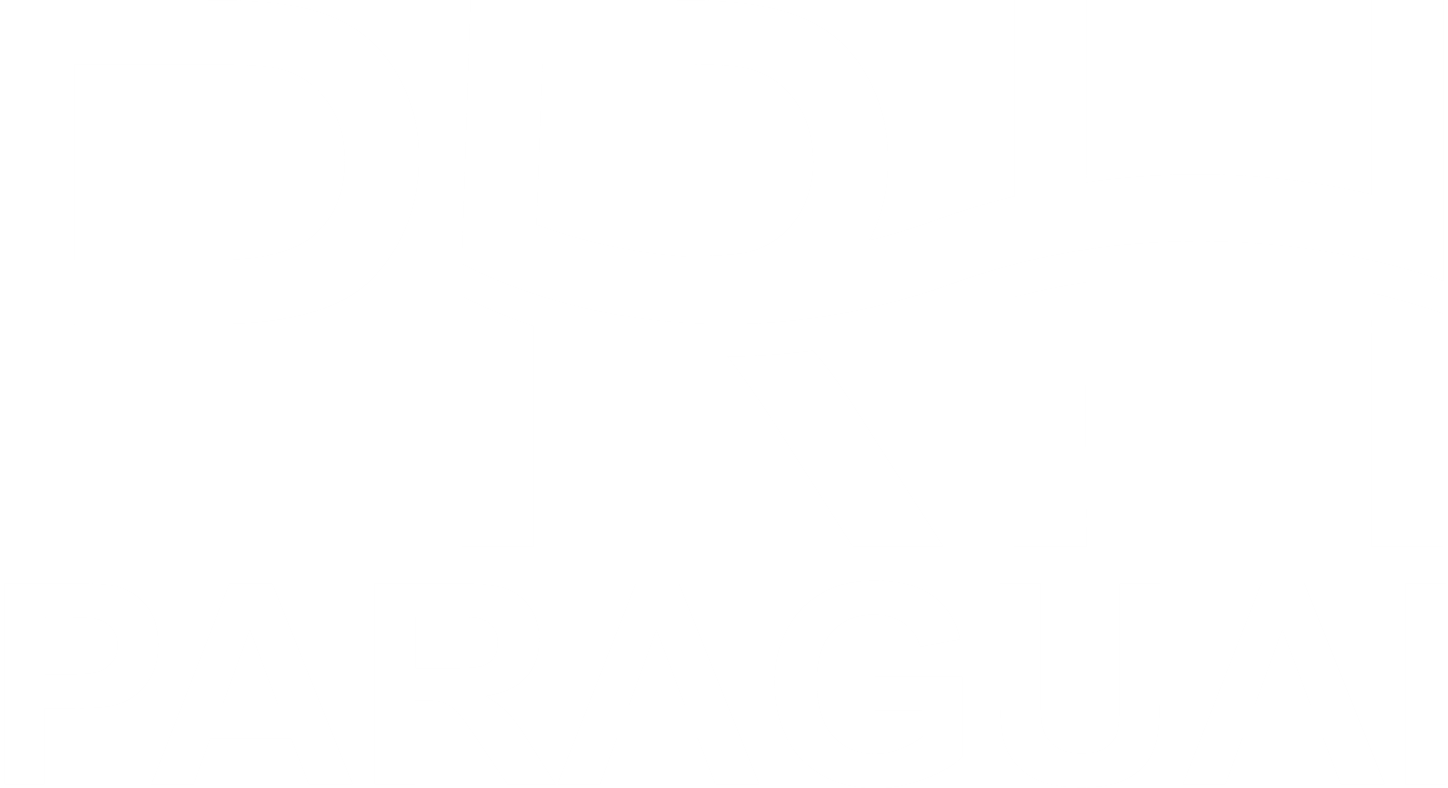 RESERVA DA BIOSFERA DO PANTANAL
Criada em 2000 pela Unesco e aprovada pelo MMA e pela Comissão Internacional do Programa “O Homem e a Biosfera“. 
Funções:
Contribuir para conservação da biodiversidade
Fomentar o desenvolvimento econômico sustentável
Criar condições logísticas para a efetivação de projetos, produção e difusão do conhecimento, educação ambiental, pesquisas científicas e monitoramento
Sistema de gestão: Conselho Deliberativo + Comitês Estaduais, de caráter normativo e deliberativo.
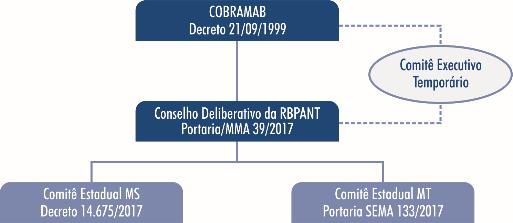 MS: Decreto Estadual nº 14.675/2017 criou o Comitê Estadual da Reserva da Biosfera do Pantanal – CERBPan-MS
MT: em processo de consolidação de um normativo para a criação de seu Comitê Estadual
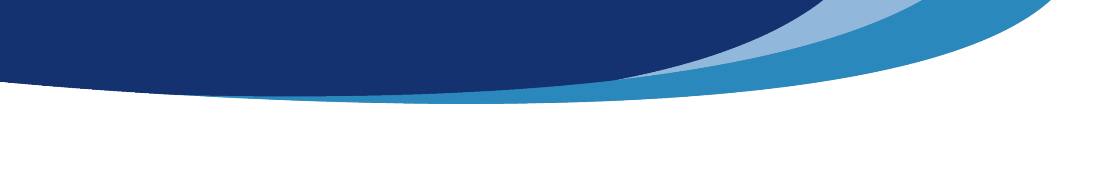 PRINCIPAIS ENTIDADES
CORRELATAS
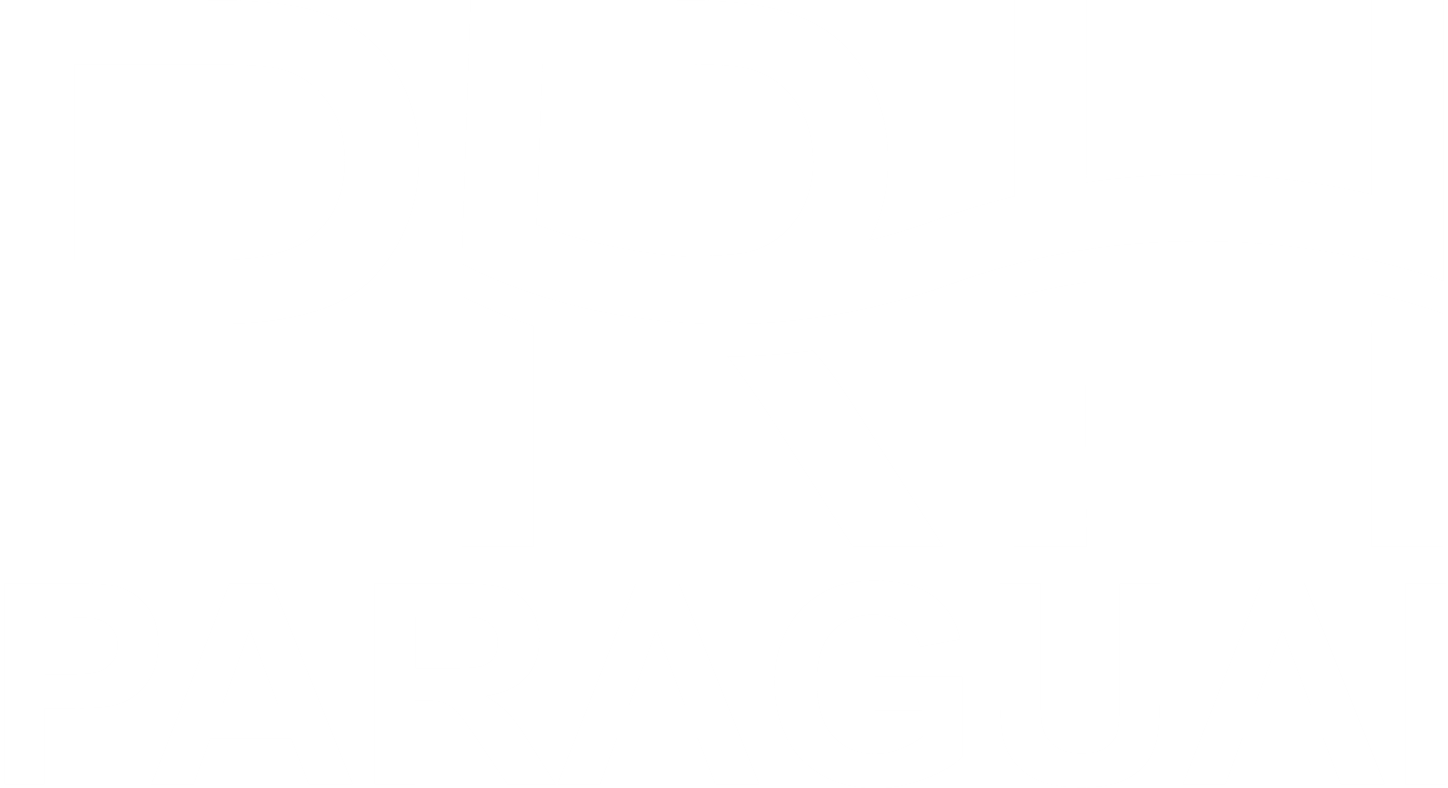 RESERVA DA BIOSFERADO PANTANAL
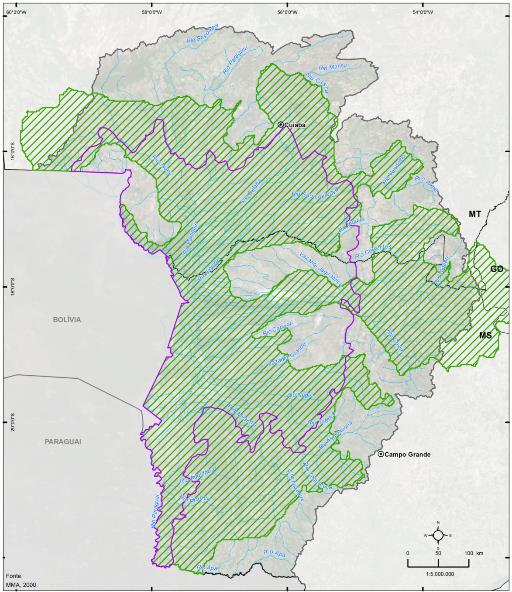 Viés de apoio à gestão hídrica da RH-Paraguai e na integração de políticas públicas, setores da economia e comunidades aos planos de ações do PRH Paraguai.

Não atua como órgão colegiado semelhante a um CBH, inclusive por não abranger toda a RH-Paraguai.
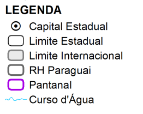 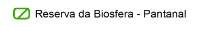 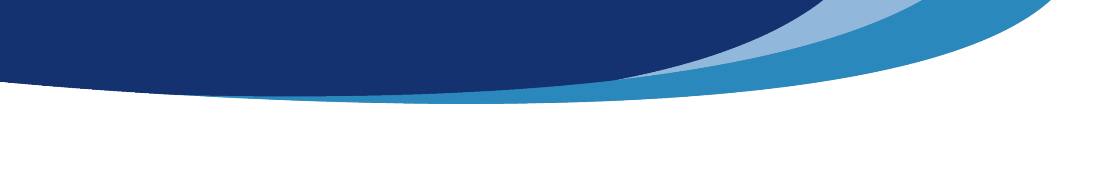 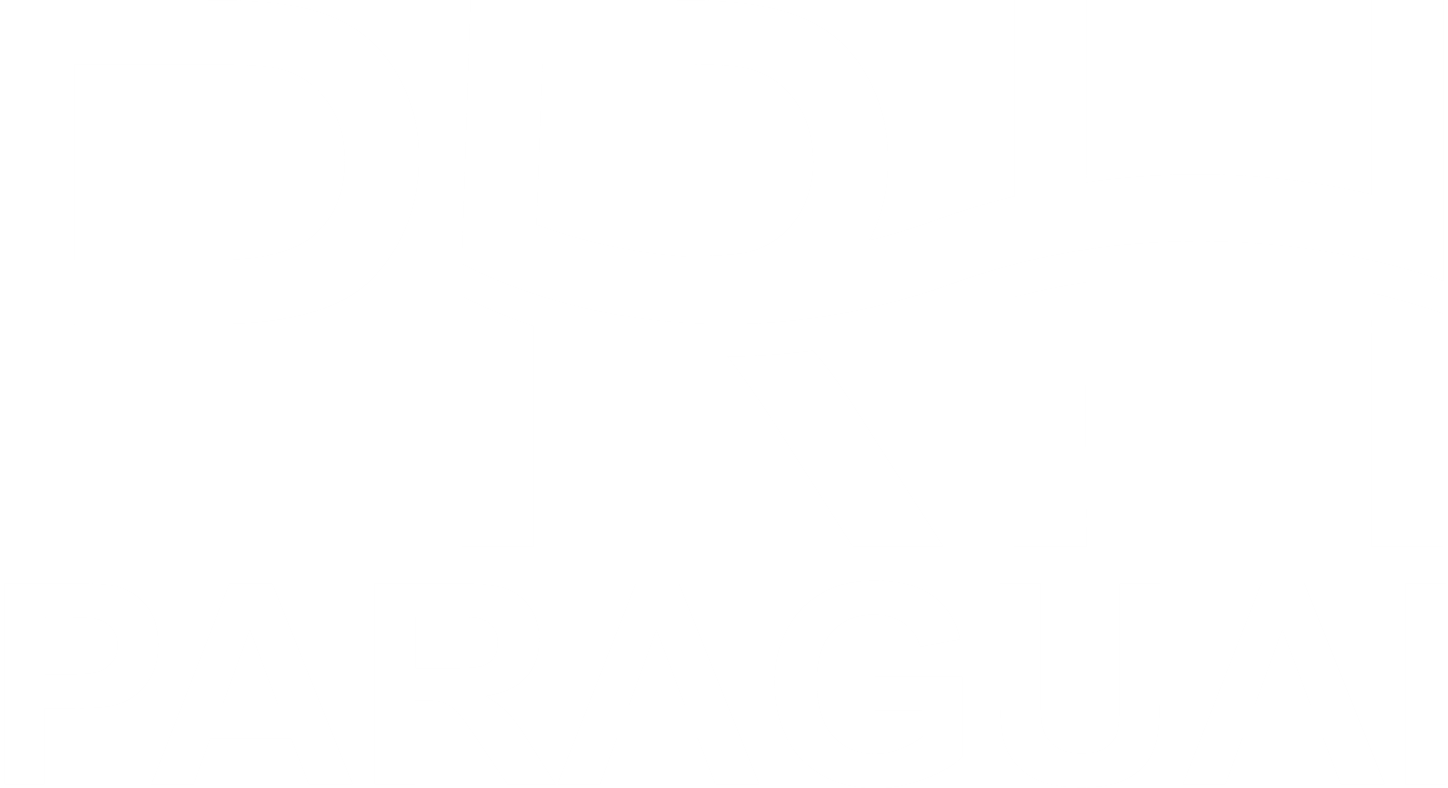 PROPOSTA DE MODELO INSTITUCIONAL DE GESTÃO DE RECURSOS HÍDRICOS PARA A RH-PARAGUAI
Objetivo maior: dar o suporte administrativo, técnico e financeiro para a implementação das ações do PRH Paraguai:

Promover a articulação intersetorial de ações governamentais e entre ministérios, agências reguladoras, governos estaduais e administrações municipais no tocante à implementação do PRH Paraguai;

Contribuir para a construção de consensos entre os atores sociais, usuários e poder público para a implementação do PRH Paraguai;

Mobilizar e difundir informações sobre o PRH Paraguai;

Promover a adequação e fortalecimento dos colegiados de bacia hidrográfica na RH-Paraguai;
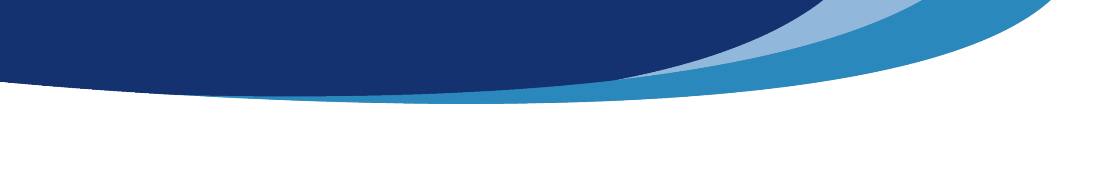 PROPOSTA DEMODELO INSTITUCIONAL
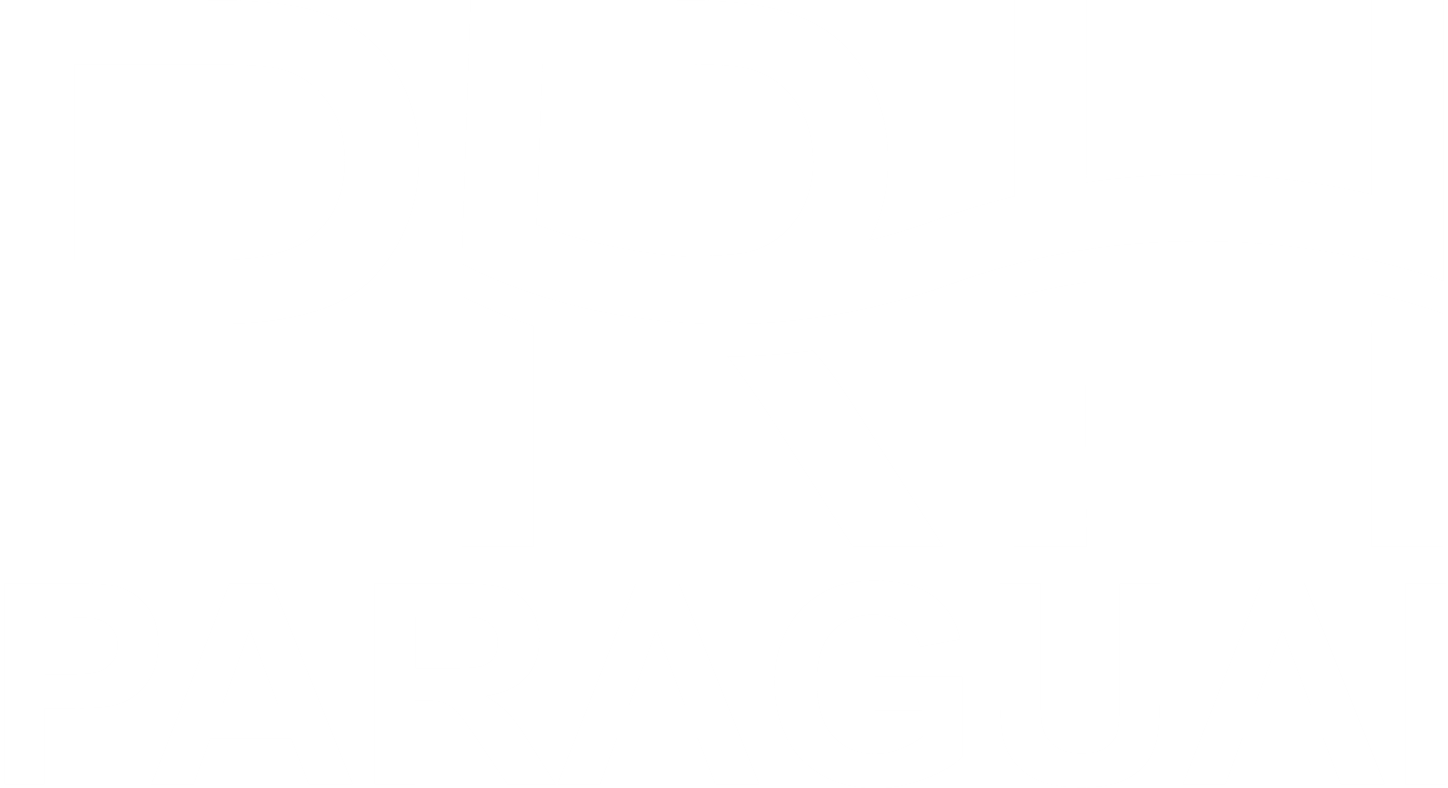 Considerando:

A natureza dos conflitos na RH-Paraguai: uso da água x questões ambientais;

O perfil e atuação dos sistemas estaduais de recursos hídricos na RH-Paraguai;

O perfil e atuação das entidades correlatas na RH-Paraguai;

Que a criação do Comitê deve ser precedida por análise das condições para seu adequado funcionamento: necessidade de apoio administrativo e técnico provenientes de Agência de Água, e de financiamento proveniente principalmente da cobrança pelo uso dos recursos hídricos;

Que o instrumento cobrança pelo uso da água não deve ser o foco de atenção da RH-Paraguai durante o horizonte do PRH Paraguai.
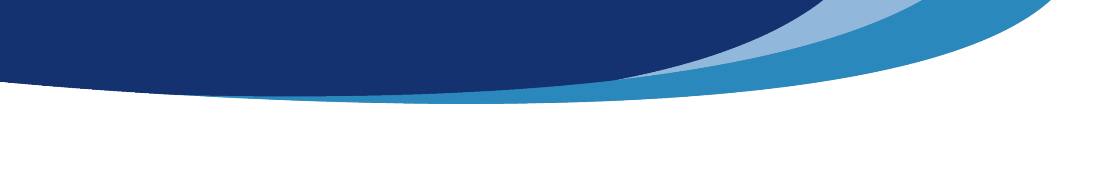 PROPOSTA DEMODELO INSTITUCIONAL
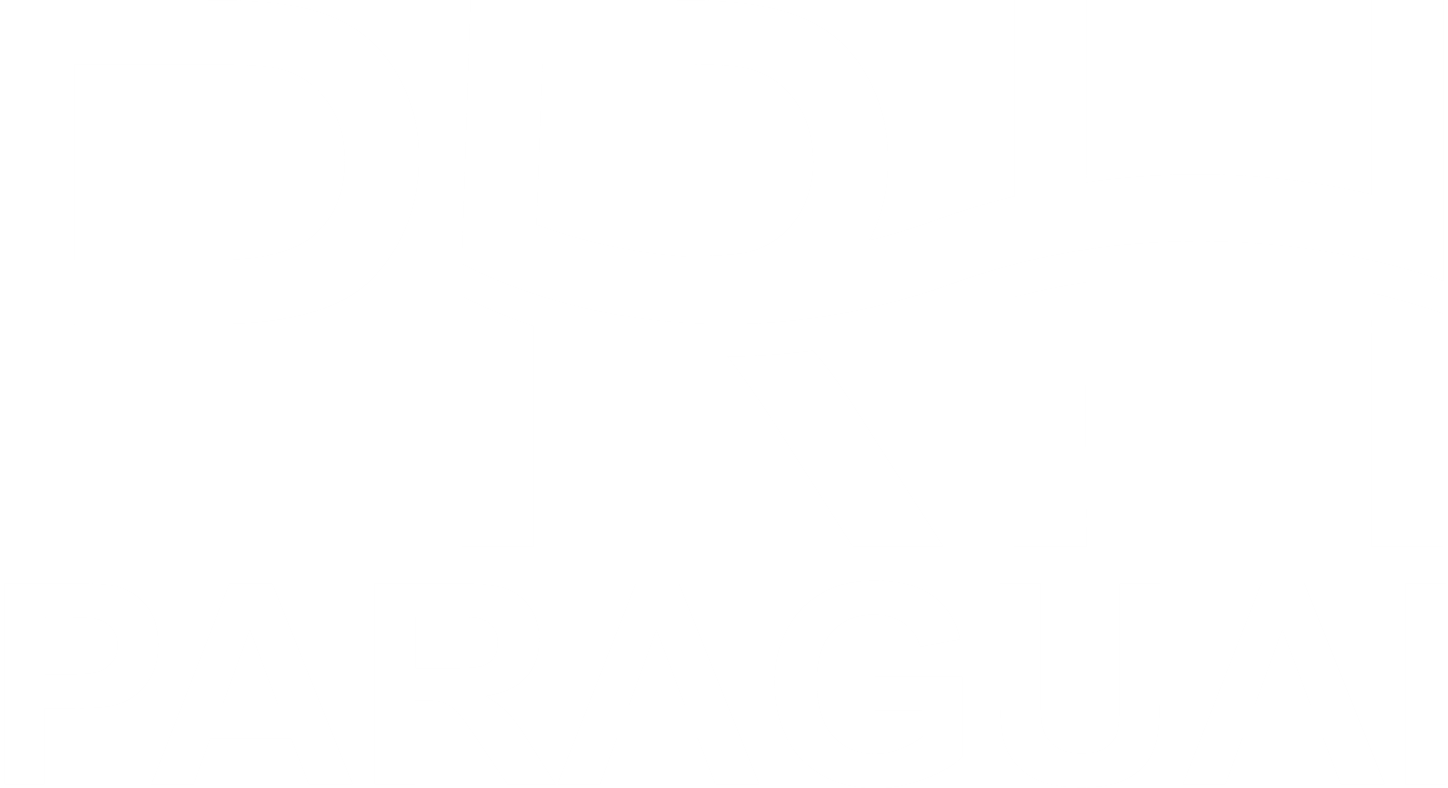 Conclui-se que:
As questões ambientais na RH-Paraguai superam as questões hídricas, impondo a necessidade de se avaliar alternativa de arranjo que articule as políticas de recursos hídricos e de meio ambiente;
O sistema estadual de recursos hídricos atuante na RH-Paraguai encontra-se em estágio ainda básico e precisa ser fortalecido, sem o que não terá condições de responder adequadamente às necessidades de gestão da região;
Os colegiados externos ao sistema de recursos hídricos têm, em geral, ações descontinuadas e baixa efetividade, revelada pelo nível de implementação;
Há necessidade de se criar as condições mínimas para a implementação de ações previstas no PRH Paraguai;
Há necessidade de amadurecimento institucional sobre o arranjo mais adequado para a natureza dos problemas enfrentados, e que seja compatível com a evolução do quadro institucional;
O GAP emerge atualmente como o único colegiado de recursos hídricos que atua diretamente em toda RH-Paraguai.
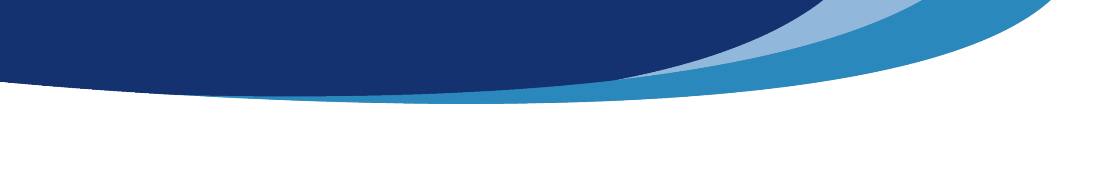 PROPOSTA DEMODELO INSTITUCIONAL
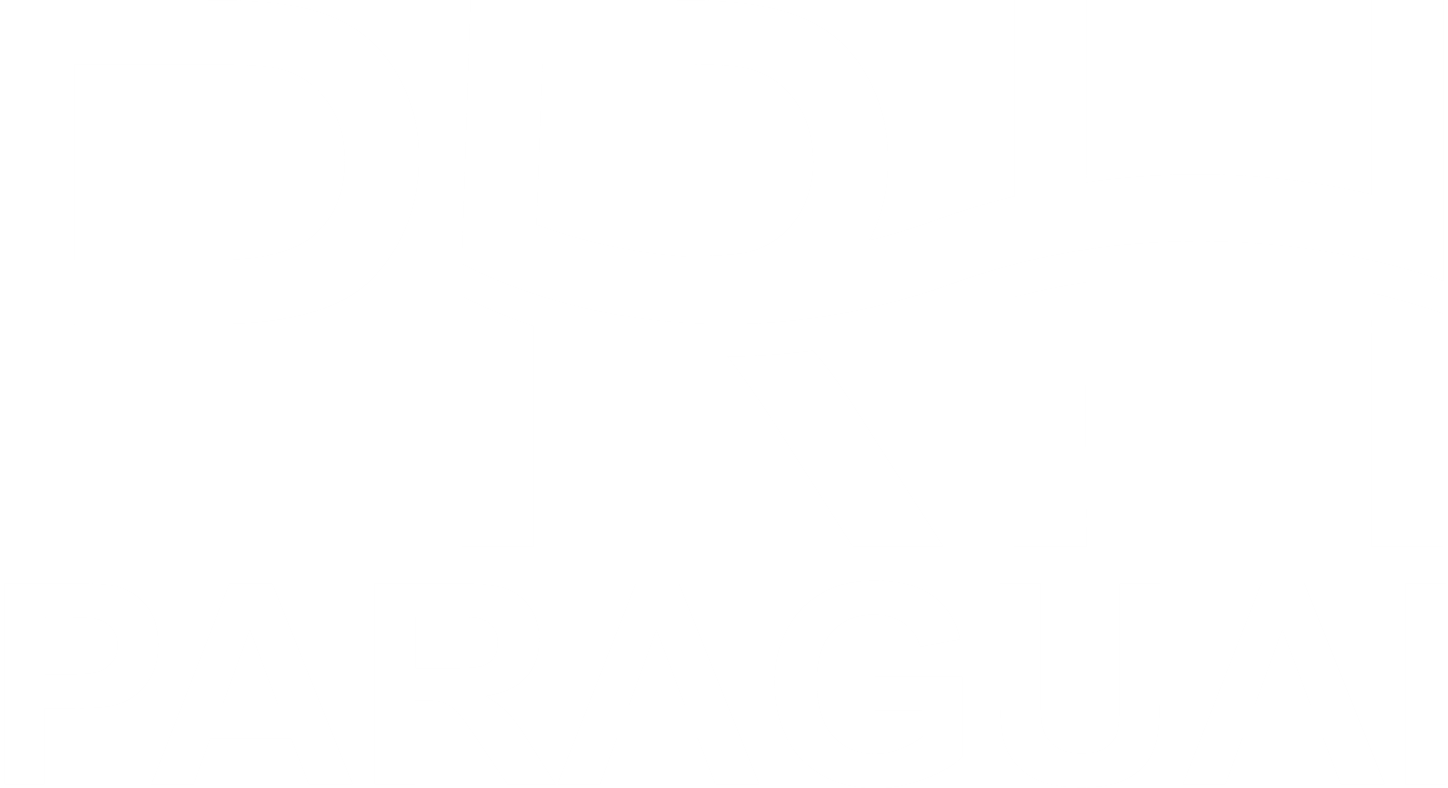 Propõe-se:
Curto e médio prazos: 
Continuidade do GAP como colegiado para o acompanhamento da implementação do PRH Paraguai, conforme já previsto em sua resolução de criação;
A ANA, em parceria com os OGERHs, promove o apoio administrativo, técnico e financeiro para implementação das primeiras ações do plano, criando as bases para uma reflexão mais aprofundada sobre o arranjo mais adequado à realidade da RH-Paraguai;
Longo prazo:
Conforme resultado do estudo que avaliará alternativas e apresentará proposta de colegiado gestor da RH-Paraguai para dar resposta aos desafios hídricos e, se possível, às questões ambientais.
Recomenda-se:
Para o novo ciclo de implementação do Plano, que as instituições que atualmente apresentam baixa participação no GAP venham a ser substituídas por outras que tenham atuação reconhecida.
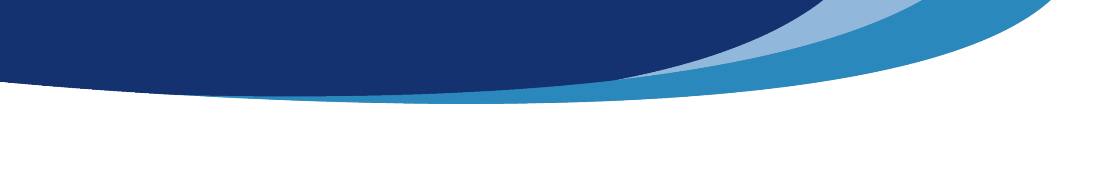 MODELO INSTITUCIONAL DE CURTO E MÉDIO PRAZOS
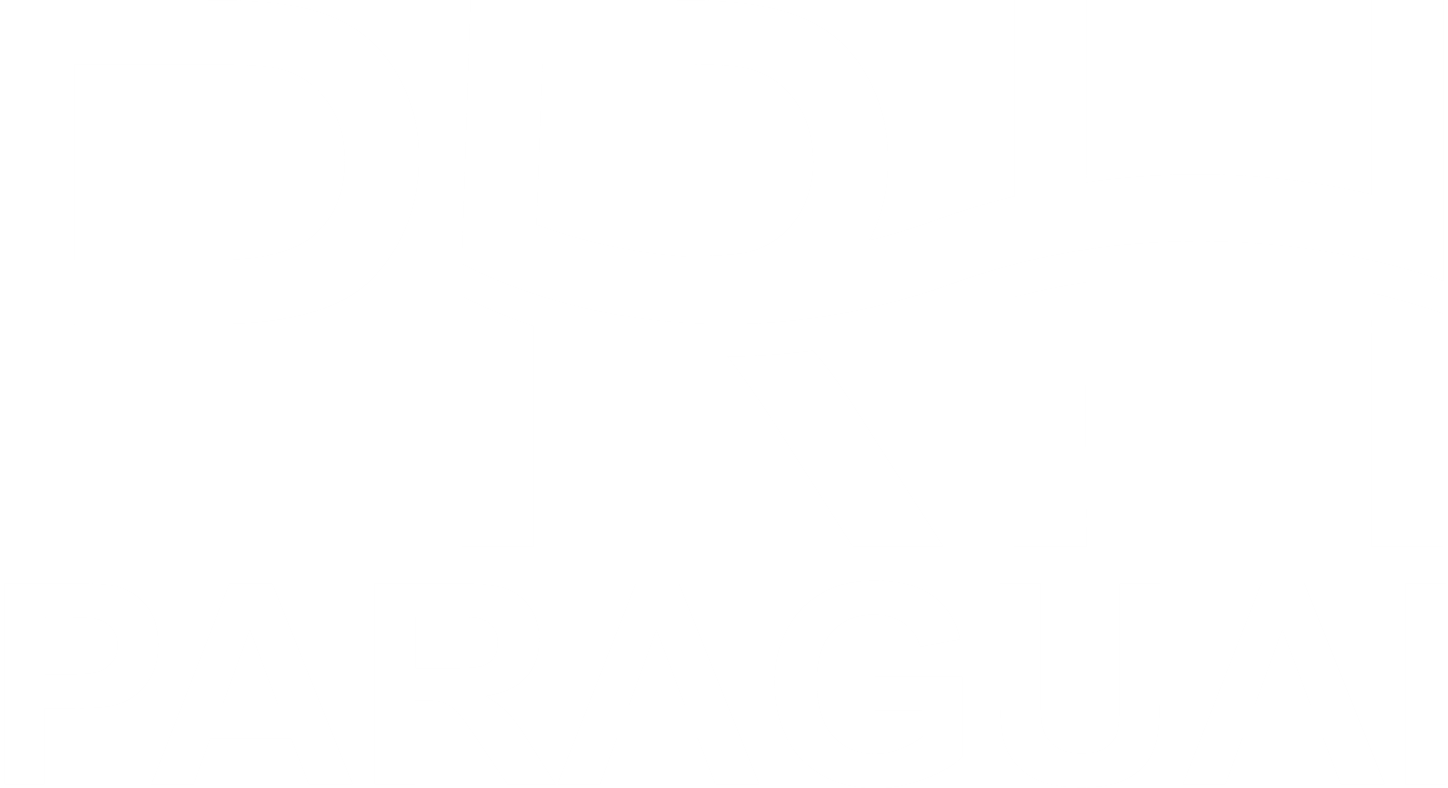 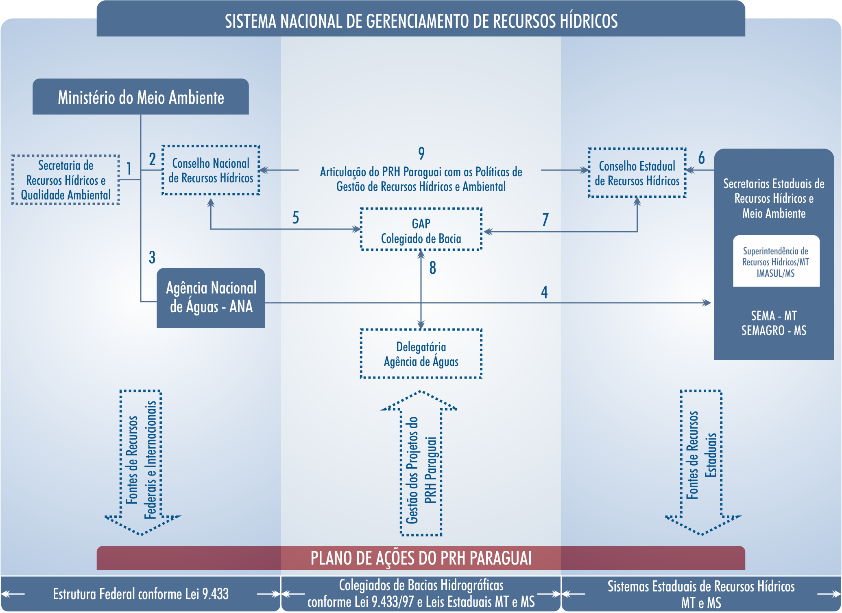 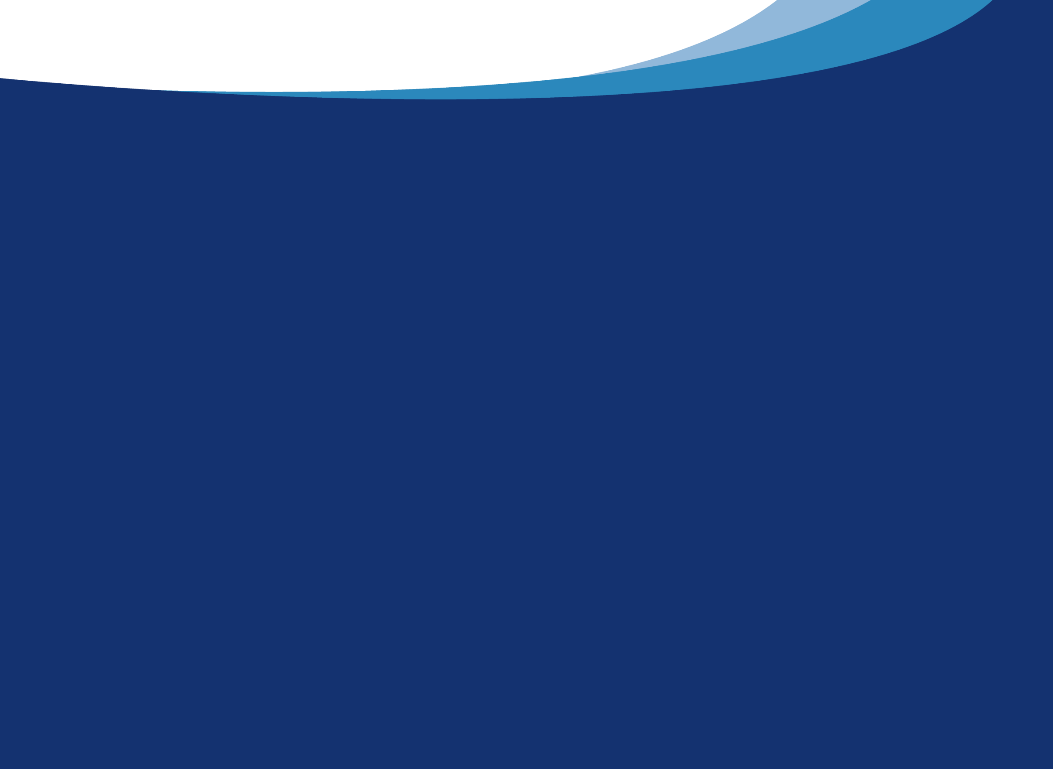 OBRIGADO!
Leonardo Mitre Alvim de Castro
Raquel Chinaglia Pereira dos Santos
Synara Olendzki Broch
ENGECORPS Engenharia S.A.
http://www.engecorps.com
 Tel.: 55 11 2135 5252
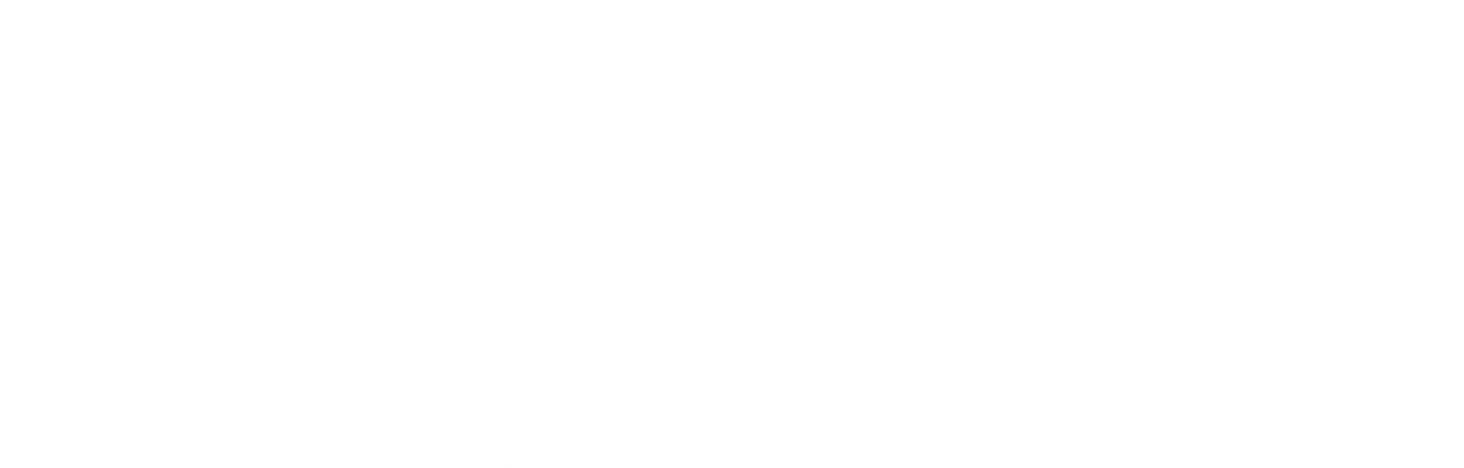